Integrative Nursing and YouCultivating Wellbeing and Joy in Your Practice
Objectives
Core concepts and principles of integrative nursing
Determinants of wellbeing
Strategies to advance wellbeing in your life and your practice
Why did you become a nurse?
~
Integrative nursing is a way of being-doing-knowing that advances the health and wellbeing of people, families and communities through caring and healing relationships. Integrative nurses use evidence to inform traditional and emerging interventions to support whole person and whole systems healing.
Why integrative nursing?
Core strategy for advancing caring and healing relationships.
Core strategy for achieving clinical and business objectives.
Opportunity to revitalize your nursing practice.
From the earliest beginnings, nursing has been a caring and healing profession.
~
Florence Nightingale
The role of the nurse is to put the patient in the best possible condition so that nature can act and healing occur.
Principles of 
Integrative Nursing
~
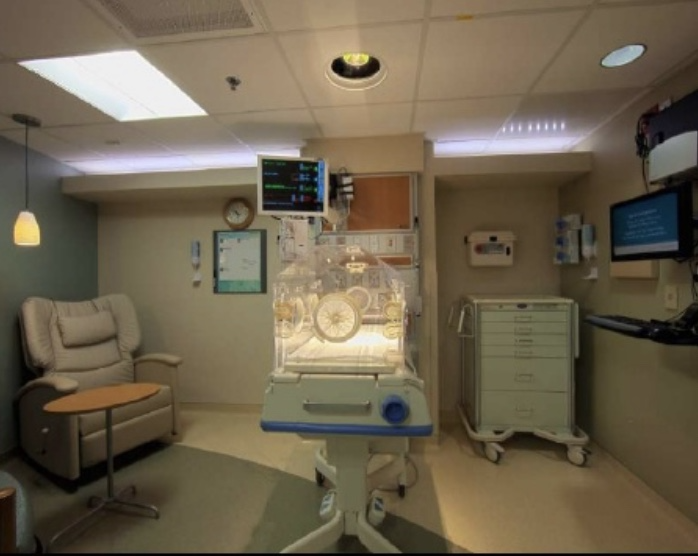 1. Human beings are whole systems inseparable from their environment.
DYNAMIC
UNIQUE
COMPLEX
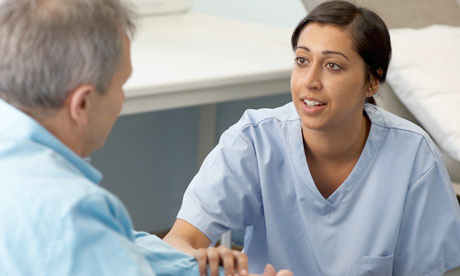 You, the nurse, are part of the environment
ATTITUDES
ACTIONS
BODY  LANGUAGE
Practices
Centering
Grounding
Setting an intention
Use hand washing and thresholds as reminders
2. Human beings have the innate capacity for health and wellbeing
~
Self-Healing
Innate - from within
Healing - to make whole
Self-healing is the innate restorative capacity of the body
3. Nature has healing properties that contribute to health and wellbeing.
~
4. Integrative Nursing is person-centered and relationship-based.
~
5. Integrative Nursing is informed by evidence and uses the full range of therapeutic modalities moving from least intensive to more depending on the need and context.
~
6. Integrative Nursing focuses on the health and wellbeing of caregivers as well as those they serve.
~
Until recently, self-care has been largely ignored within the health professions and even ridiculed.
Needing help or getting help has been perceived as a sign of weakness.
Impact of Burnout
Burnout Impacts
Patients
Caregivers
Financial Implications
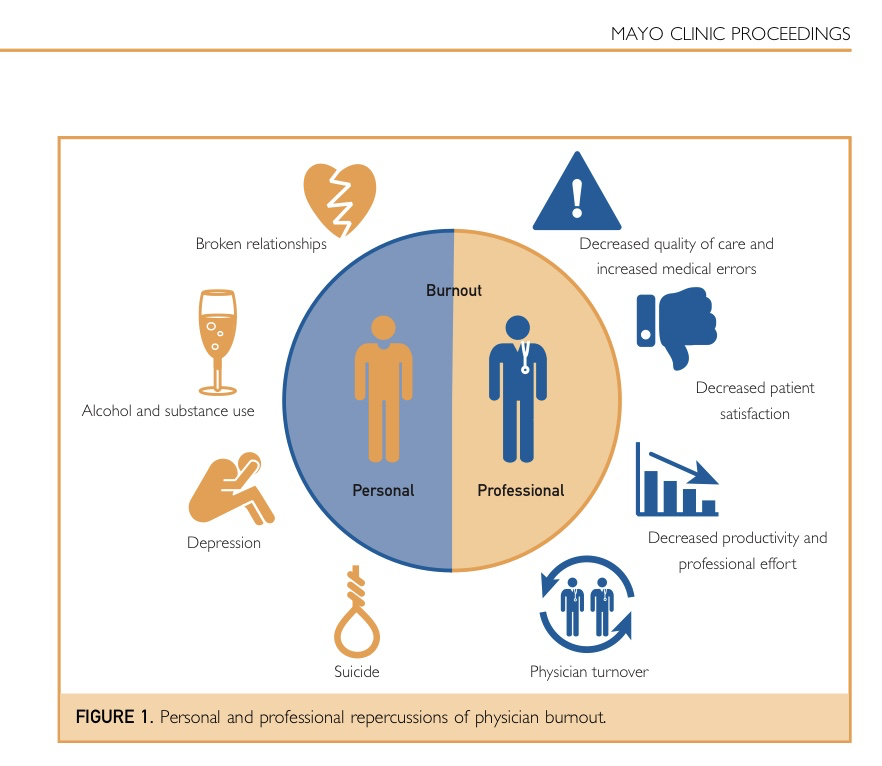 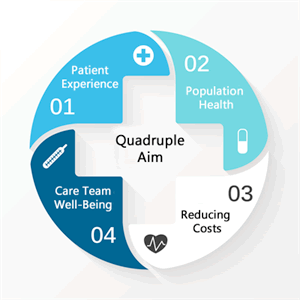 Definition of Burnout
Overwhelming emotional exhaustion
Depersonalization – feelings of cynicism and detachment from the job
Perception of ineffectiveness and lack of personal accomplishment
Two Questions
I feel burned out from my work.             (emotional exhaustion)
I have become more callous toward people since I took this job. (depersonalization)
Culture of Wellbeing
Support employees in creating personal plans for health and wellbeing.
Staff and Leadership Education
System Improvements
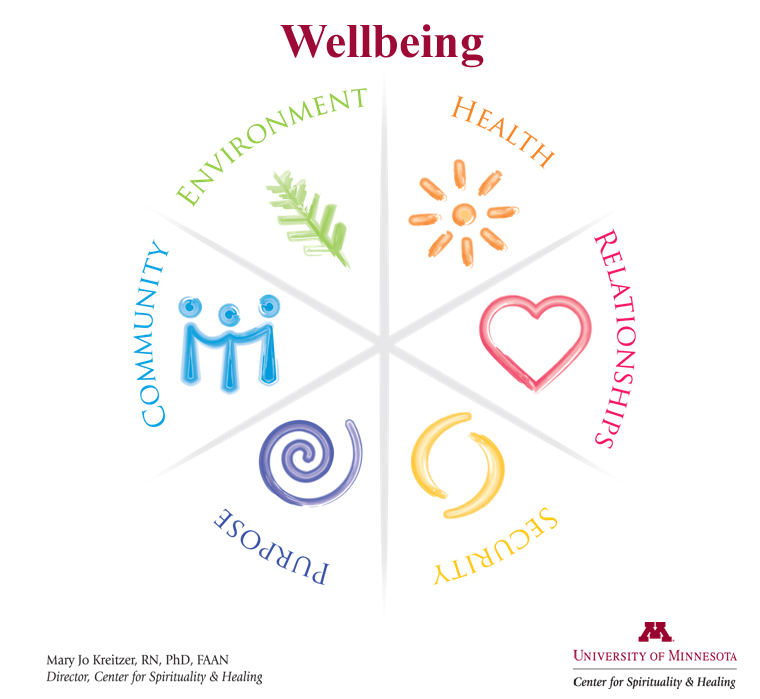 Why Wellbeing?
Move Beyond “Fixing” Health Care… Building Capacity in People, Organizations and Communities
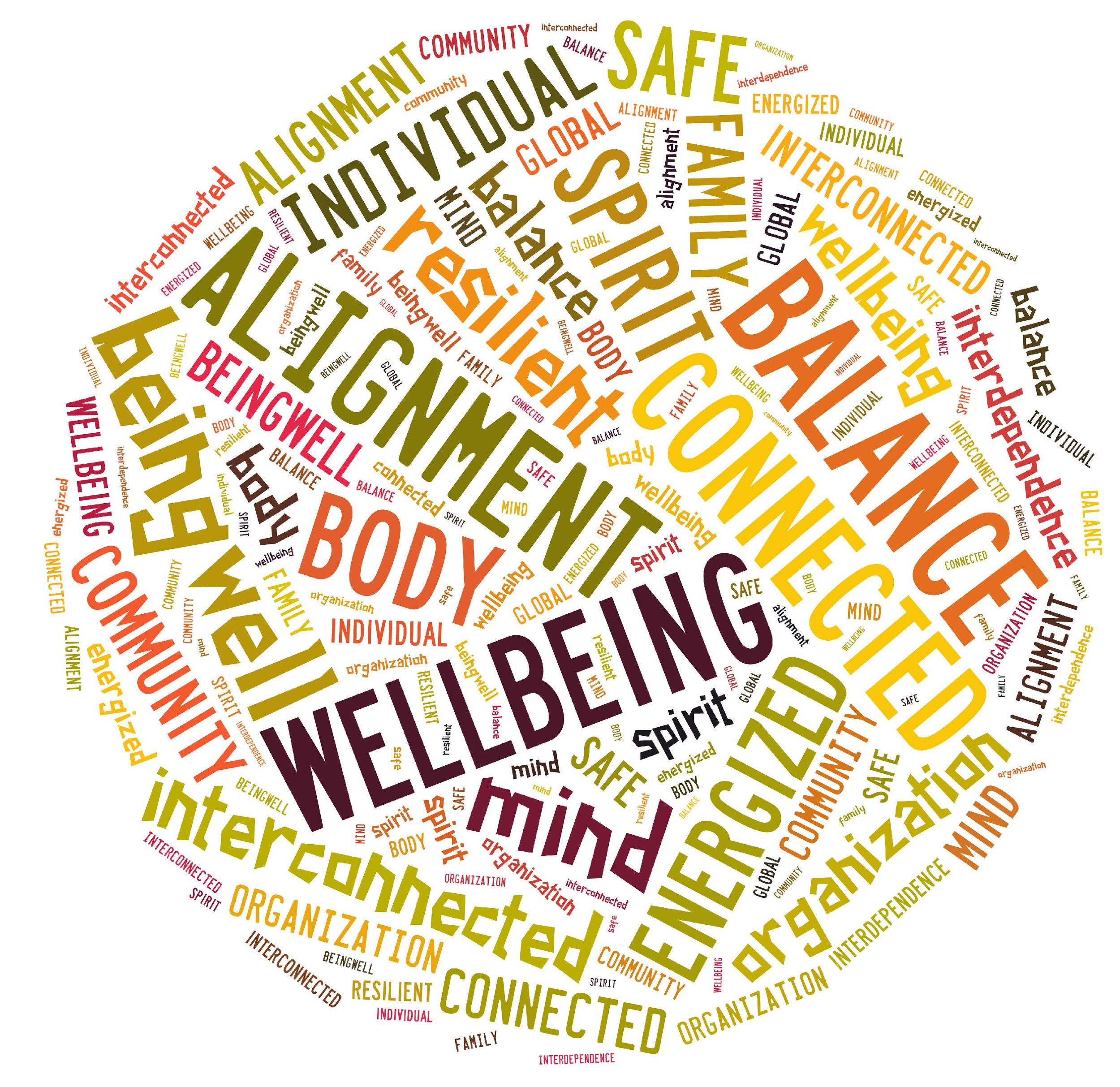 Defining Wellbeing
Happy, healthy and prosperous
A state of being in balance or alignment
Content
Peaceful
Connected to purpose
In harmony
Safe
[Speaker Notes: Reality of U.S. Healthcare costs – spending more, poorer outcomes and limited access.
Higher self-reported wellbeing associated with fewer hospitalizations, ER visits and medications (Population Health Management 2012).
30 years of Gallop Polls in 150 countries – sample of 98% of the population.  Only 7% are thriving in all of their identified areas (which are univesral across nationalities, faiths and cultures):  Love for what we do (Purpose), Relationship, Security of finances, Vibrancy of Physical Health, Pride in what we have contributed to community.]
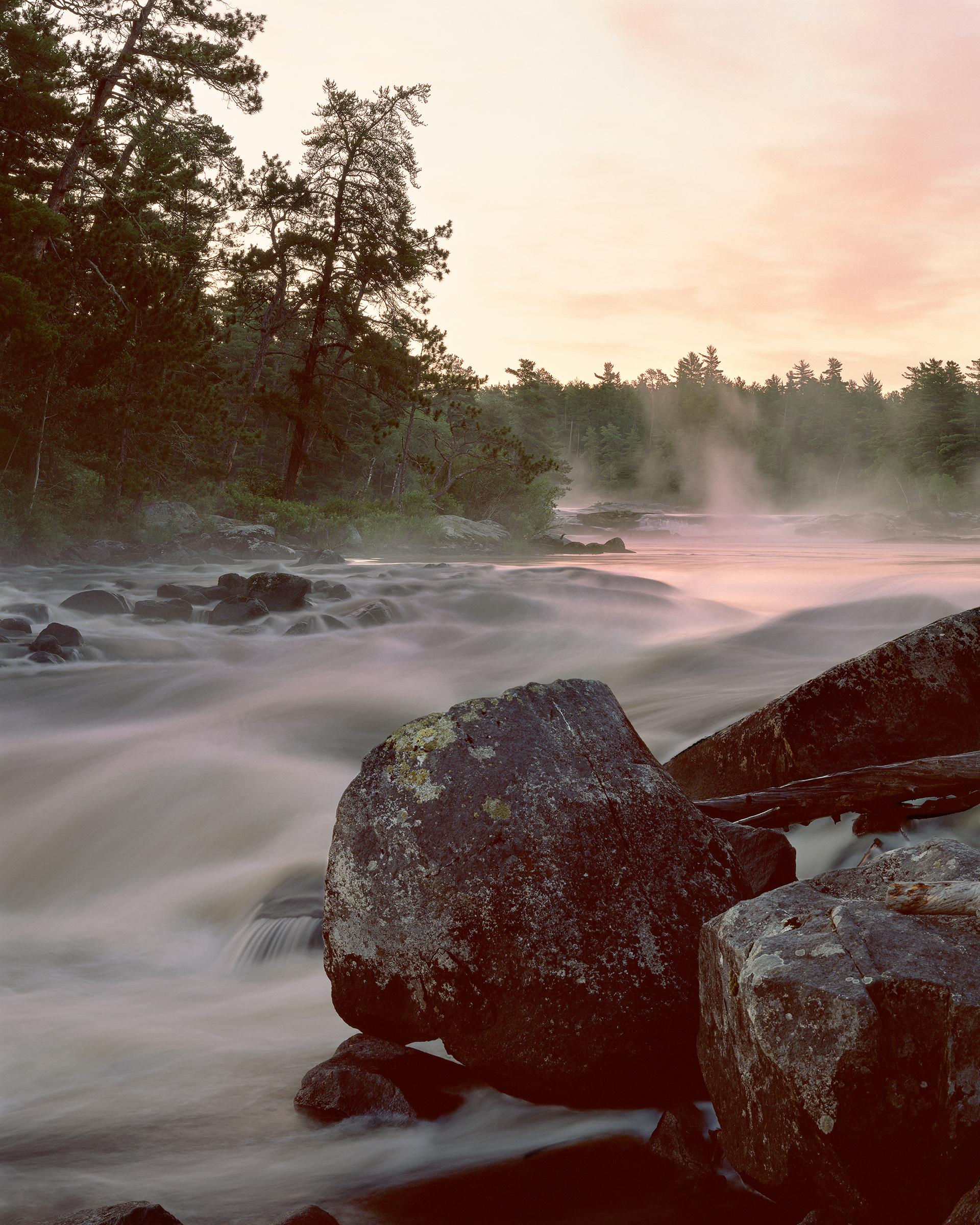 Whole
What Impacts your Wellbeing?
Gallup Organization
More than 98% of the world’s population
Only 7% of people are thriving in all areas.
Elements universal across faiths, cultures and nationalities.
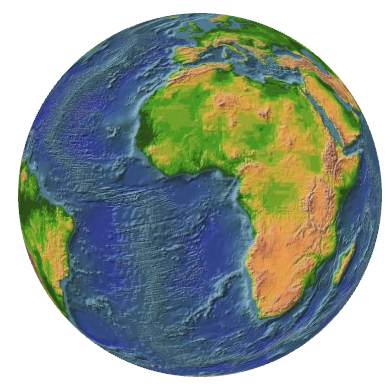 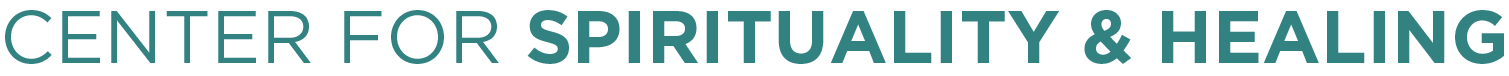 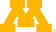 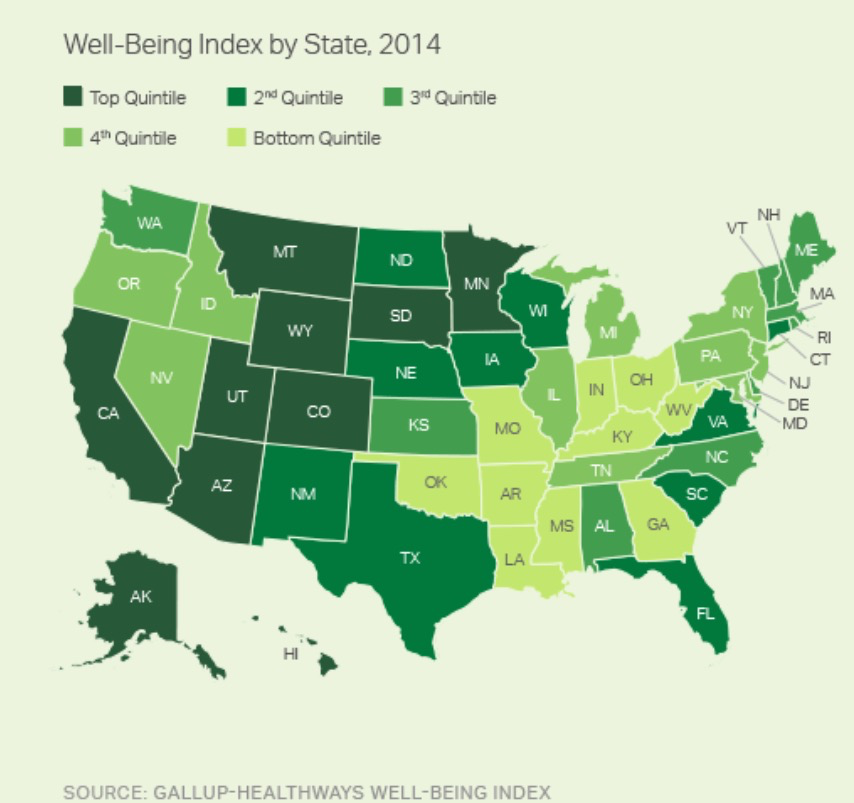 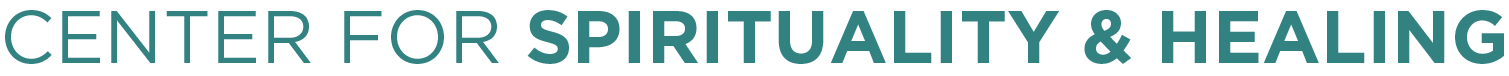 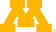 Whole person
Increase capacity and expand potential
Possible even with chronic illness and maturing bodies
Individual, family, organization and community
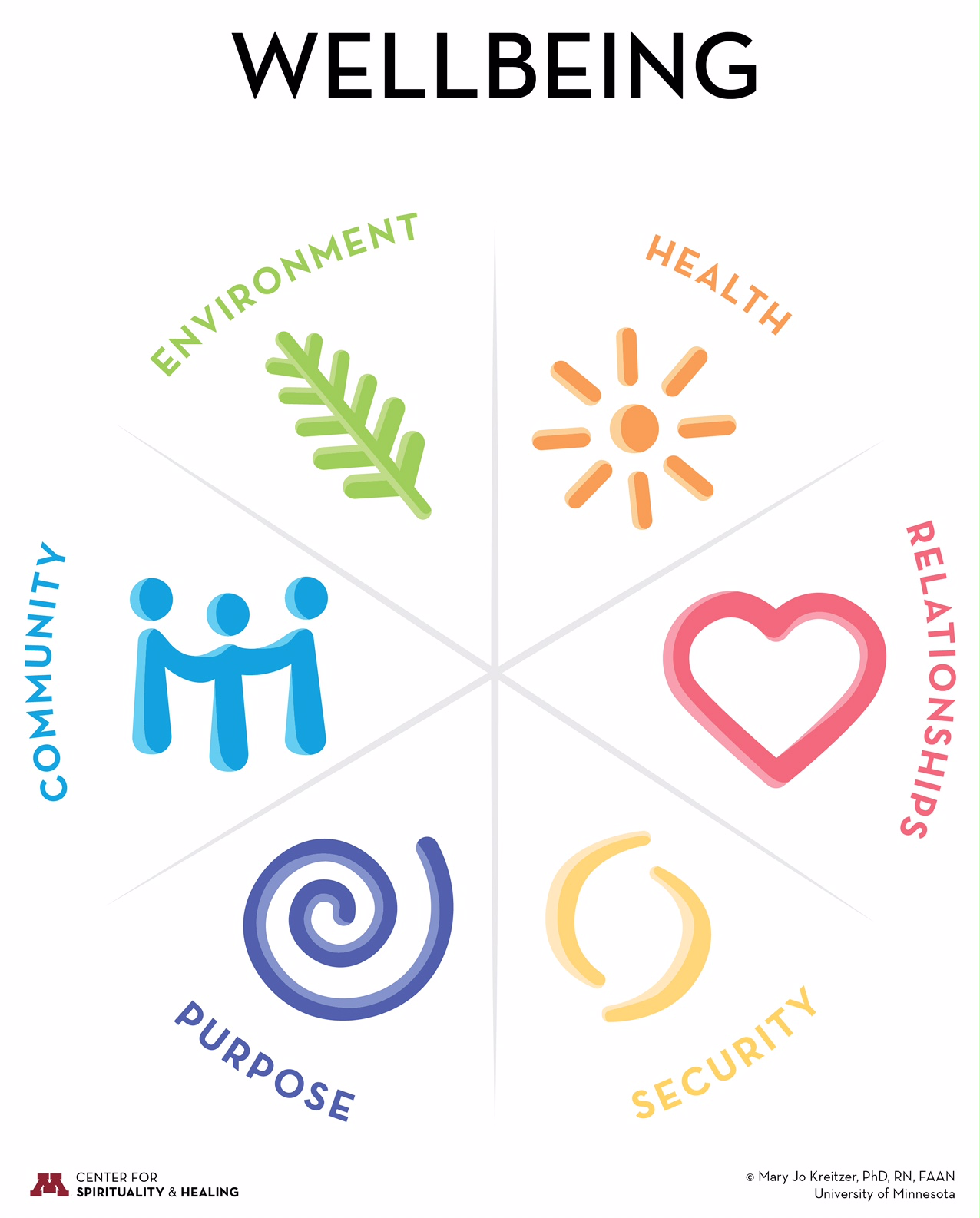 [Speaker Notes: Wellbeing is not just another word for physical health—it is about finding balance in body, mind, and spirit. In this state, we feel content, connected, energized, resilient, and safe.

Wellbeing is possible even in the midst of chronic or life-threatening illness, with maturing bodies and minds that struggle with dementia.  It’s about addressing the whole person where they are and increasing capacity within that person’s limits.
 
Our model of wellbeing was created by Dr. Mary Jo Kreitzer, Director of the Center for Spirituality and Healing, at the University of Minnesota.  In her extensive work and research around integrative health and healing, Dr. Kreitzer identified six dimensions that contribute to wellbeing.These take into account our interconnectedness and interdependence with our friends, families, and communities, as well as the personal and global environment we live in. They also address the importance of security and purpose in our lives. 

The model can be conceptualized and expressed at many levels—including the individual, family, organization/system, and community.]
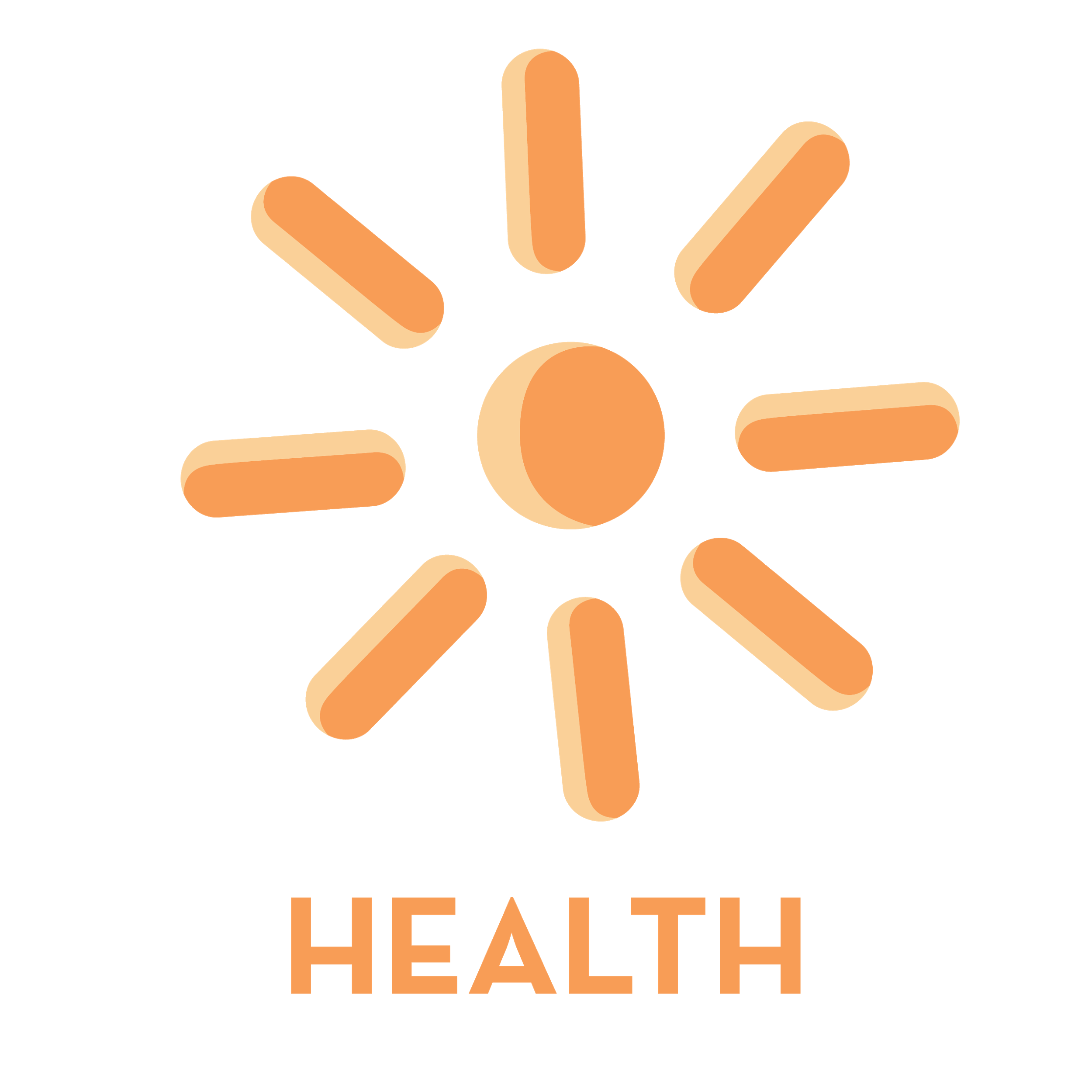 Physical Health
Emotional Health
Mental Health
Spiritual Health
[Speaker Notes: Health is affected by the food we eat, how often we exercise, how we manage our stress, and how much we sleep, as well as social, environmental, and genetic influences. Lifestyle choices are responsible for nearly 90% of health outcomes.

Physical Activity: Don’t just sit there—move your body to prevent and reduce the risk of many diseases, improve physical and emotional health, and live a longer life.  Note:  Matthew Sanford – physical health does not equal wellbeing.
Diet: Your food choices have a bigger effect than you think. Nutritious meals and mindful eating can foster your own wellbeing and have a positive impact on your environment and the people around you. 
Sleep: Don’t underestimate the importance of sleep, which has far-reaching effects on your mood, ability to concentrate, connections to others, and even your weight. 
Thoughts & Emotions: Learn to recognize how your thoughts and emotions make a difference —in your physical and mental health, relationships, and overall wellbeing—and how to cultivate a more positive outlook.
Stress Mastery: Feeling overwhelmed? Learning to recognize your stressors can help you control how you respond to them, leading to a more relaxed, healthier life.]
Physical Activity and Fitness
Diet & Nutrition
Sleep
Thoughts and Emotions
Stress Mastery

“Health is in your hands.”
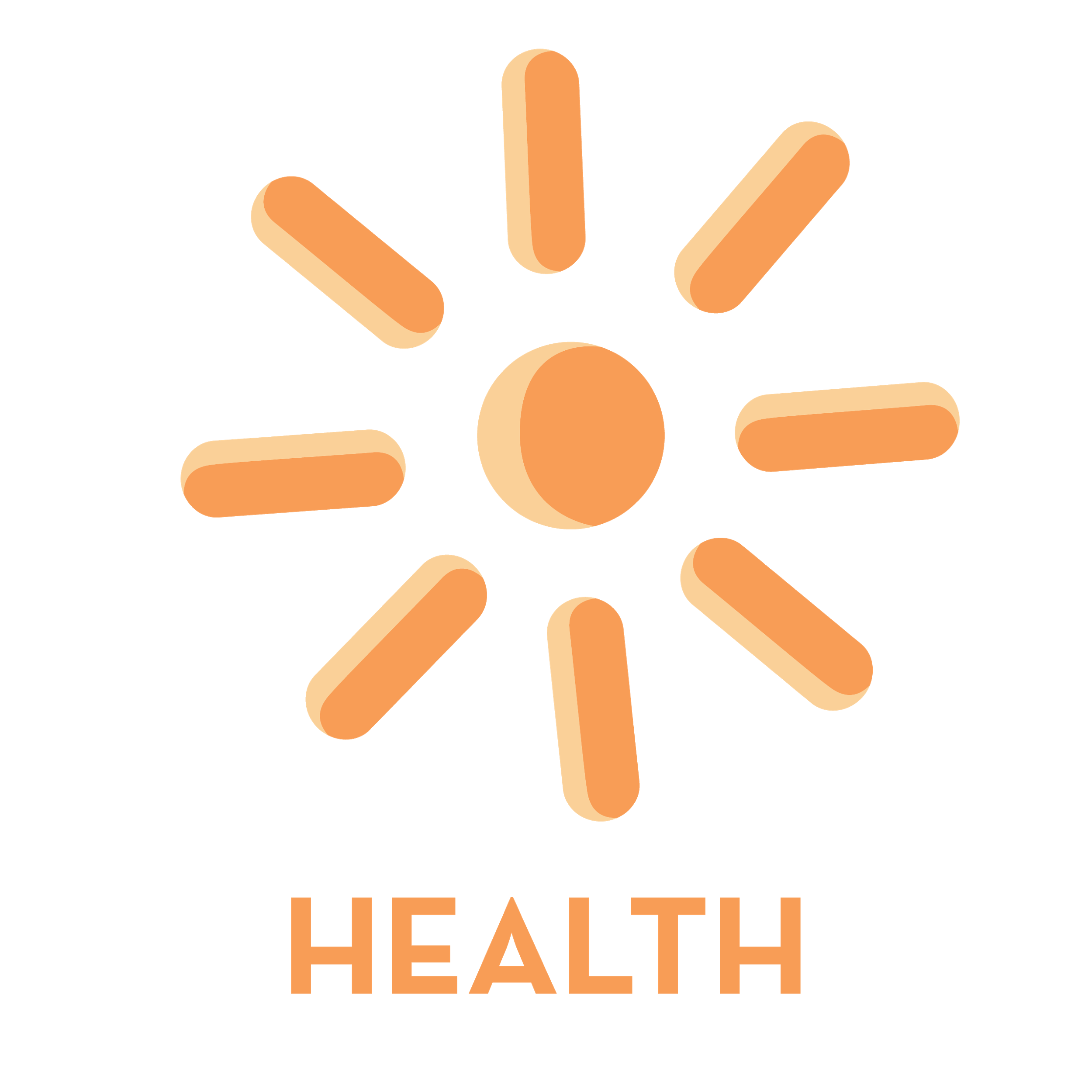 [Speaker Notes: Health is affected by the food we eat, how often we exercise, how we manage our stress, and how much we sleep, as well as social, environmental, and genetic influences. Lifestyle choices are responsible for nearly 90% of health outcomes.

Physical Activity: Don’t just sit there—move your body to prevent and reduce the risk of many diseases, improve physical and emotional health, and live a longer life.  Note:  Matthew Sanford – physical health does not equal wellbeing.
Diet: Your food choices have a bigger effect than you think. Nutritious meals and mindful eating can foster your own wellbeing and have a positive impact on your environment and the people around you. 
Sleep: Don’t underestimate the importance of sleep, which has far-reaching effects on your mood, ability to concentrate, connections to others, and even your weight. 
Thoughts & Emotions: Learn to recognize how your thoughts and emotions make a difference —in your physical and mental health, relationships, and overall wellbeing—and how to cultivate a more positive outlook.
Stress Mastery: Feeling overwhelmed? Learning to recognize your stressors can help you control how you respond to them, leading to a more relaxed, healthier life.]
Food and Health
Four of the top ten causes of death today are chronic diseases with well-established links to diet: Coronary artery disease, diabetes, stroke, and cancer.
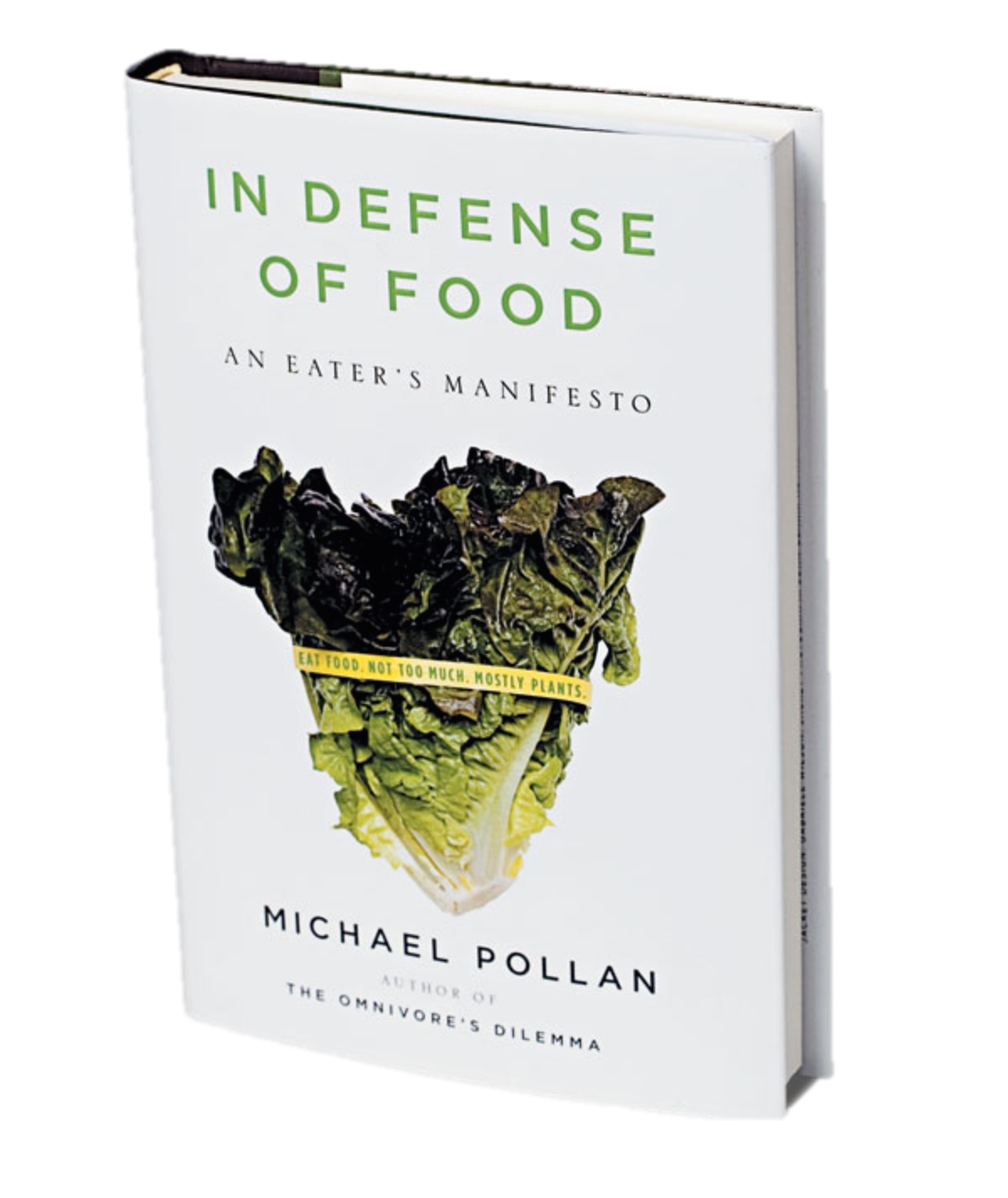 3 Simple Rules
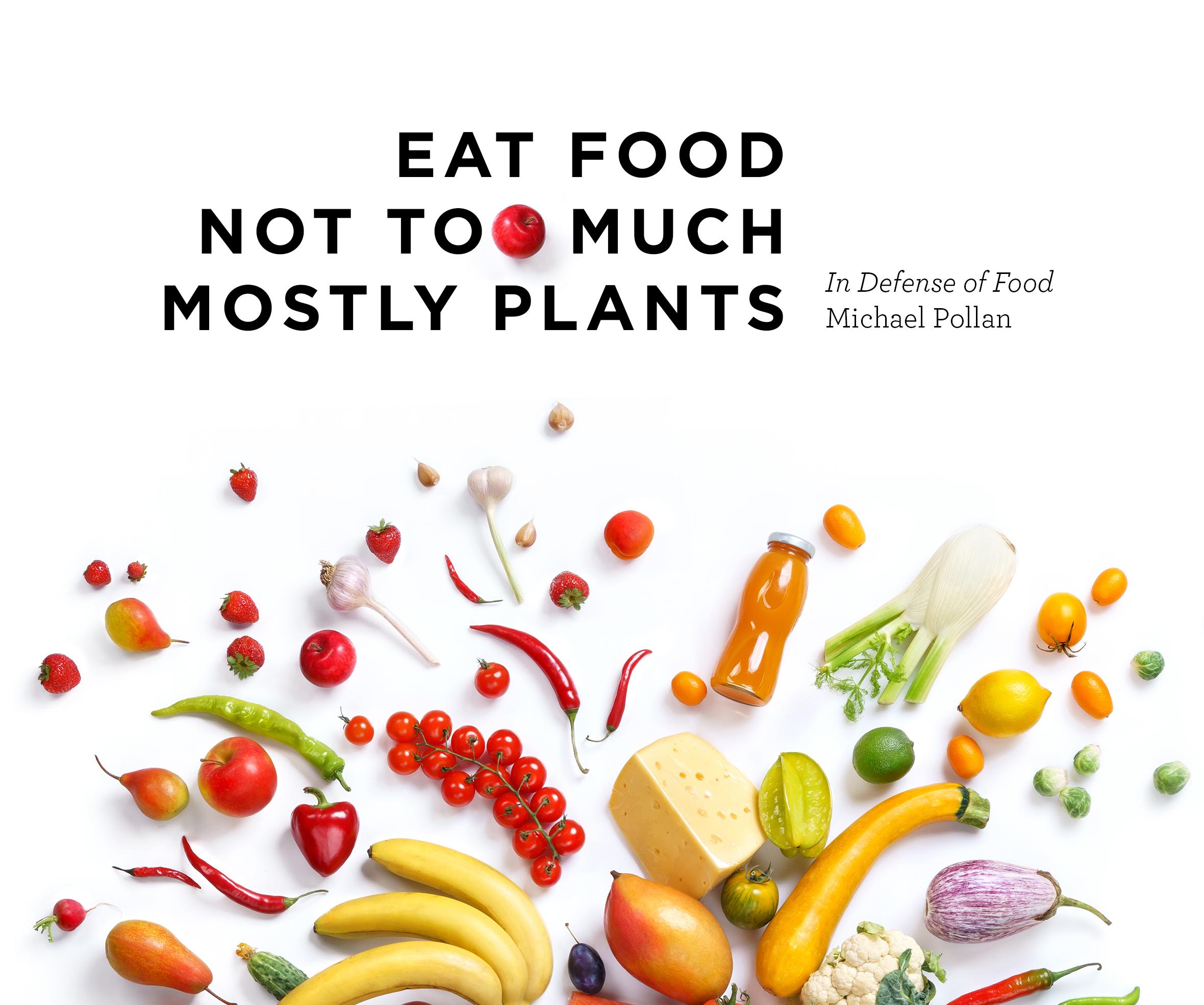 Eat Food
Food vs. edible food-like substances
Avoid food that has been processed to such an extent that it is more a product of industry than nature.
Quality vs. quantity – we now have human beings that are both overfed and undernourished.
Eat Food
Avoid food products containing ingredients that are unfamiliar, unpronounceable, more than five in number, or that include high-fructose corn syrup.
Avoid food products that make health claims.
Not Too Much
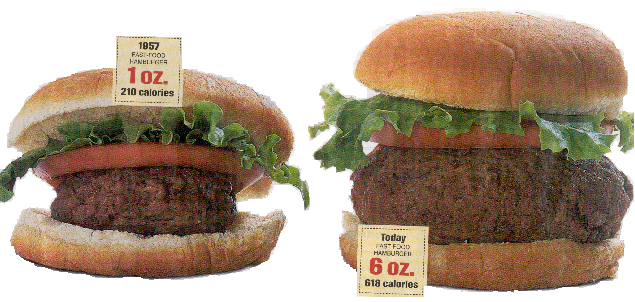 Not Too Much
Eat until you are 80% full.
Do your eating at a table.
Try not to eat alone.
Eat slowly.
Mostly Plants
Benefits of a plant-based diet – about the only point of consensus.
Fiber, antioxidants and omega-3-fatty acids
Thomas Jefferson – use meat as a condiment for vegetables.
Eating and Emotions
Do you eat to relieve stress, unhappiness, or other emotions?
Life is Hard, Food is Easy by Linda Spangle
Exercise and Fitness
Sedentary Society
Health Risks of Inactivity
Why Exercise?
Decrease risk of disease.
Improve physical, mental and social wellbeing.
Sleep better
Live longer
Enjoy leisure activities
Avoid injury
Maintain healthy weight
Exercise and Fitness Guidelines
30  minutes of moderate exercise most, if not all, days of the week.
To obtain even greater health benefits, engage in more vigorous physical activity or for a longer duration.
Cardiovascular conditioning, stretching, strength training and balance
Exercise and Fitness
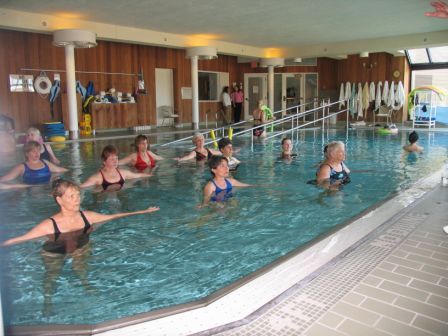 Find something that you enjoy and are committed to doing on a regular basis.
Exercise and Fitness
Vary your routine to avoid boredom
Exercise and Fitness
10,000 step program
Using a pedometer or other electronic device
Stress Mastery
Stress and Health
 - Stress impact every system of the body
Psychoneuroimmunology
 - Mind/Body connection
Stress Mastery
Identify sources of stress in your life
Become aware of where you hold your stress
Learn ways to manage stress
Stress Mastery
Meditation, Tai Chi
Expressive Arts Therapies
 Hobbies
Breathing Techniques
Imagery
Bodywork
Exercise
Labyrinth
Social Support
Mindfulness
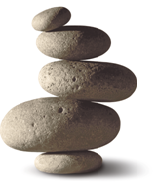 Being in the present moment, with a non-judging, non-striving attitude of acceptance.
Mindfulness Pause
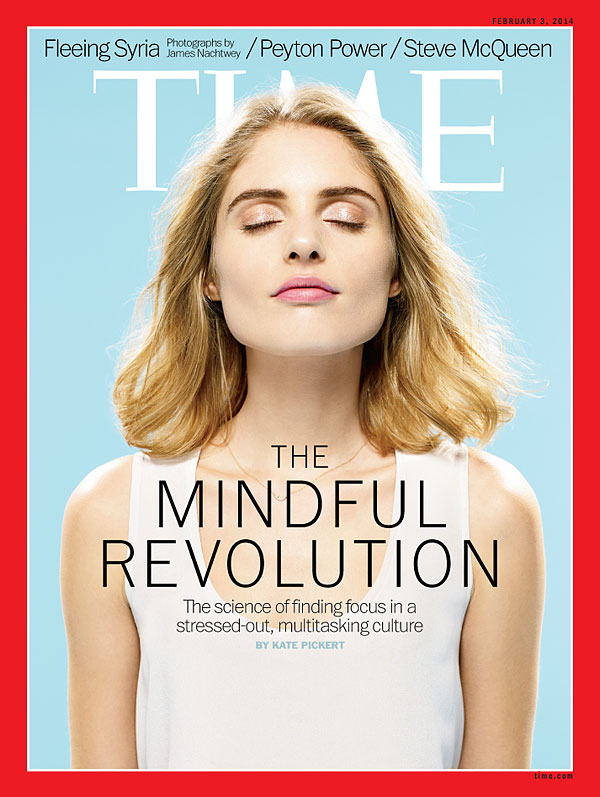 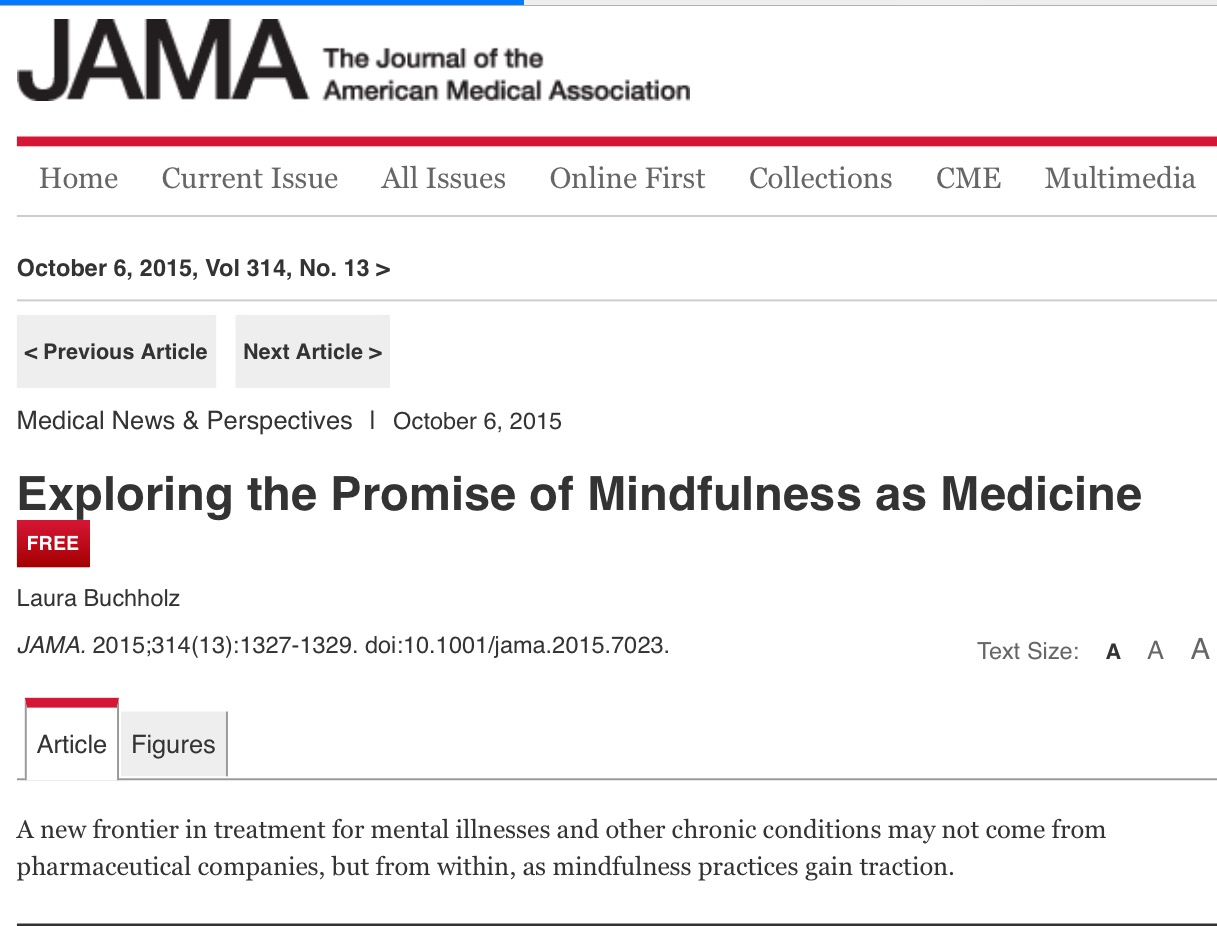 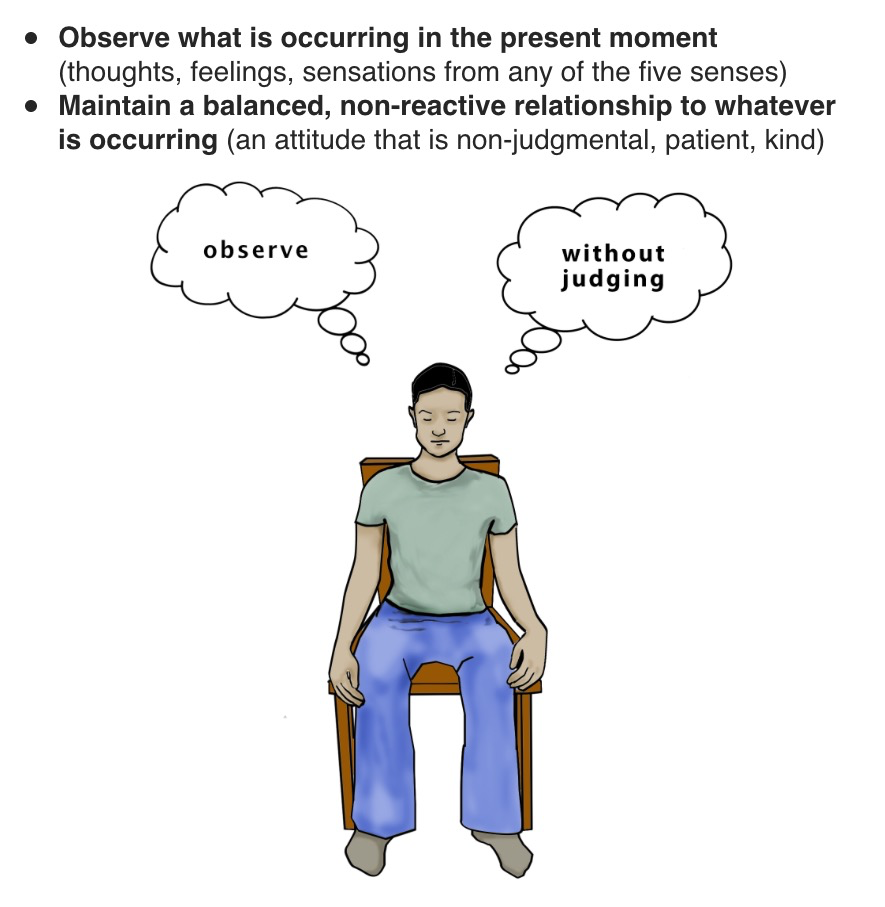 Mindfulness
Mindfulness is a way to cultivate our capacity to be fully present.
  It is not a technique, it is a way of being.
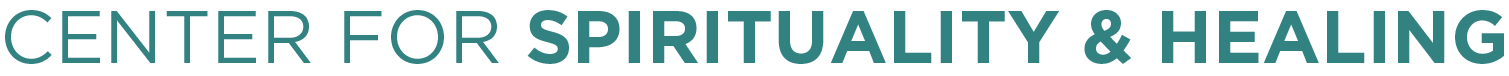 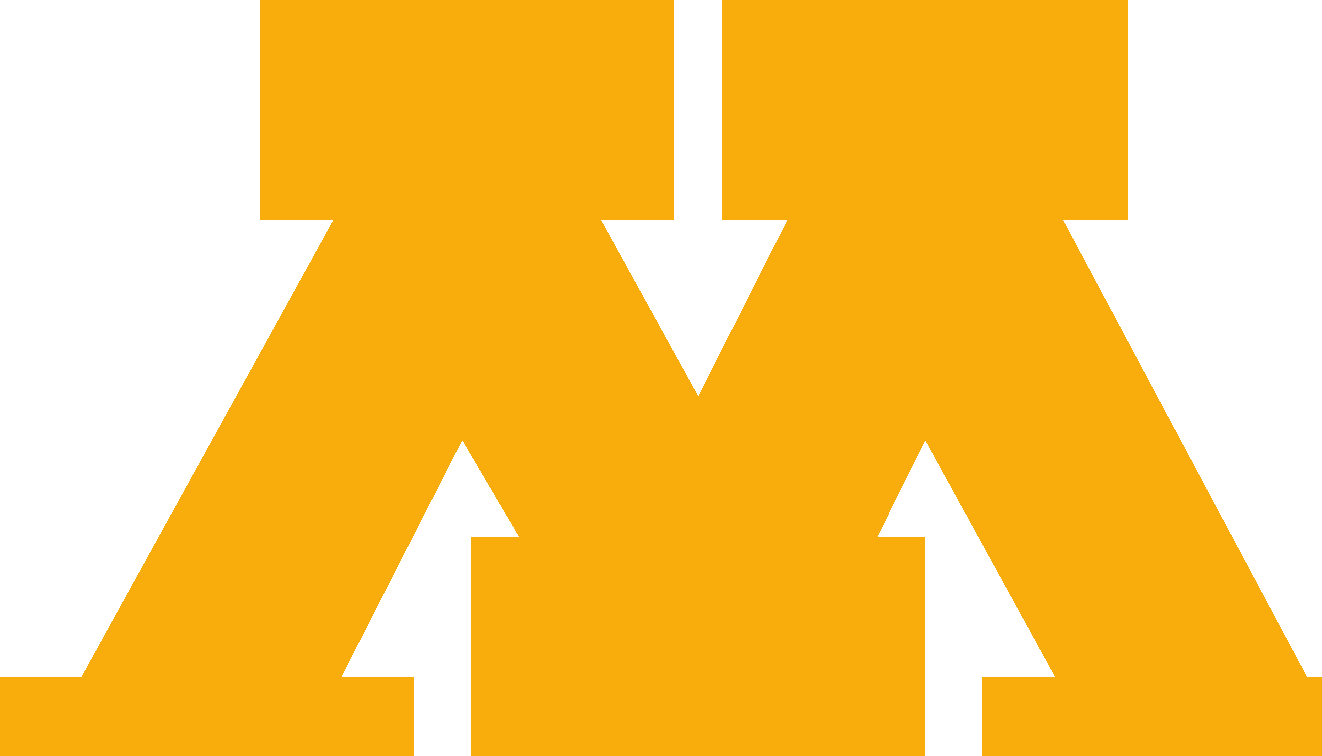 Mindfulness
Think about a recent encounter you had with a family member, friend, clerk, work colleague ….were you truly present?
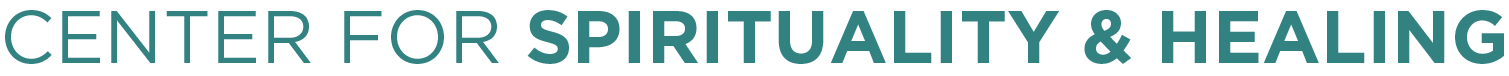 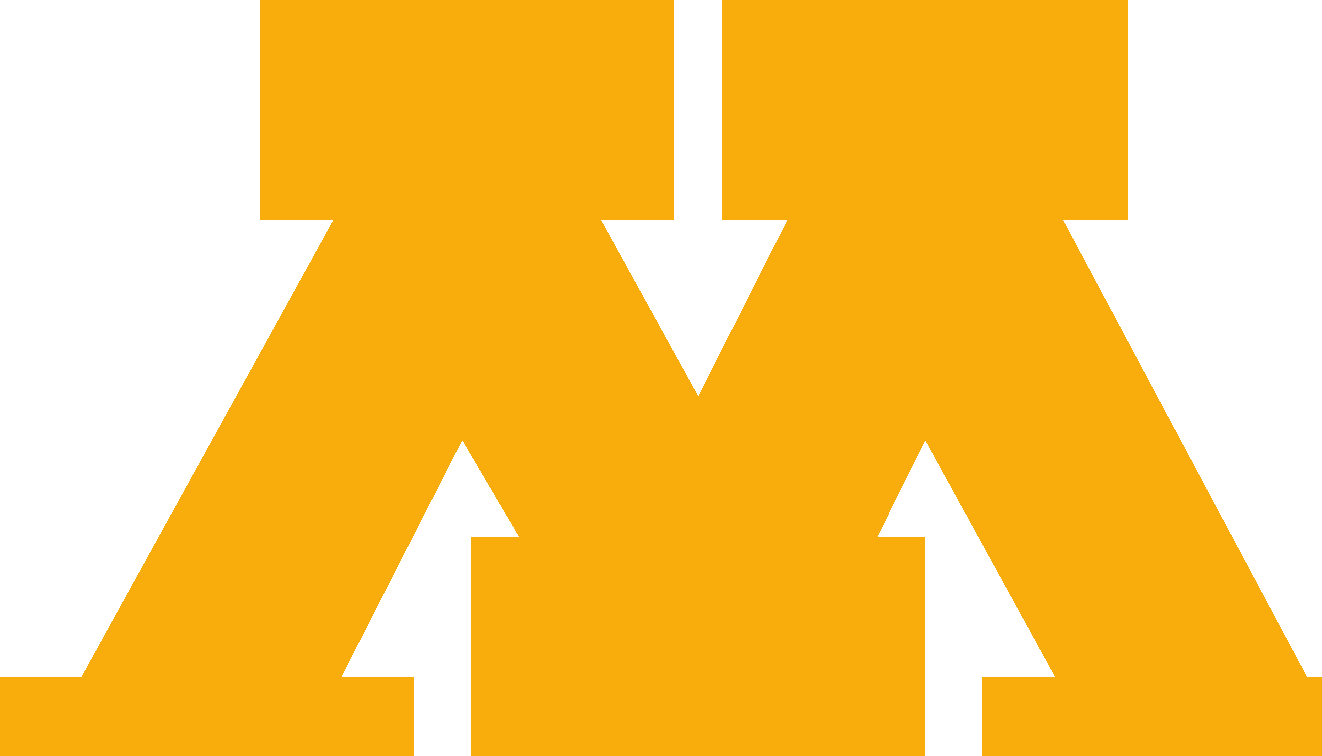 Mindfulness
Business
 Education
 Health Care
 Military
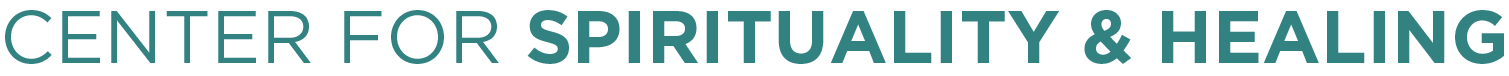 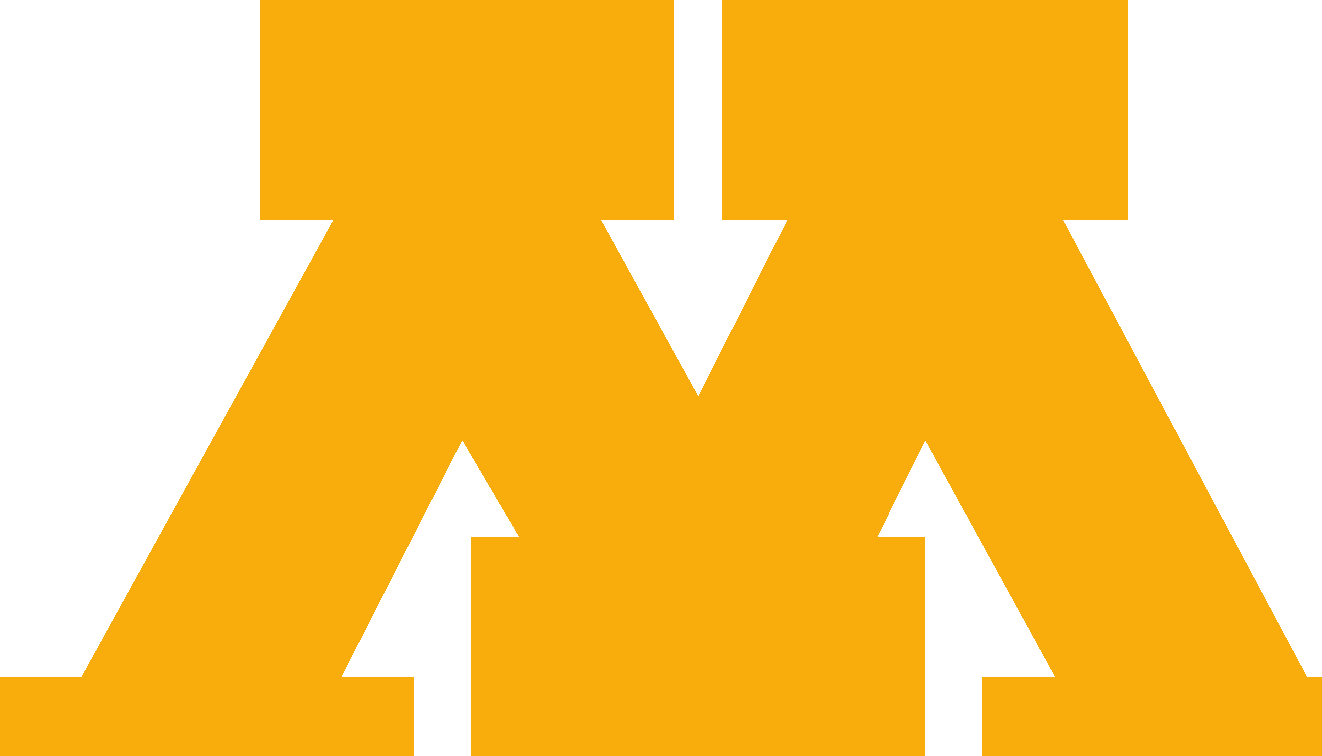 Why is being mindful so difficult?
We live in a world of multi-tasking with expectations of high productivity.
 We have been conditioned from a young age to live in the future.
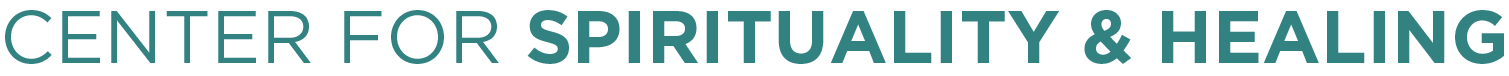 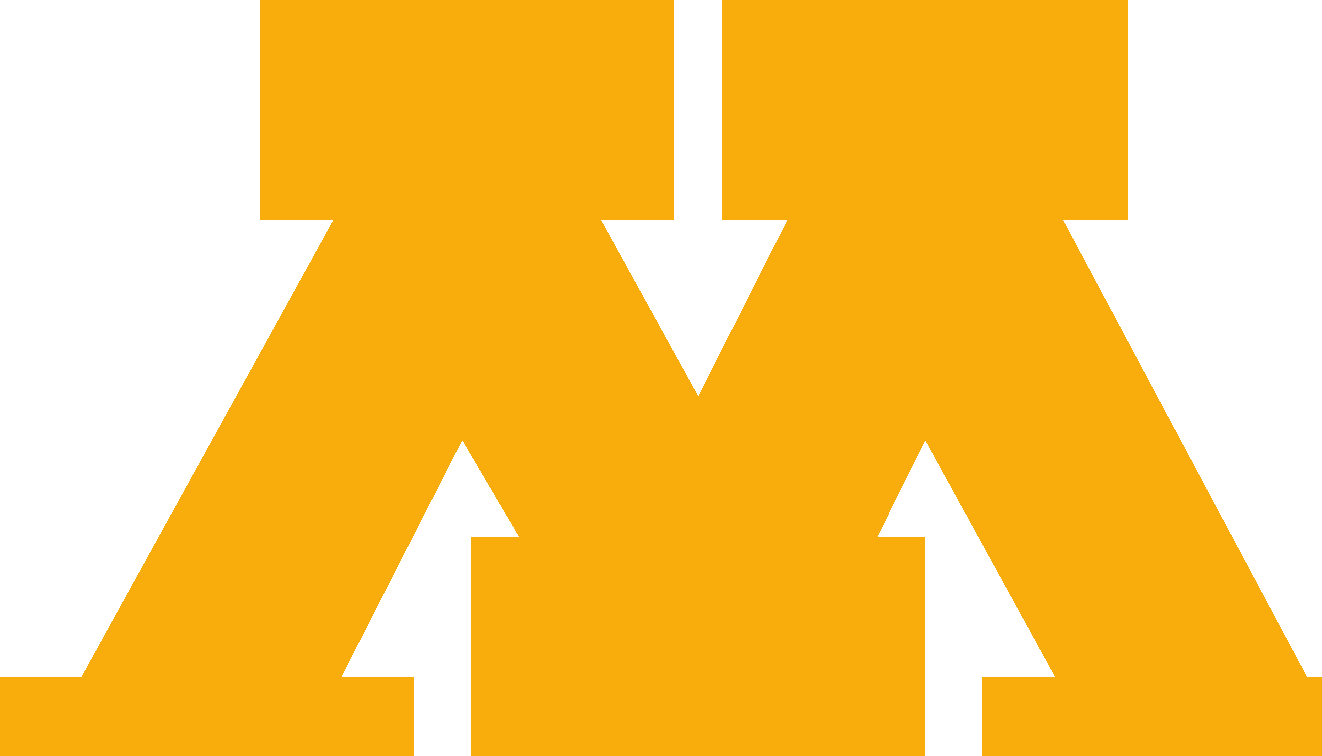 Emotions and Attitudes
Impact on Health
 - Anger and Cynicism
 - Hopelessness and Mortality
 - Positive psychological states
 - Negative attitudes and immune system
 - Forgiveness
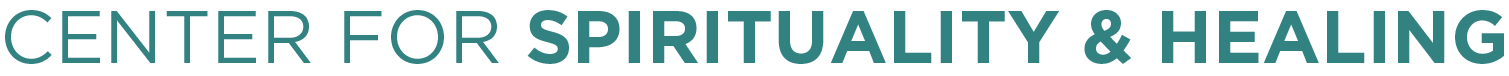 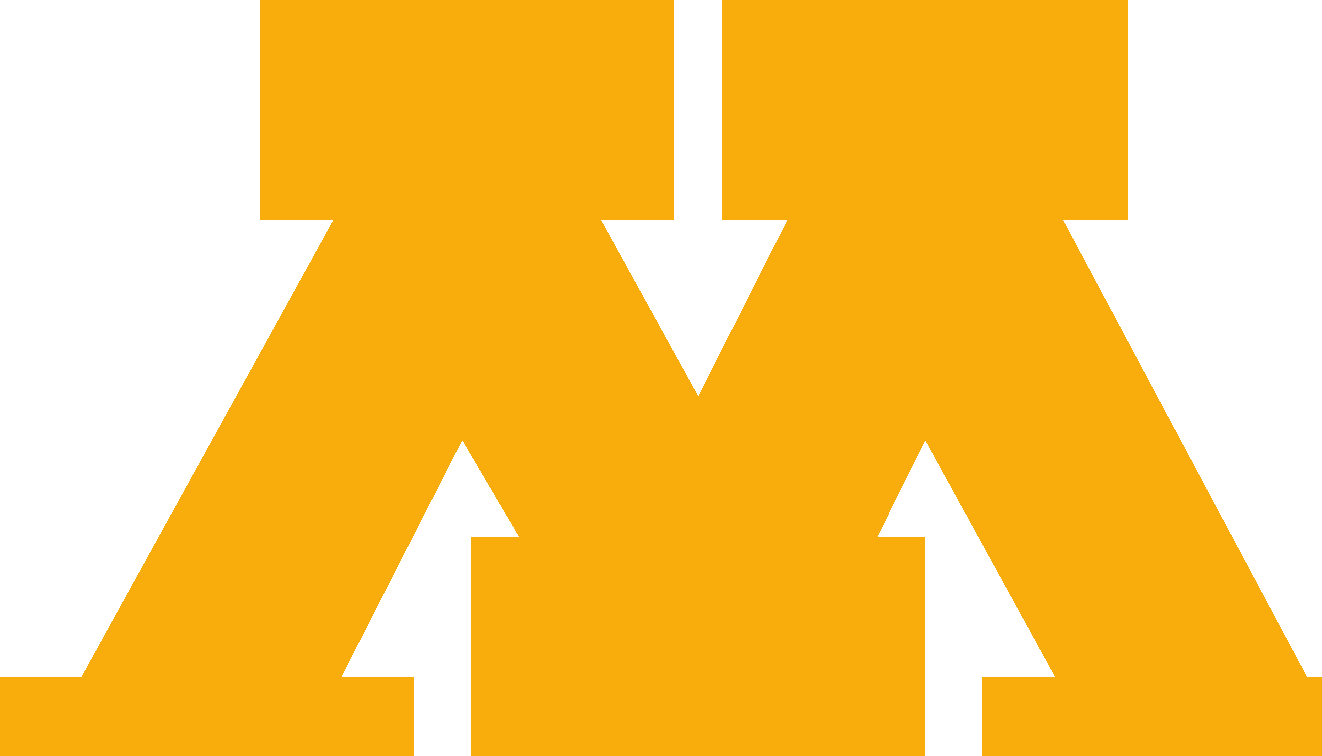 What Gets You Up In The Morning?
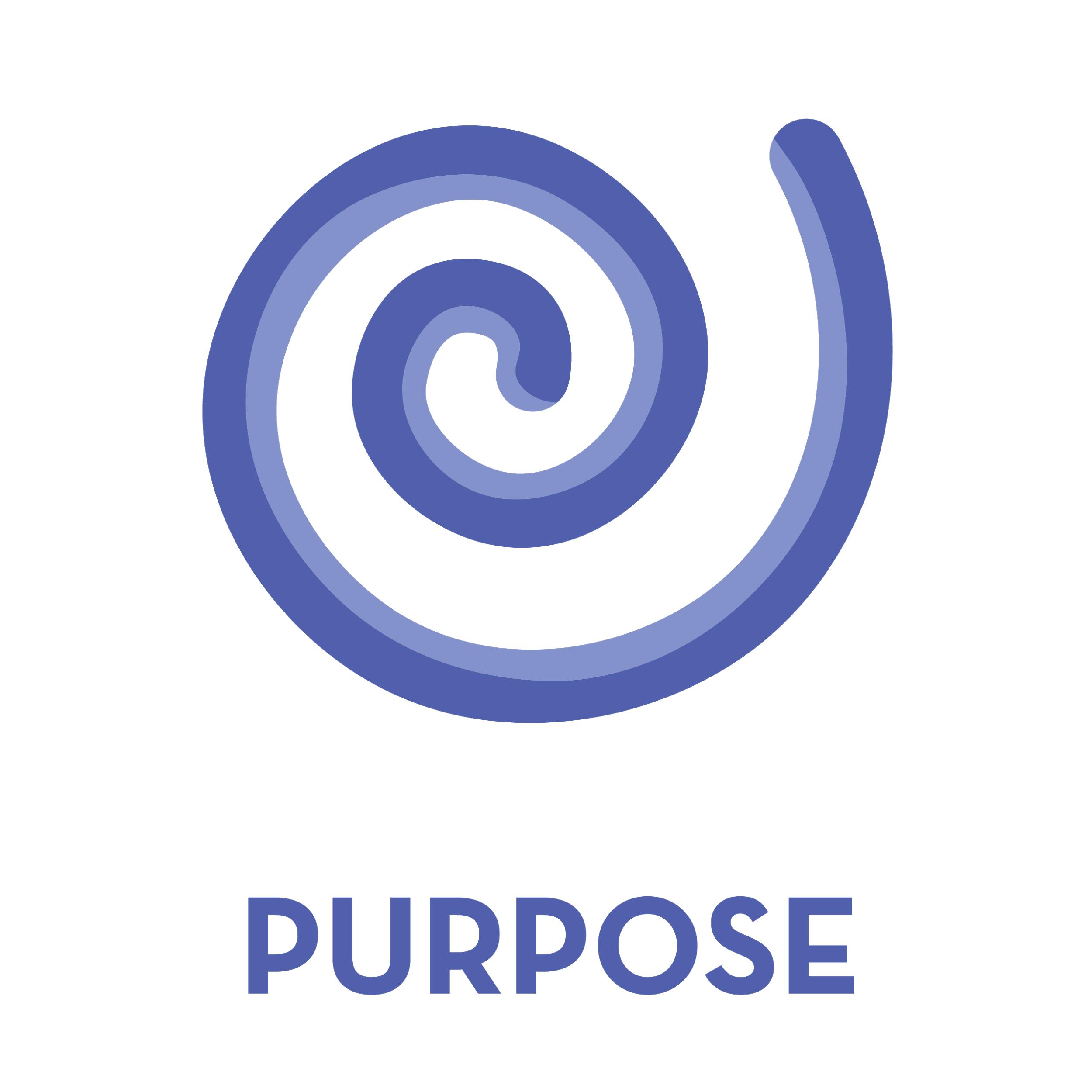 Aim
Direction
Different from job or career
“Purpose matters.”
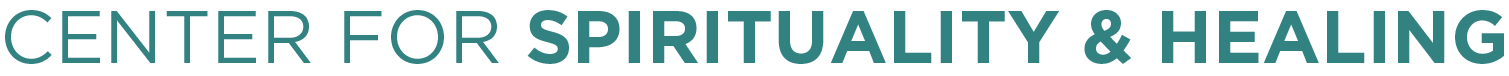 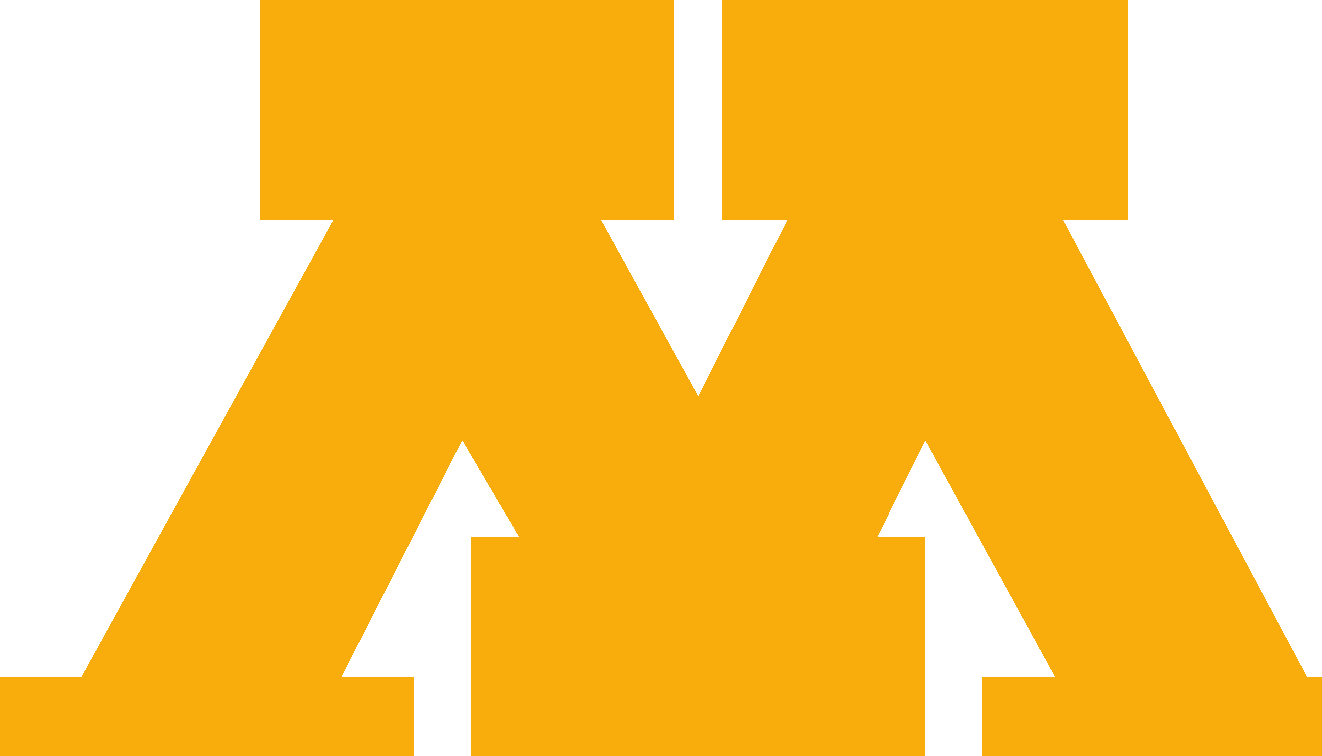 [Speaker Notes: Purpose guides life decisions, influences behavior, shapes goals, offers a sense of direction, and creates meaning. Purpose is directly related to both health and happiness, and it has a major impact on our wellbeing.  Purpose can be different from a job or career and in an older population needs to be redefined.  Retirement with no purpose leads to death.

Life Purpose: Why do you get up in the morning? Knowing your own answers to this question can help you live a more engaged, fulfilled life.
Spirituality: Experiencing a connection to something larger than yourself can offer a sense of meaning in life and provide comfort to help you cope with life’s challenges.]
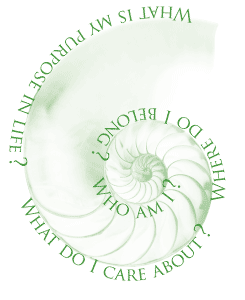 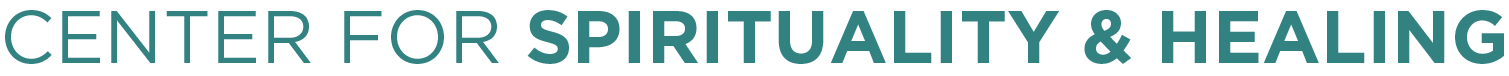 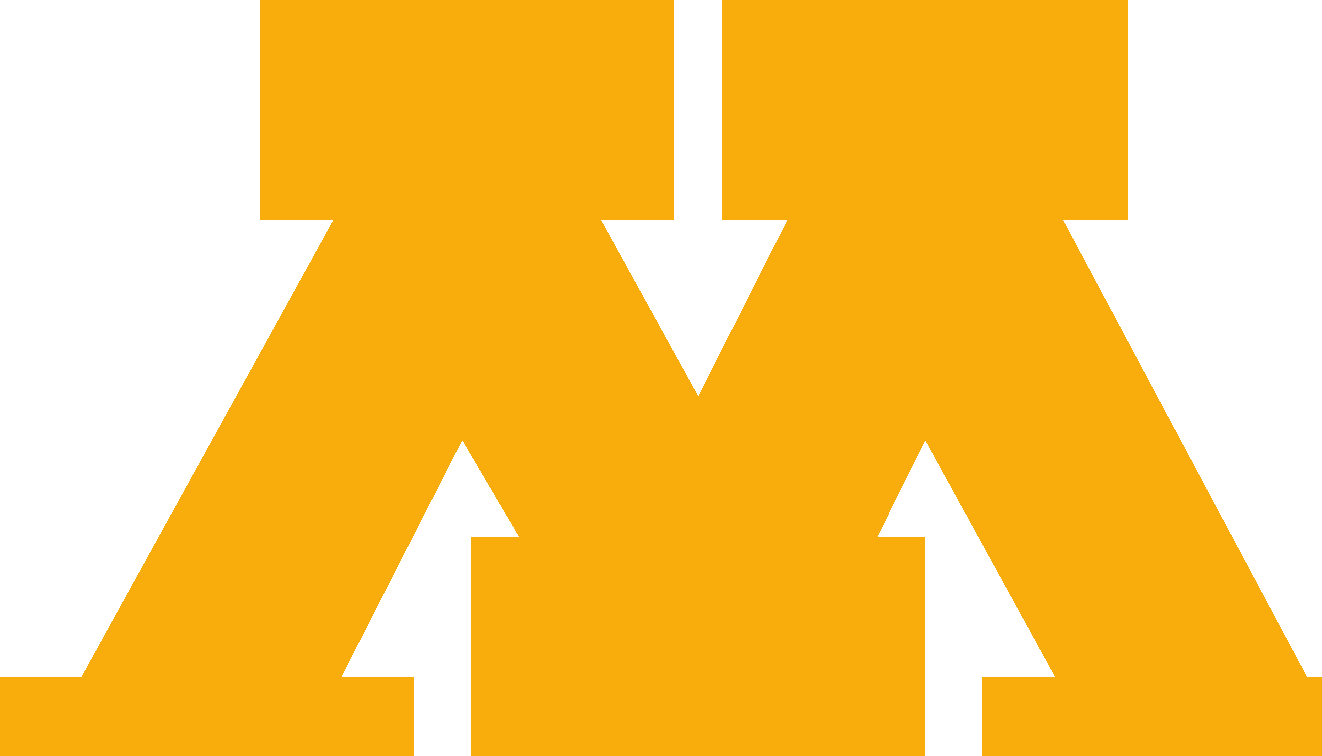 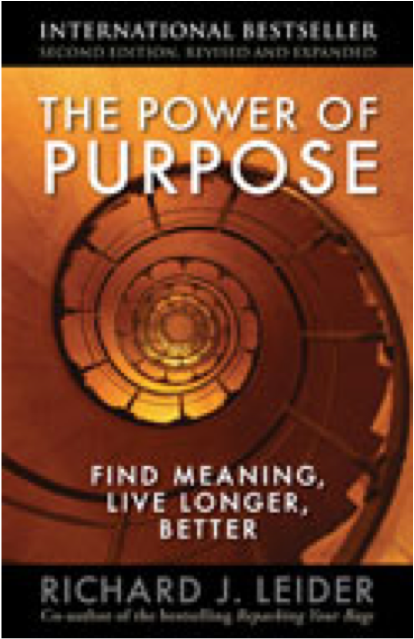 Be more reflective.
 Be more courageous.
 Be clear earlier about purpose!
[Speaker Notes: Purpose guides life decisions, influences behavior, shapes goals, offers a sense of direction, and creates meaning. Purpose is directly related to both health and happiness, and it has a major impact on our wellbeing.  Purpose can be different from a job or career and in an older population needs to be redefined.  Retirement with no purpose leads to death.

Life Purpose: Why do you get up in the morning? Knowing your own answers to this question can help you live a more engaged, fulfilled life.
Spirituality: Experiencing a connection to something larger than yourself can offer a sense of meaning in life and provide comfort to help you cope with life’s challenges.]
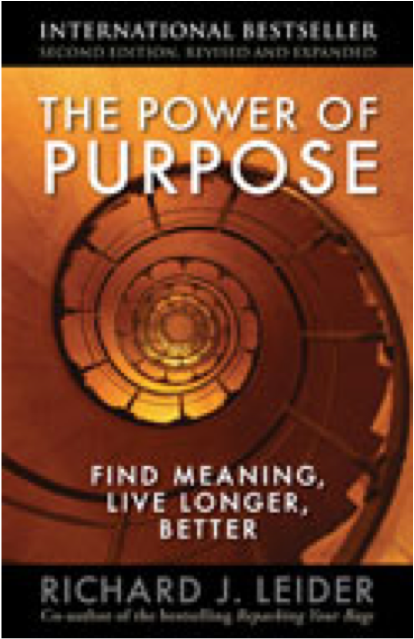 Gifts
 Values
 Passions
Needs in the world
Your “Calling”
[Speaker Notes: Purpose guides life decisions, influences behavior, shapes goals, offers a sense of direction, and creates meaning. Purpose is directly related to both health and happiness, and it has a major impact on our wellbeing.  Purpose can be different from a job or career and in an older population needs to be redefined.  Retirement with no purpose leads to death.

Life Purpose: Why do you get up in the morning? Knowing your own answers to this question can help you live a more engaged, fulfilled life.
Spirituality: Experiencing a connection to something larger than yourself can offer a sense of meaning in life and provide comfort to help you cope with life’s challenges.]
Purpose, Wellbeing, and Longevity
Study of over 6,000 people funded by the NIA, researchers found that people who had a greater sense of purpose and direction in life were more likely to outlive their peers.
People with a sense of purpose had a 15% lower risk of death compared to those who said they were aimless.
(Hill et al, 2014)
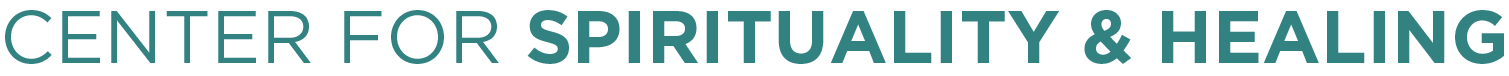 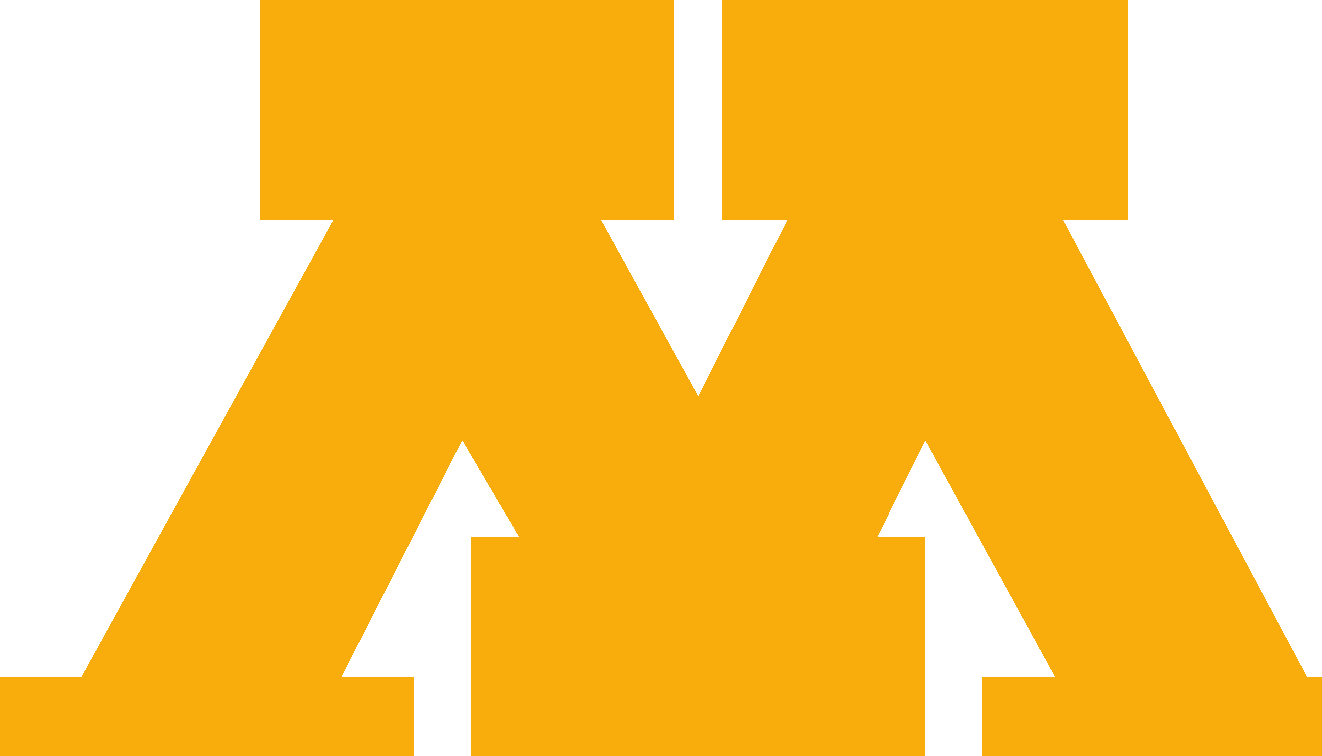 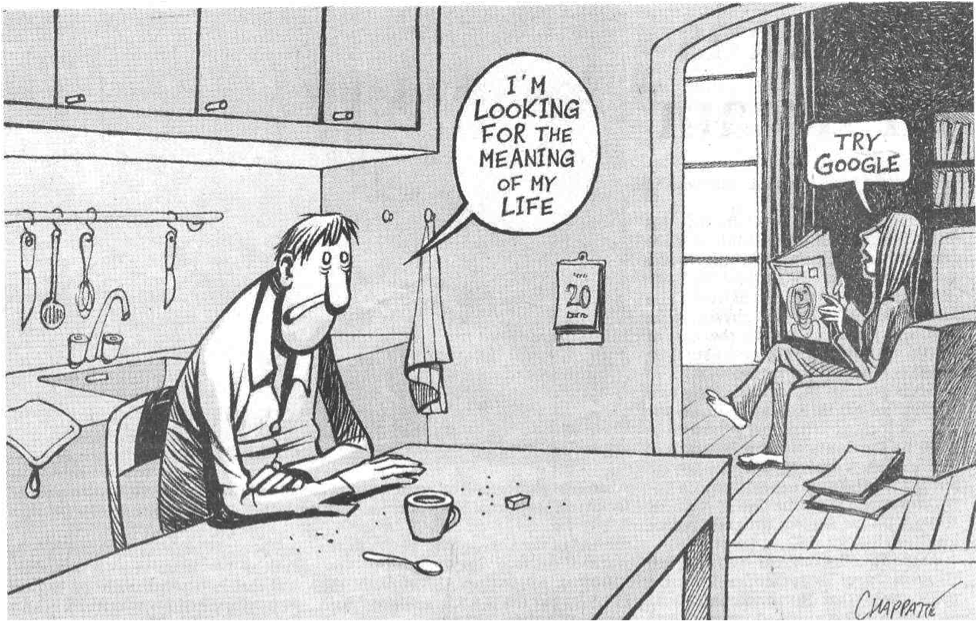 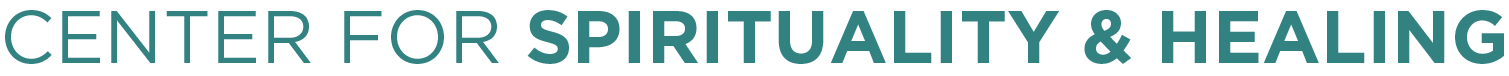 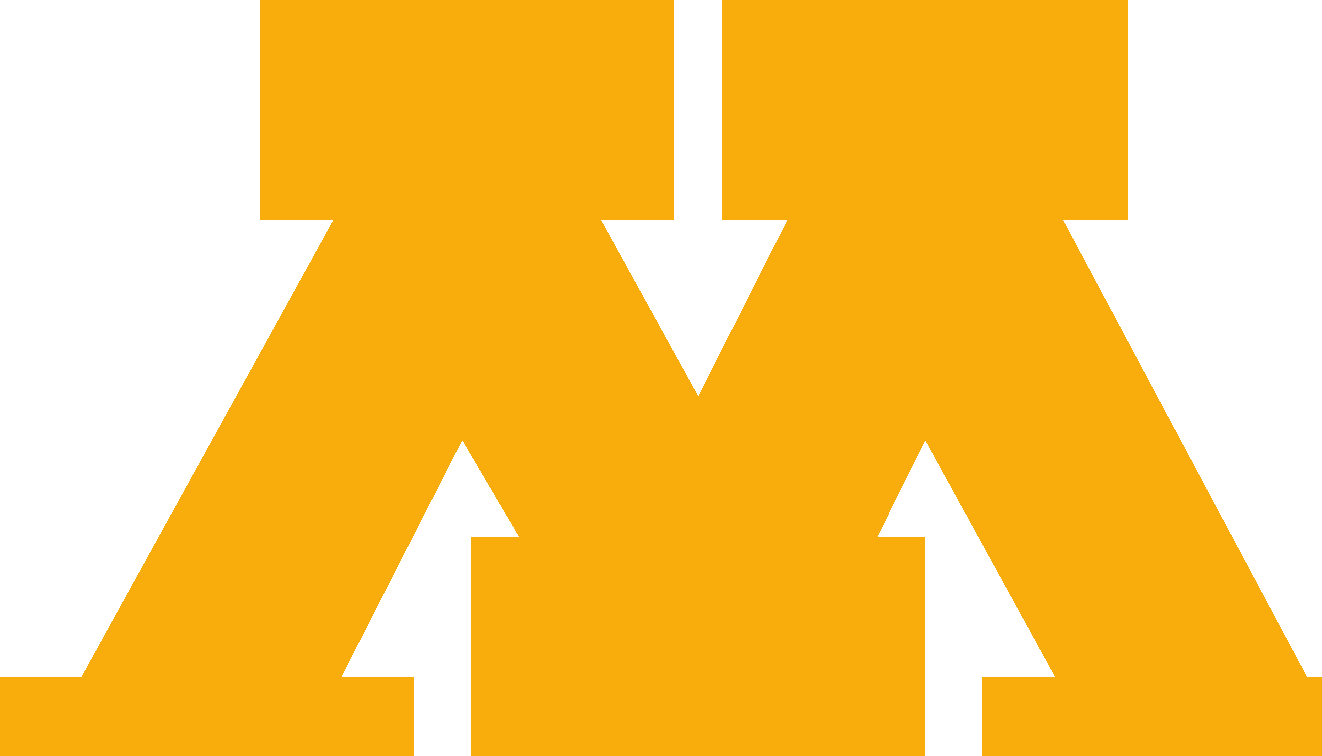 Close connections between people, formed by emotional bonds and interactions.
Health risks of being alone are comparable in magnitude to the risks associated with cigarette smoking, high blood pressure and obesity.
“Isolation is fatal.”
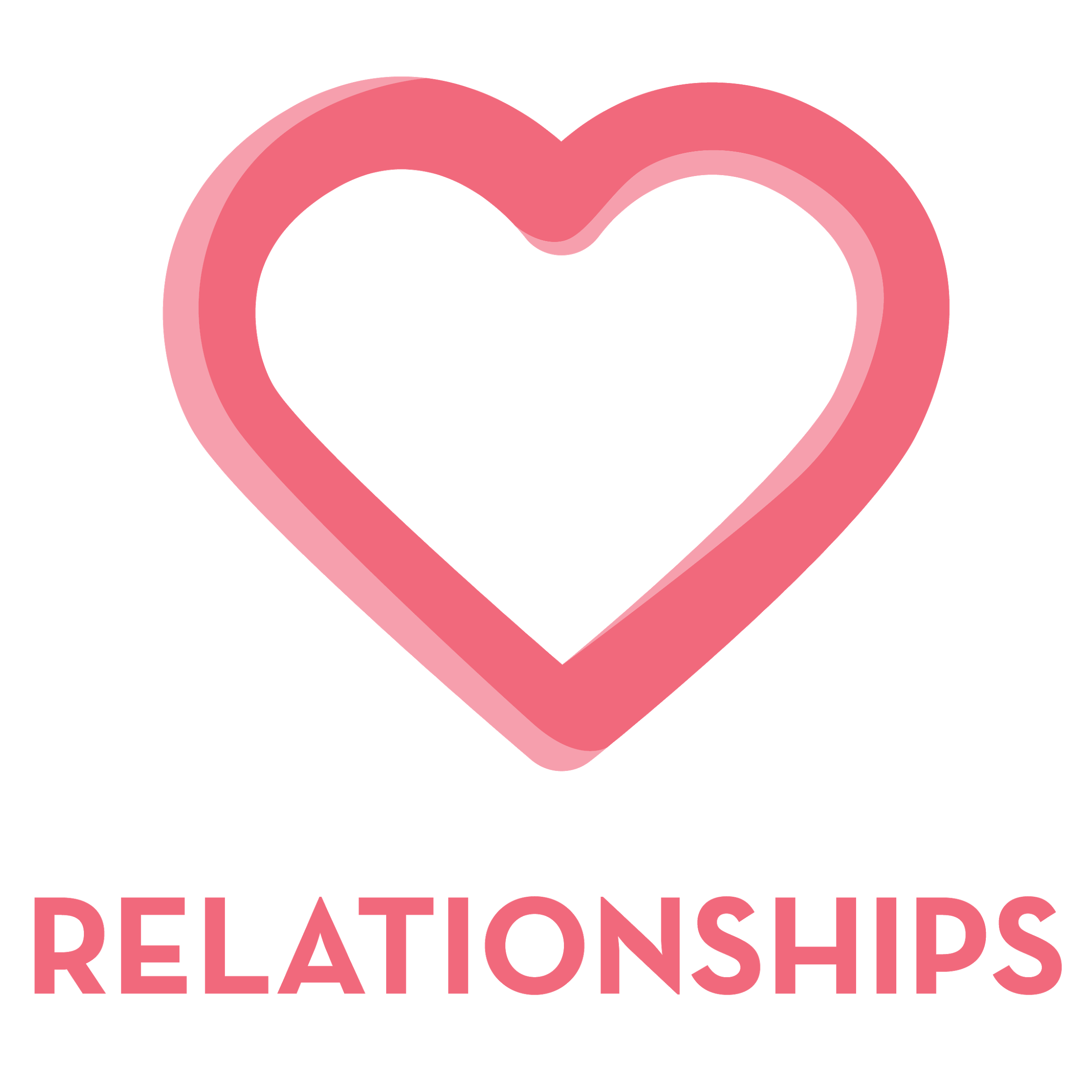 [Speaker Notes: Healthy relationships are a vital component of overall health. We humans are social animals and as such, we have an innate need to be involved with other people. Strong family ties and friendships can increase our sense of security and self-esteem and provide a psychological buffer against stress, anxiety, and depression.

Health risks of being alone or isolated are compatible with the risks associated with smoking, high blood pressure and obesity.

Our larger social networks can also provide a sense of connection where people can share their concerns and support others. We cover these broader social connections in the Community section.]
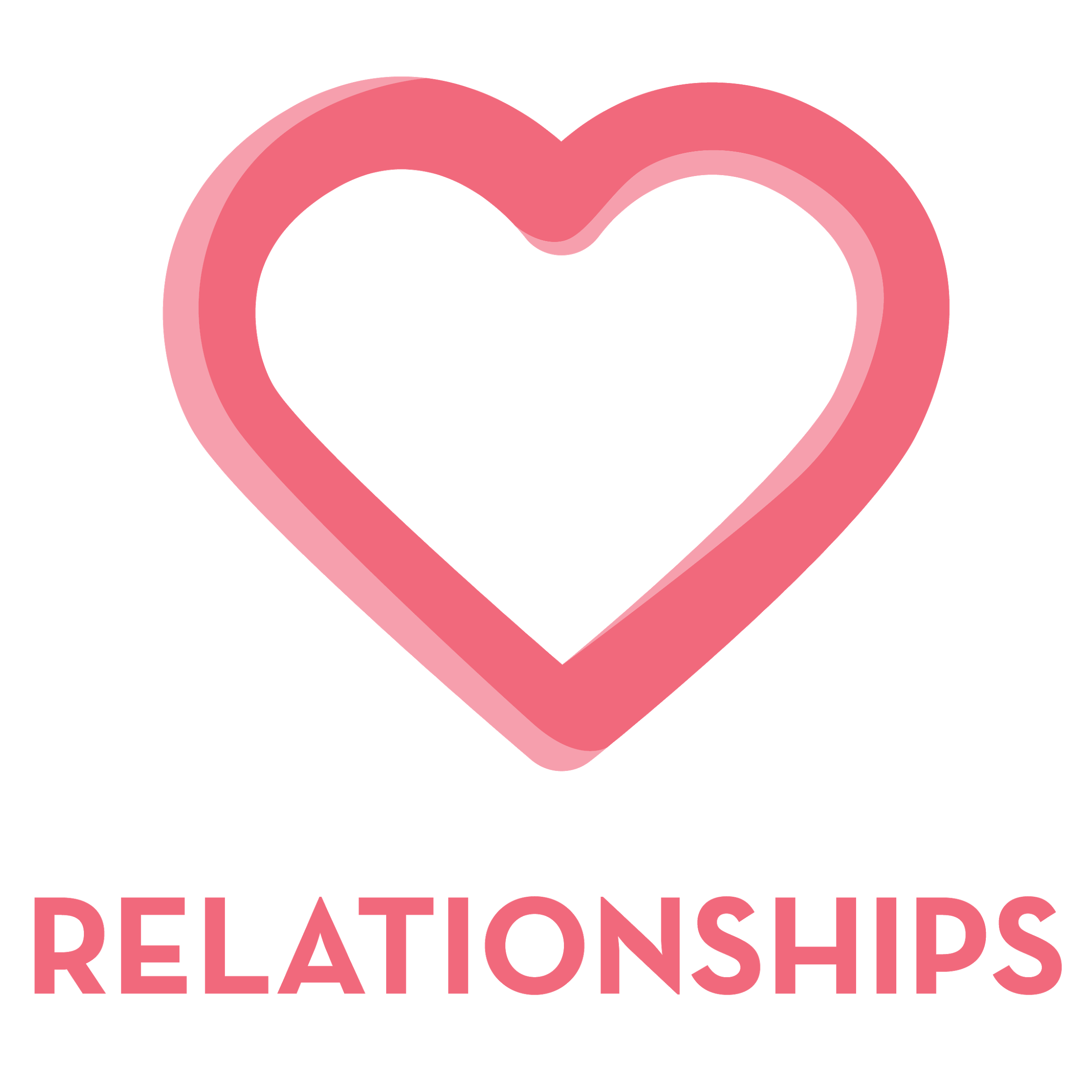 Are there people you are close to – family, friends?
Are there people you can turn to when you are ….
Are you personal relationships balanced in terms of giving and receiving?
[Speaker Notes: Healthy relationships are a vital component of overall health. We humans are social animals and as such, we have an innate need to be involved with other people. Strong family ties and friendships can increase our sense of security and self-esteem and provide a psychological buffer against stress, anxiety, and depression.

Health risks of being alone or isolated are compatible with the risks associated with smoking, high blood pressure and obesity.

Our larger social networks can also provide a sense of connection where people can share their concerns and support others. We cover these broader social connections in the Community section.]
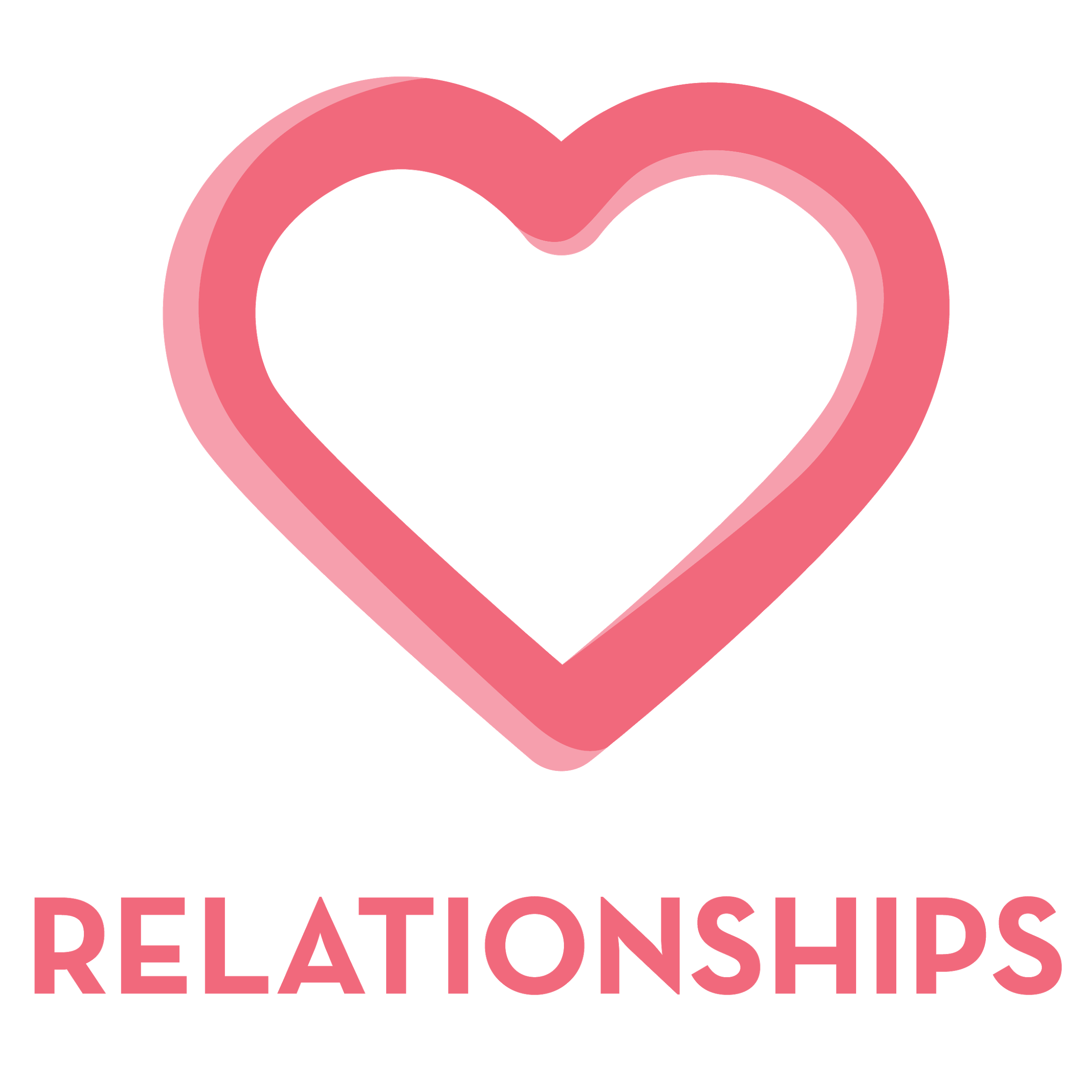 Share your feelings
Listen deeply
Avoid assumptions
Build trust
Allow yourself to be vulnerable
Manage conflict
Qualities of a Healthy Community
Livability
Equity
Connectedness
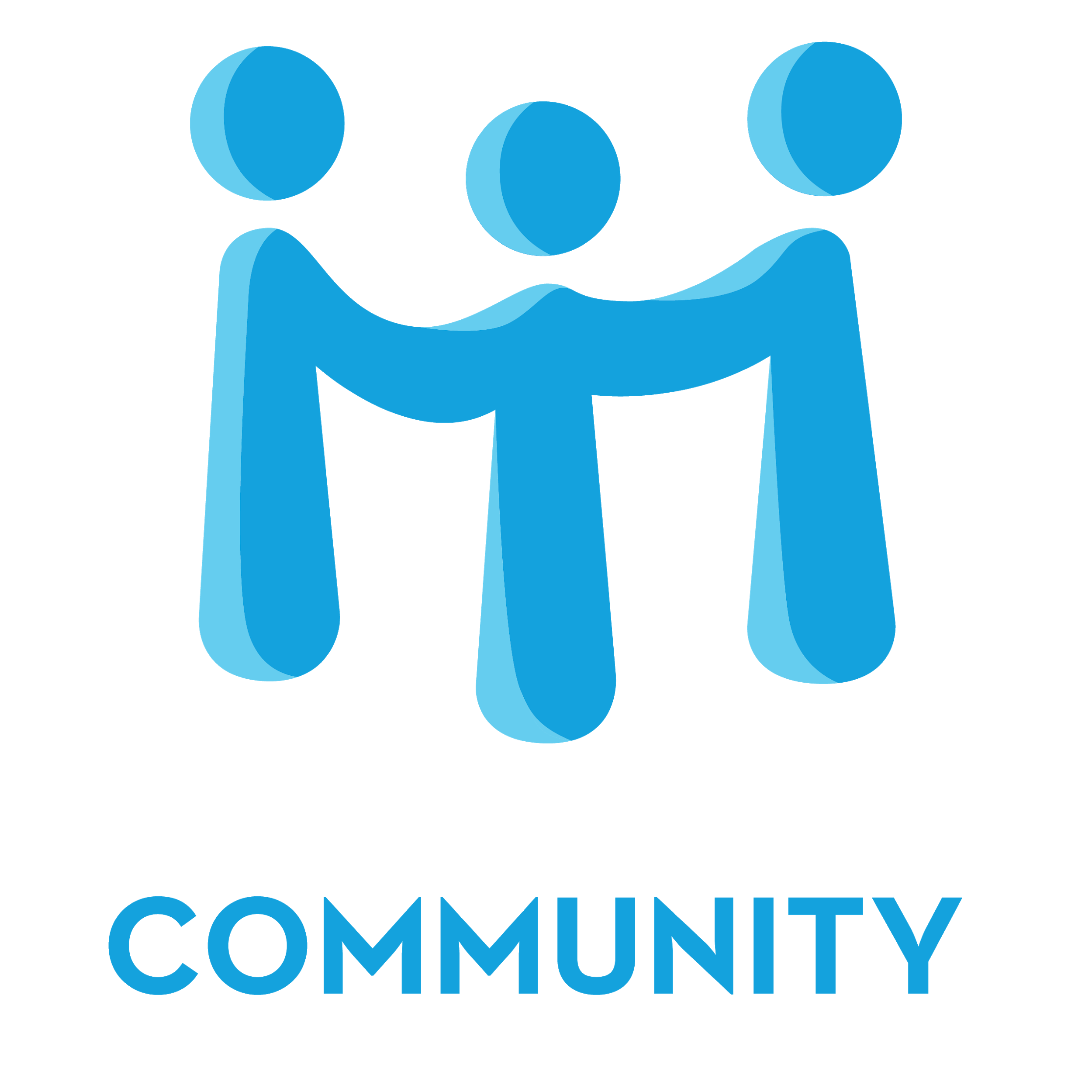 Livability and Equity
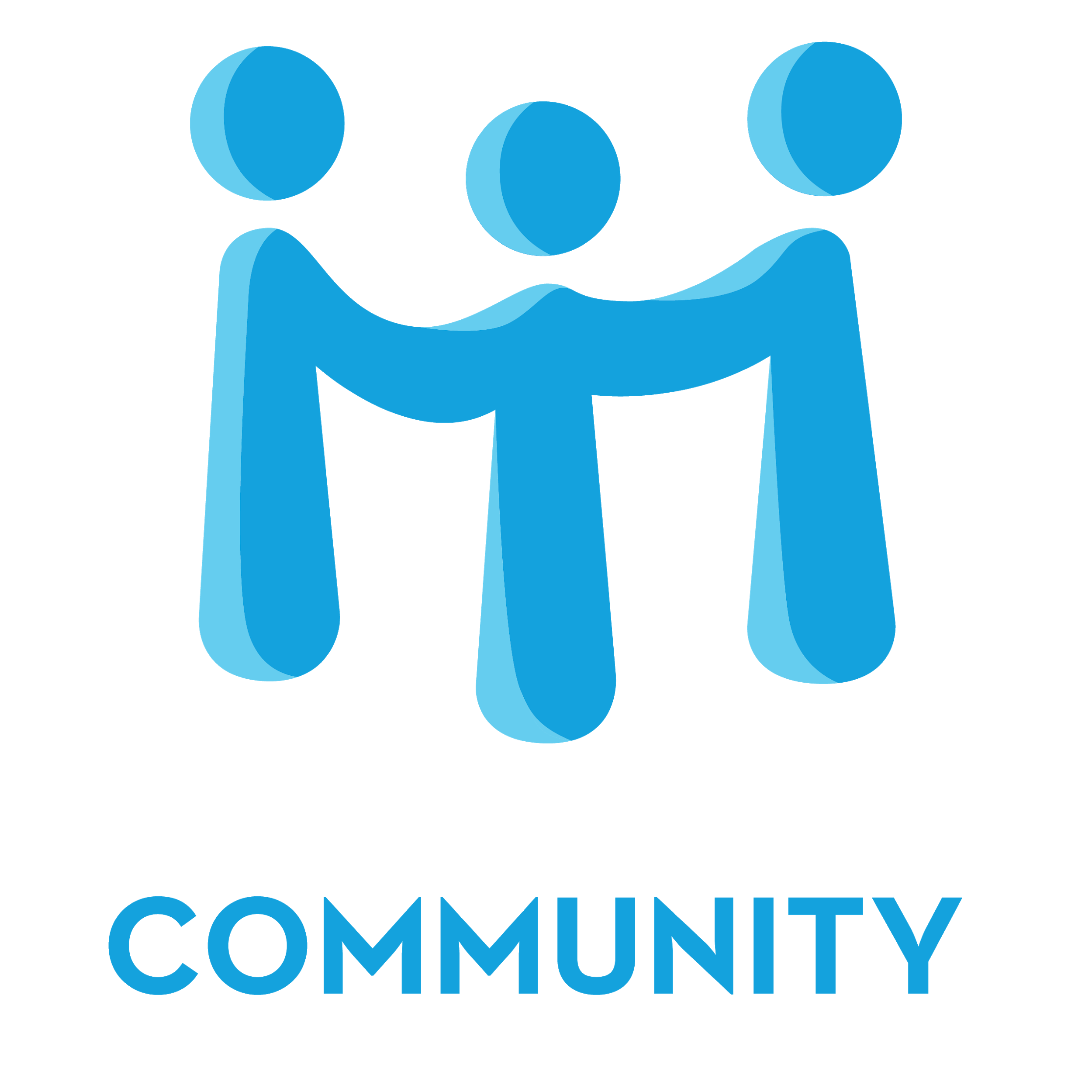 Economic
Social
Cultural
Political
Technological
e.g. - jobs, schools, transportation, crime, internet access, theaters, green space
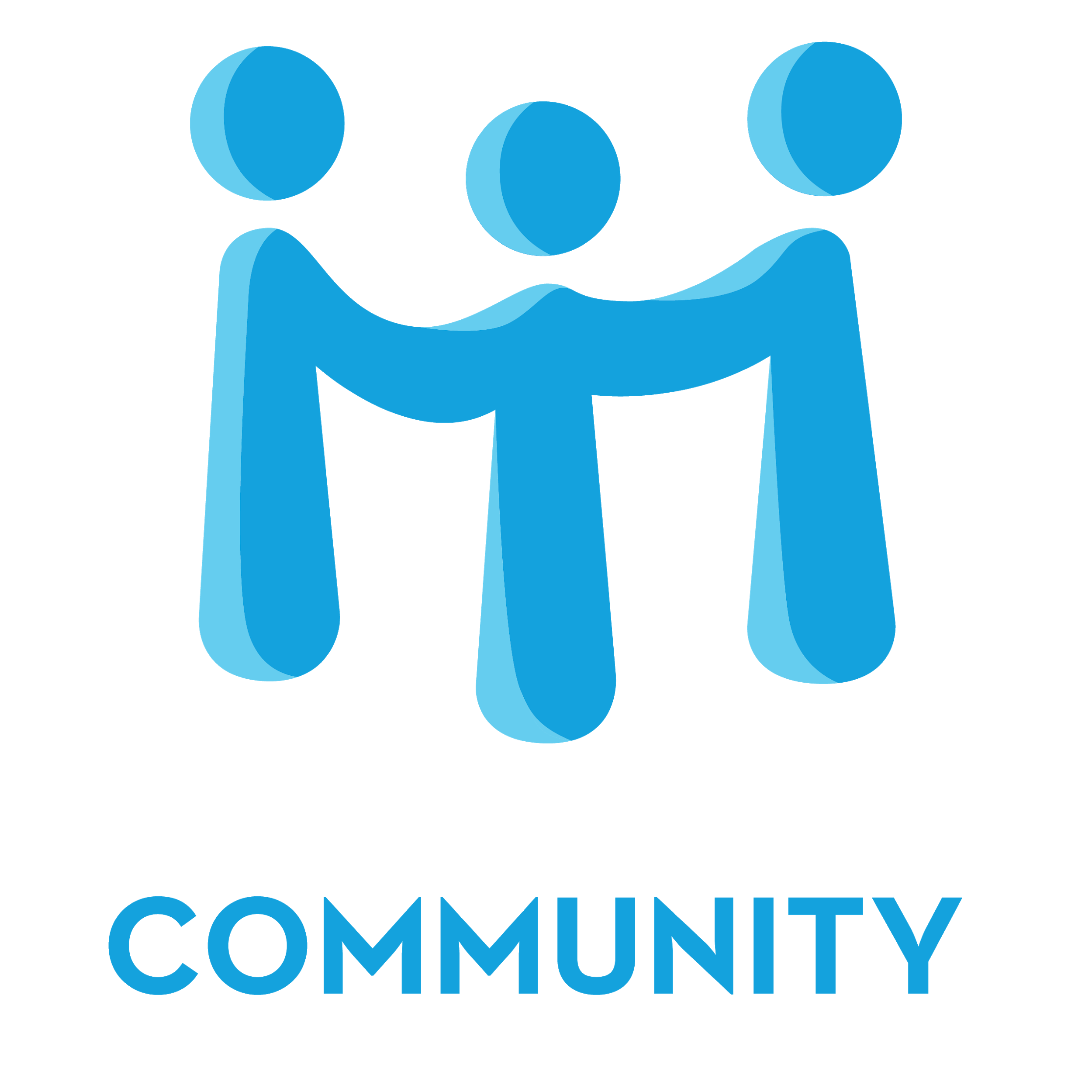 Engagement
Participation
Connections
Empowerment
Moved to action
Networks of citizen efforts
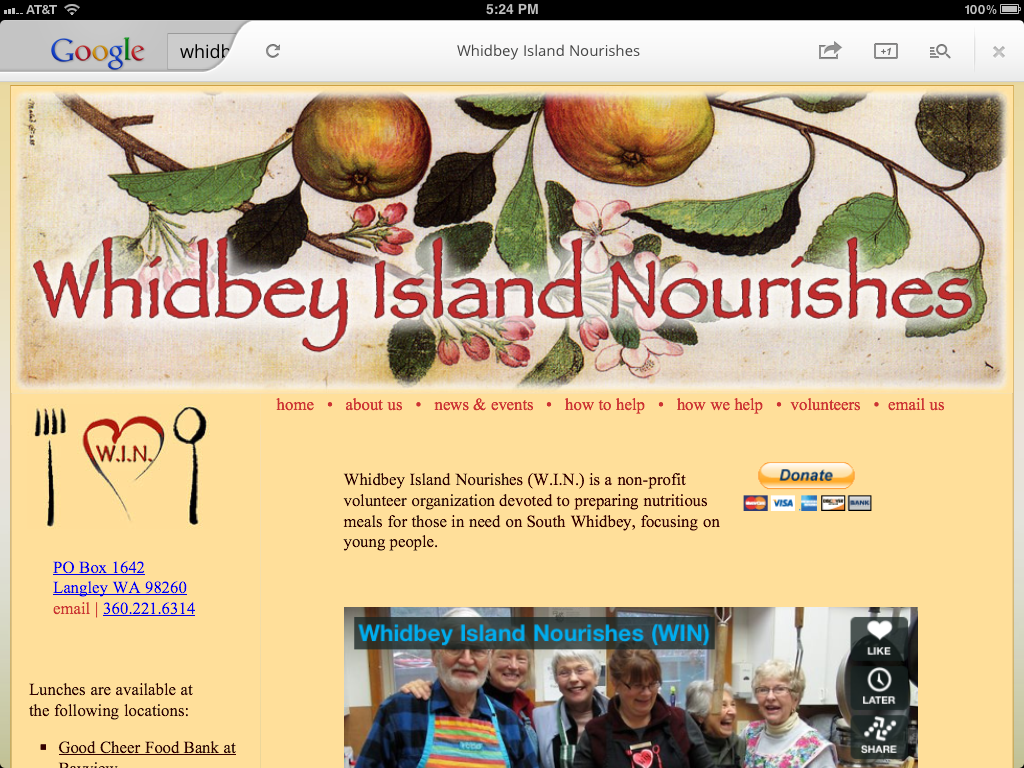 [Speaker Notes: So what do we mean by community?   

In our wellbeing model, we are talking about societal groups that live in a defined geographical area and share physical and governmental resources. This kind of community exists at different levels, from neighborhoods to towns to states and countries.  

Community wellbeing is an interesting concept because it exists in the wellbeing of both:
the individuals who make up that community
the larger “superorganism” of the community (and in the norms and habits that arise within that community)

Connection is fostered by a community’s social networks that:
Offer social support
Enhance social trust
Support members living harmoniously together
Foster civic engagement
Empower members to participate in community and democracy

A livable community is supported by the infrastructure, including:
Housing
Transportation
Education
Parks and recreation
Human services
Public safety
Access to culture and the arts

An equitable community is supported by values of diversity, social justice, and individual empowerment, where:
All members are treated with fairness and justice
Basic needs are met (adequate access to health services, decent housing, food, personal security)
There is equal opportunity to get education and meet individual potential]
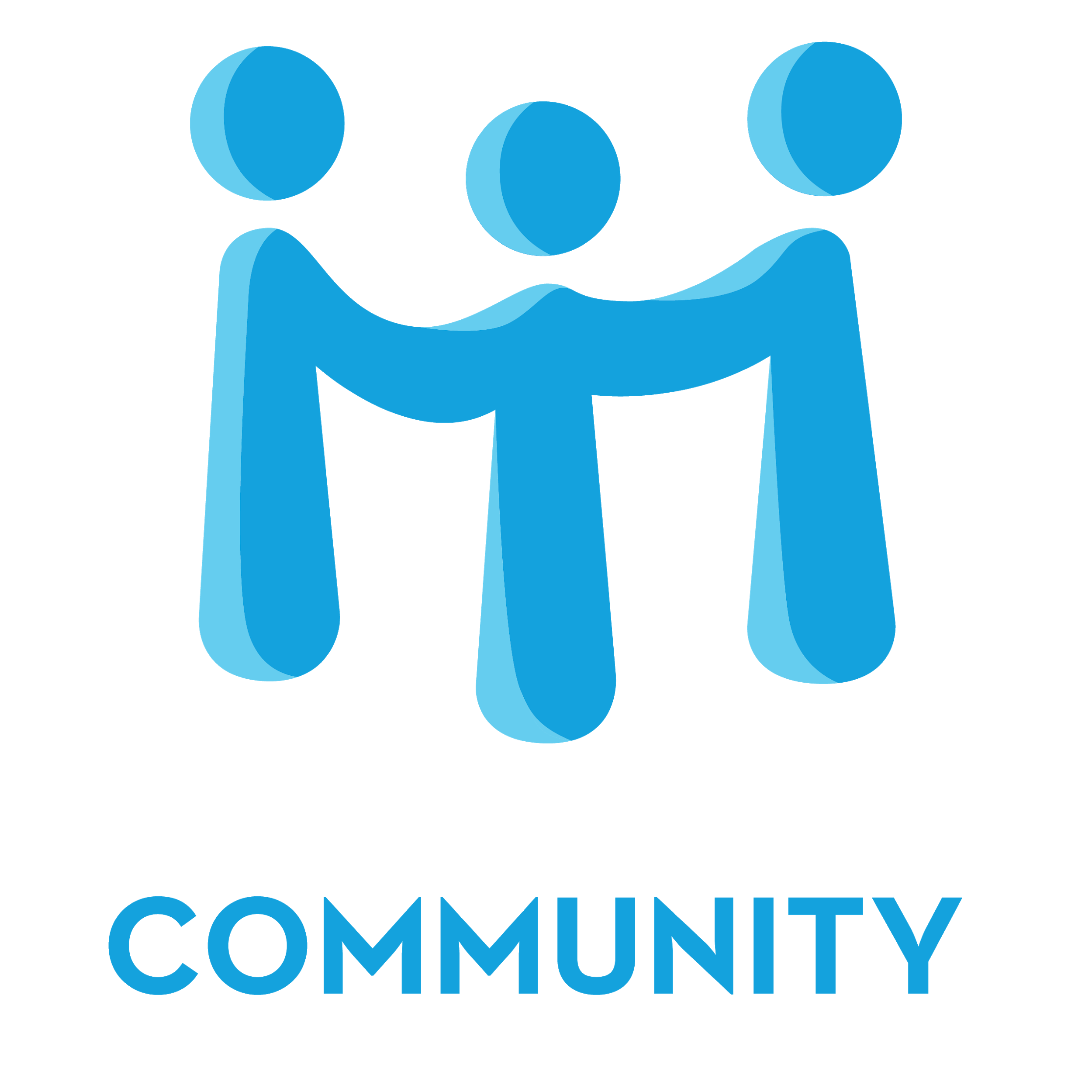 People living in American cities with low wellbeing are twice as likely to have a heart attack as those who live in a city with high wellbeing. 

“Community nurtures and sustains us.”
[Speaker Notes: So what do we mean by community?   

In our wellbeing model, we are talking about societal groups that live in a defined geographical area and share physical and governmental resources. This kind of community exists at different levels, from neighborhoods to towns to states and countries.  

Community wellbeing is an interesting concept because it exists in the wellbeing of both:
the individuals who make up that community
the larger “superorganism” of the community (and in the norms and habits that arise within that community)

Connection is fostered by a community’s social networks that:
Offer social support
Enhance social trust
Support members living harmoniously together
Foster civic engagement
Empower members to participate in community and democracy

A livable community is supported by the infrastructure, including:
Housing
Transportation
Education
Parks and recreation
Human services
Public safety
Access to culture and the arts

An equitable community is supported by values of diversity, social justice, and individual empowerment, where:
All members are treated with fairness and justice
Basic needs are met (adequate access to health services, decent housing, food, personal security)
There is equal opportunity to get education and meet individual potential]
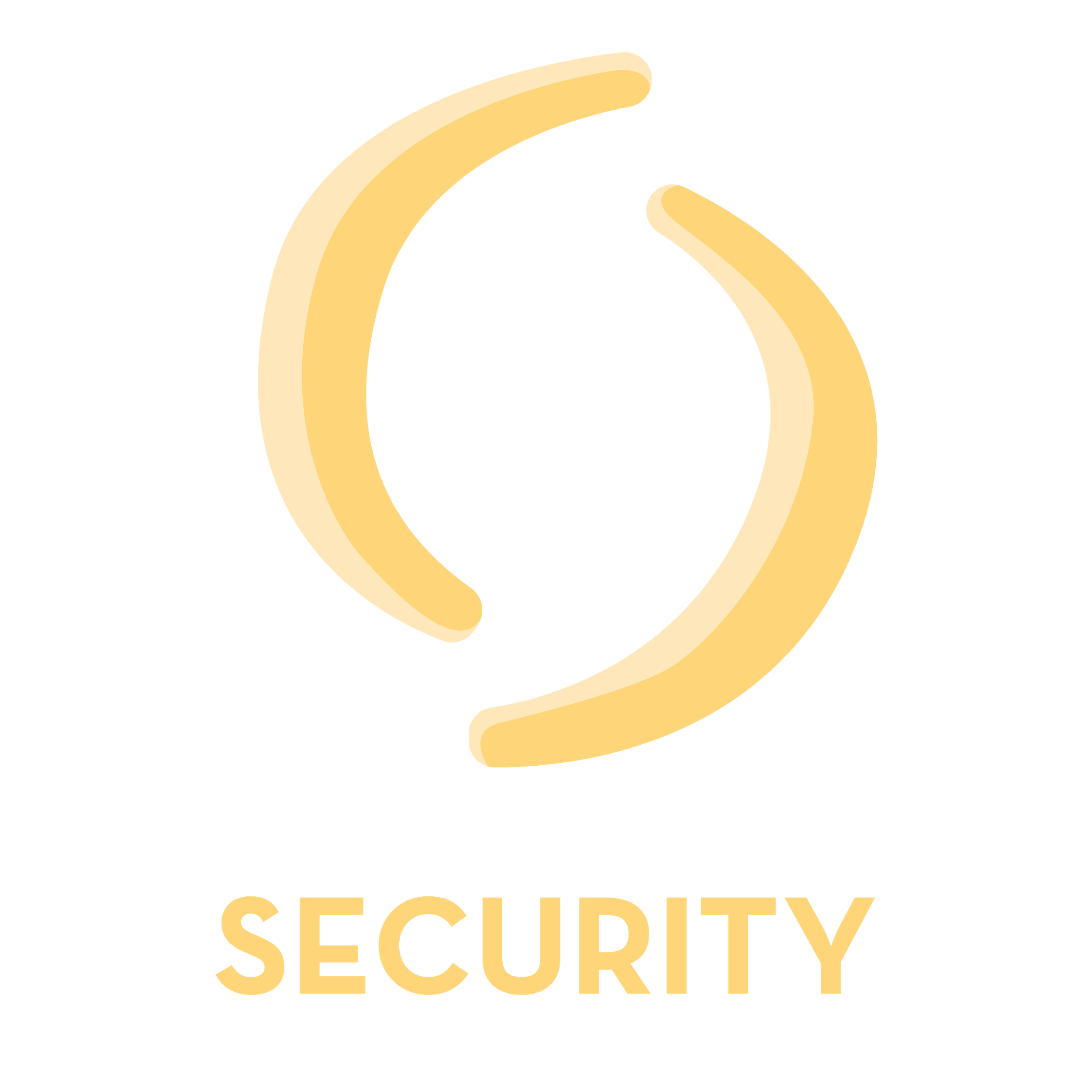 Basic Human Needs
Job
Finances
Safety and Prevention

“Fear immobilizes.”
[Speaker Notes: At its most basic level, security means freedom from fear, especially our most basic fears around health, personal safety, and financial stability. Because fear can immobilize and incapacitate us, security is essential to our wellbeing.

Facing Fear: At its most basic level, security means freedom from fears that constrict us. To have true wellbeing in our lives, we need to face our fears and anxieties. 
Rethinking Money: Our society tells us that money brings happiness. But research suggests that isn’t always true and that we should rethink the role of money in our lives.
Safety and Prevention:  One of the most important things you can do for your wellbeing is to make wise decisions that keep yourself safe and healthy.]
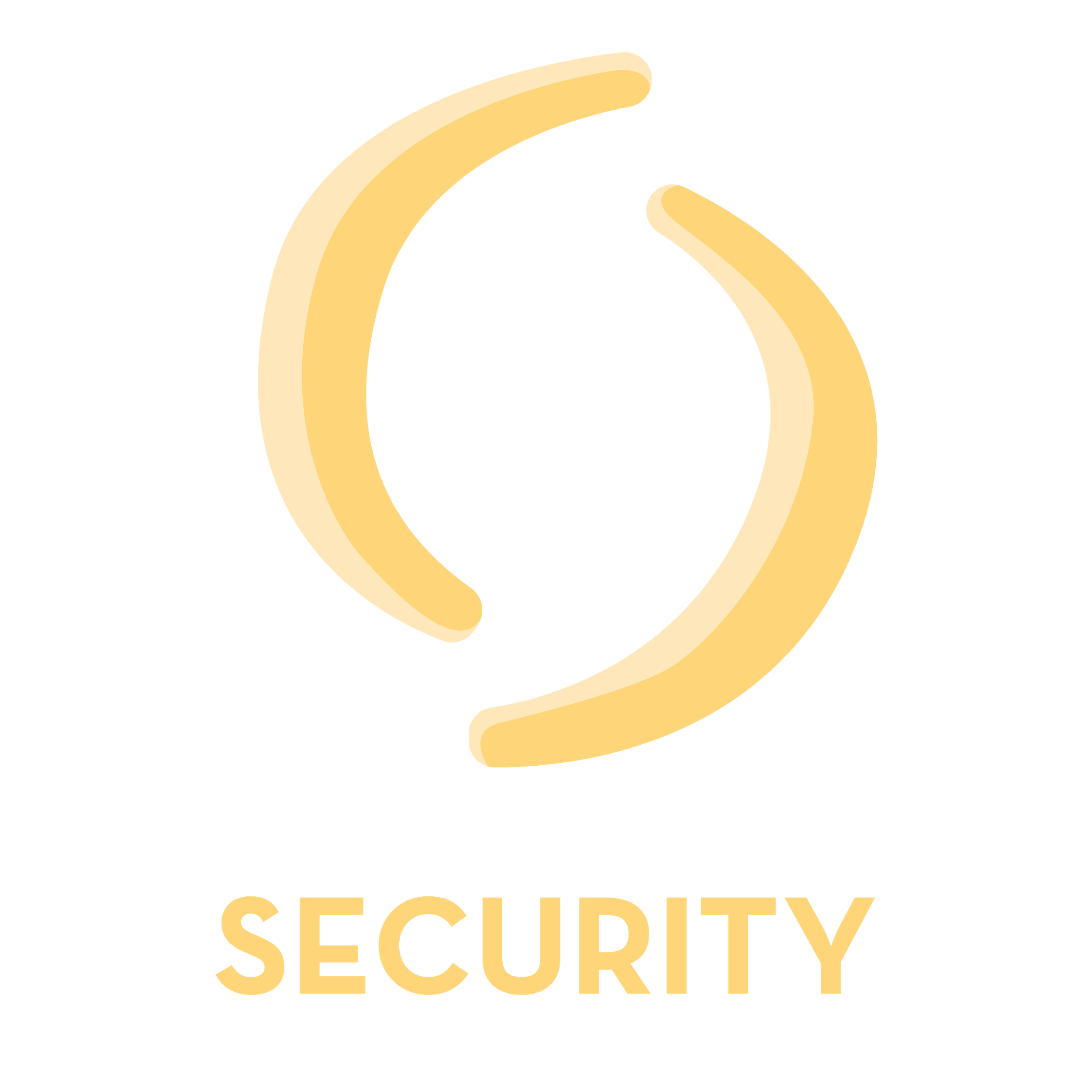 Face your fears and anxieties so they don’t become debilitating.
Identify ways to create a sense of personal control or mastery.
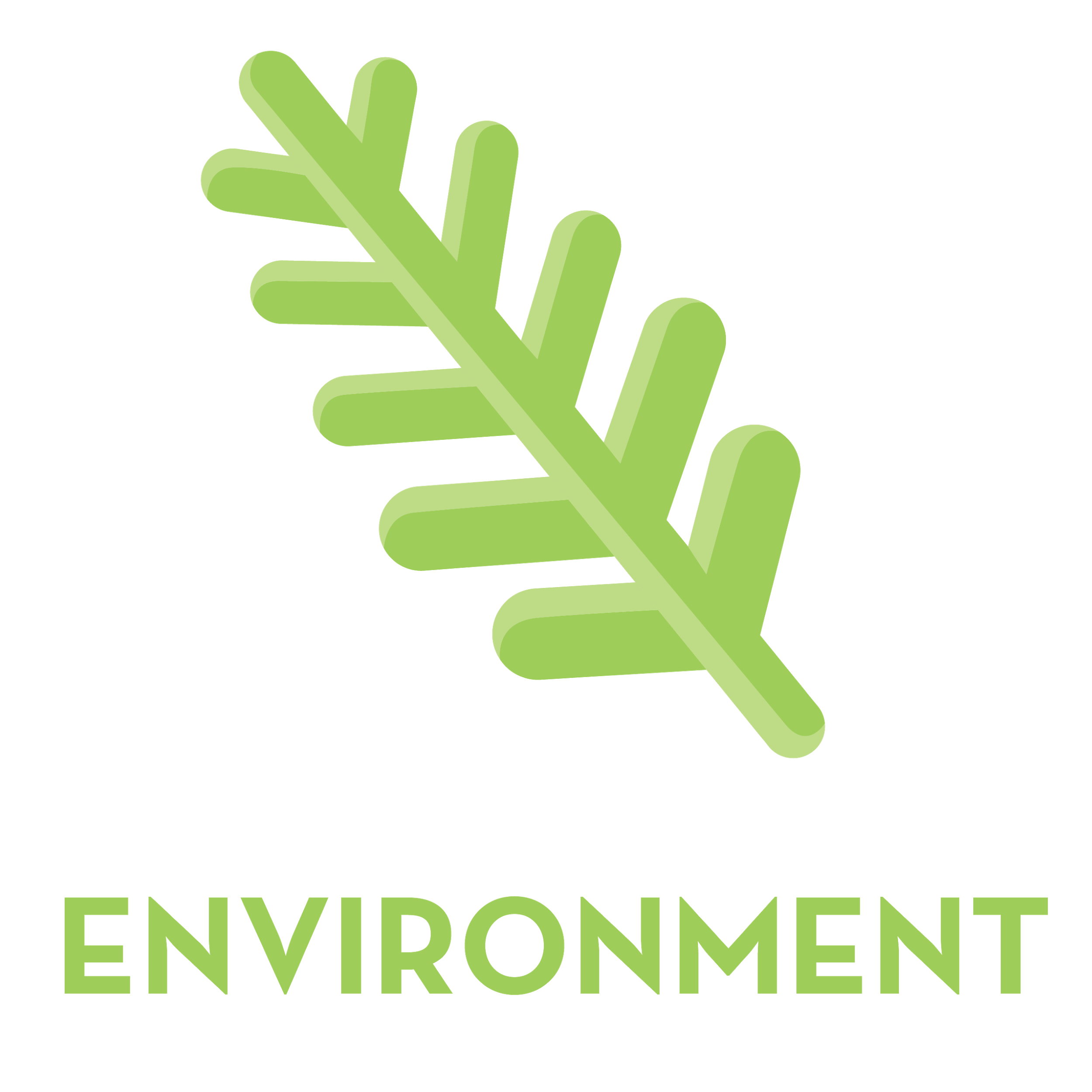 Clean air and water
Free of toxins
Built environment
Access to nature
[Speaker Notes: Think of the environment as concentric rings starting with your home and workplace and widening out to your neighborhood, your region, the entire planet.  At each level, environmental factors impact human health.  At each level, we impact the environment with our choices and actions. This not only includes the quality of the air and water, but also the quality of our relationship with nature. 

Personal Environment: Environment free of toxins. The air you breathe, the water you drink, and even the noise levels in your personal spaces all impact your health in an immediate way. 

Nature and Us: Access to nature – biophilia.  In addition to meeting some of our most basic needs, nature relaxes, refreshes, and heals us. In turn, we need to work to heal nature. 

Global Environment: Almost every choice you make affects the environment on some level. Working to create a sustainable lifestyle benefits the whole planet.]
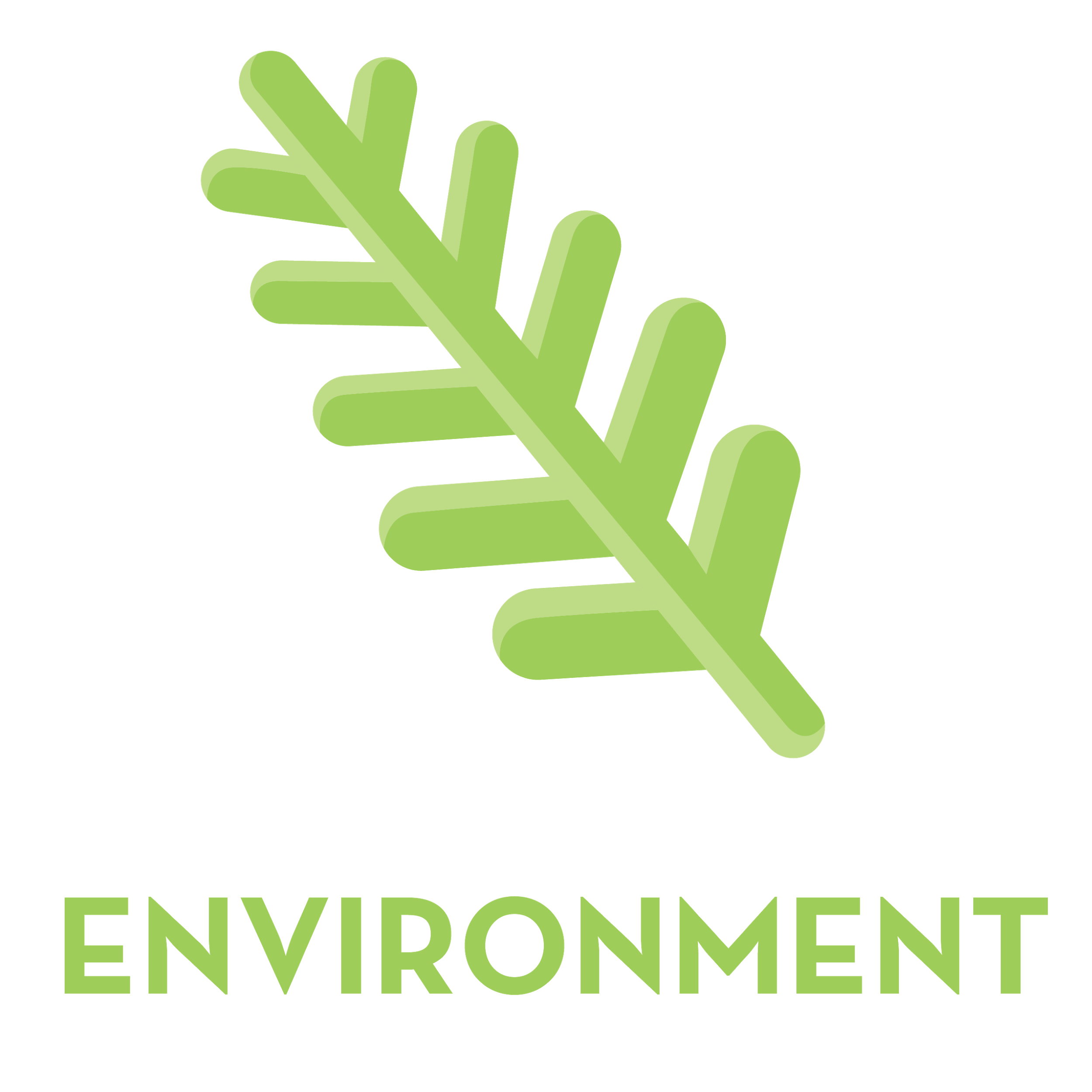 Creating Healing
Environments in
work and at home
Nature Heals
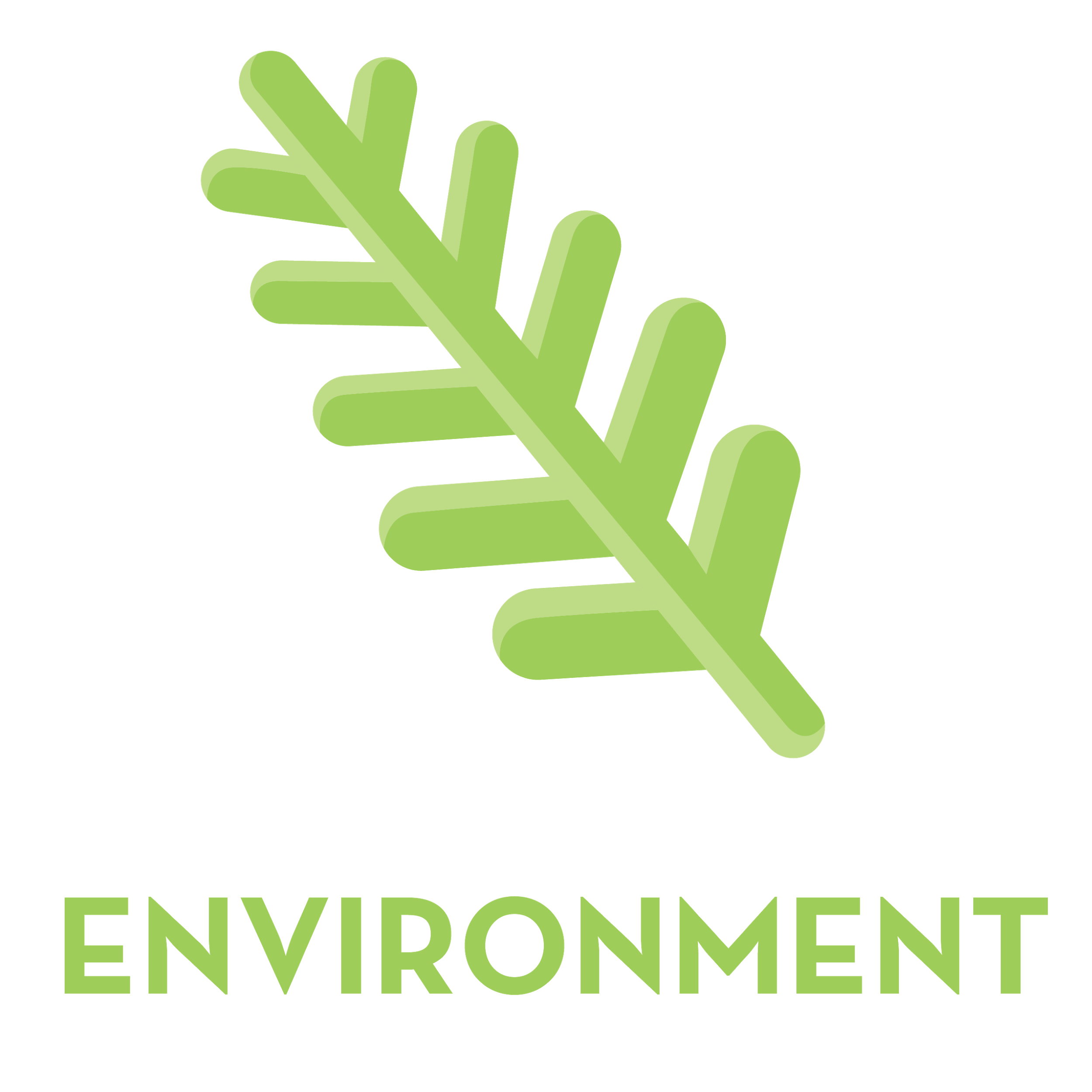 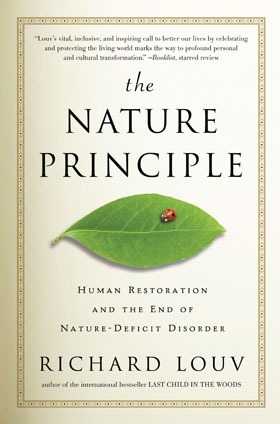 Nature Contact and Human Health
Humans are increasingly disconnected from nature.
Over half of the world’s population and 4/5 Americans leave in urban areas where access to nature may be limited.
Americans spend 90% of their time indoors, most of the time in buildings.
Total media consumption for US adults in 2016 – 10 hours and 39 minutes daily. 
(Fumkin et al, 2017)
Benefits of Nature Contact
Reduced stress
 Improved sleep
 Decreased anxiety and depression
 Greater happiness and life satisfaction
 Reduced aggression
(Fumkin et al, 2017)
Organizational Wellbeing
NYT article “Why you hate work” – May 2014
Gallup Poll – only 30% of employees in America feel engaged at work. 
White-Collar Salt Mines
For most, work is a depleting, dispiriting experience that is getting worse.
[Speaker Notes: Culture of Wellbeing rests on employee wellbeing.

Wellbeing leadership:  A whole systems approach to improving the wellbeing of individuals, teams and organizations that focuses on personal growth, whole systems leadership and organizational transformation.]
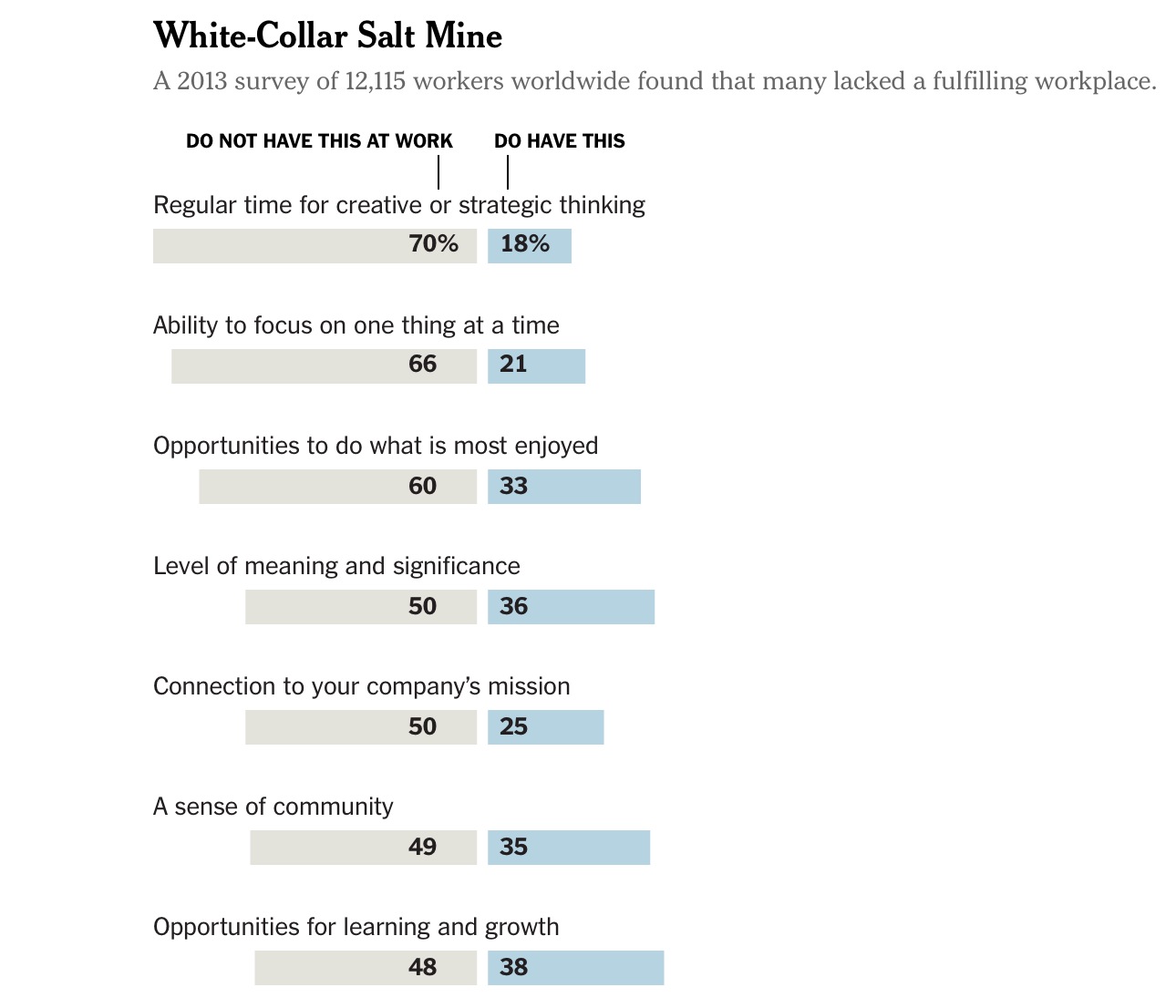 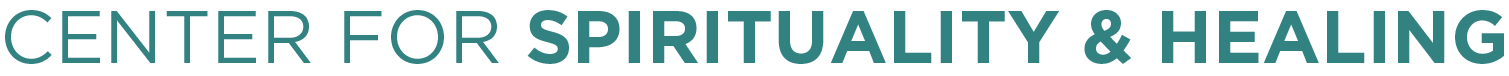 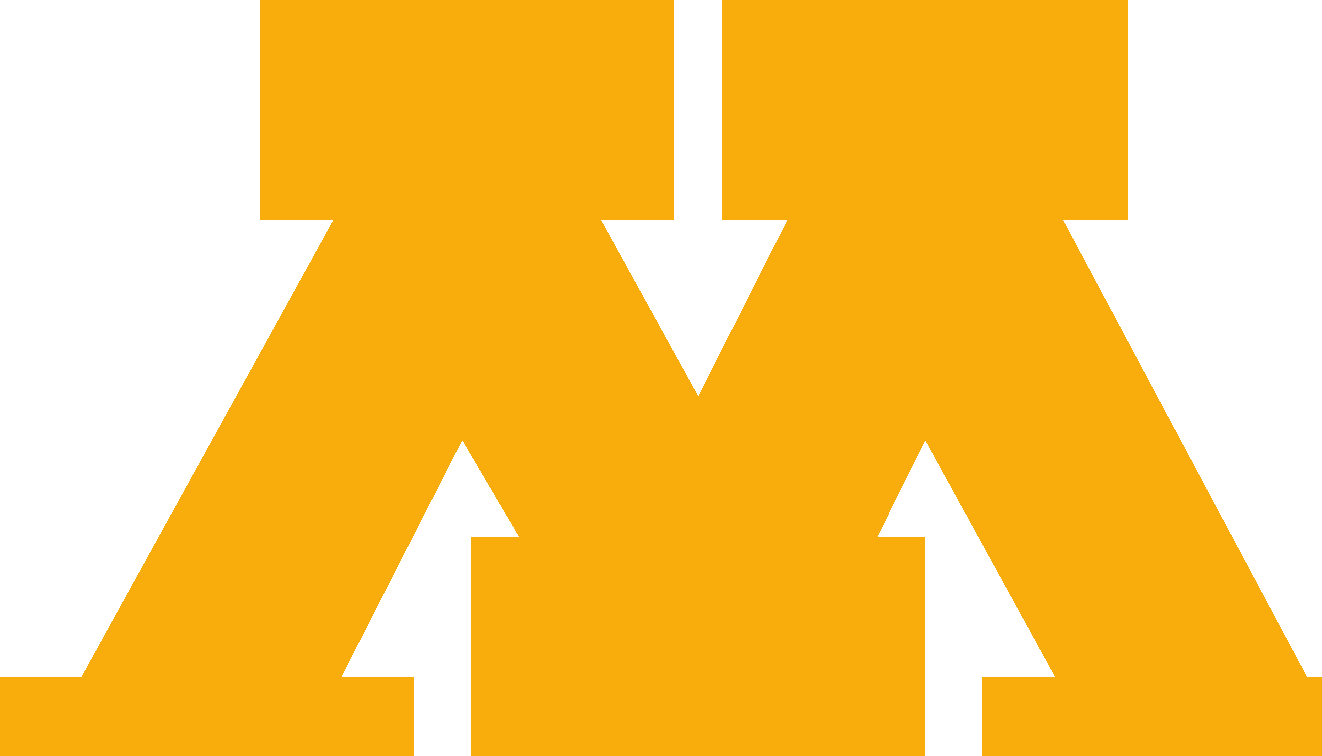 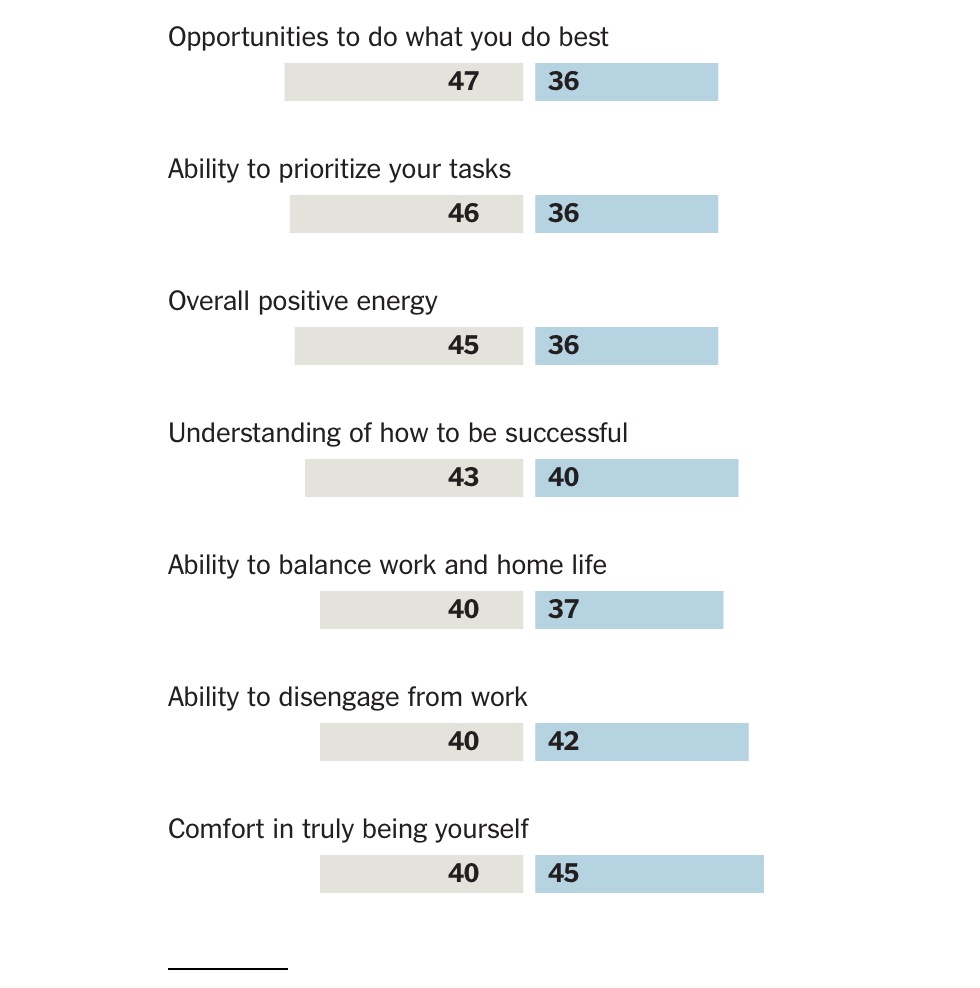 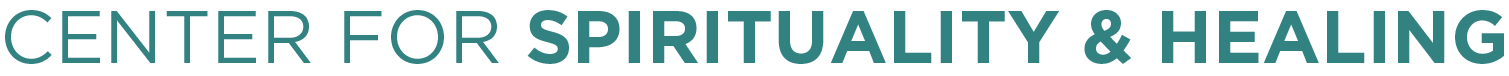 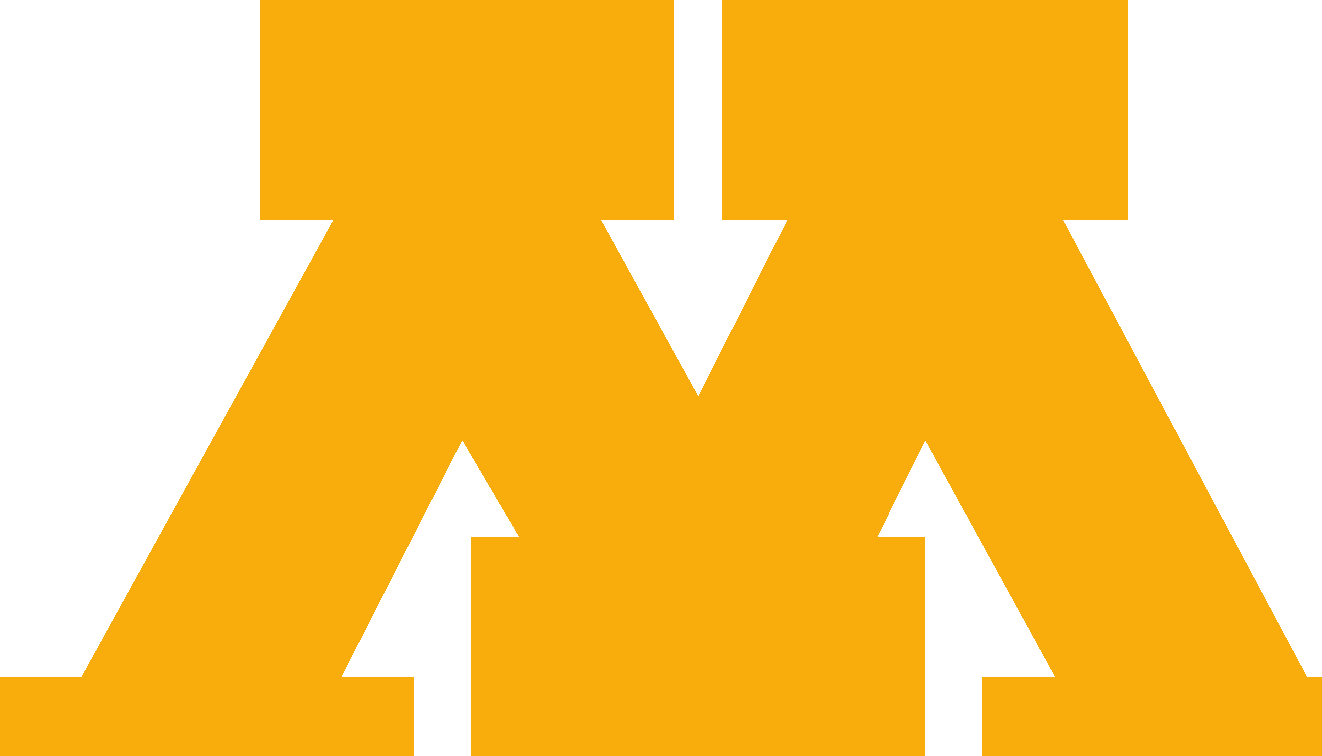 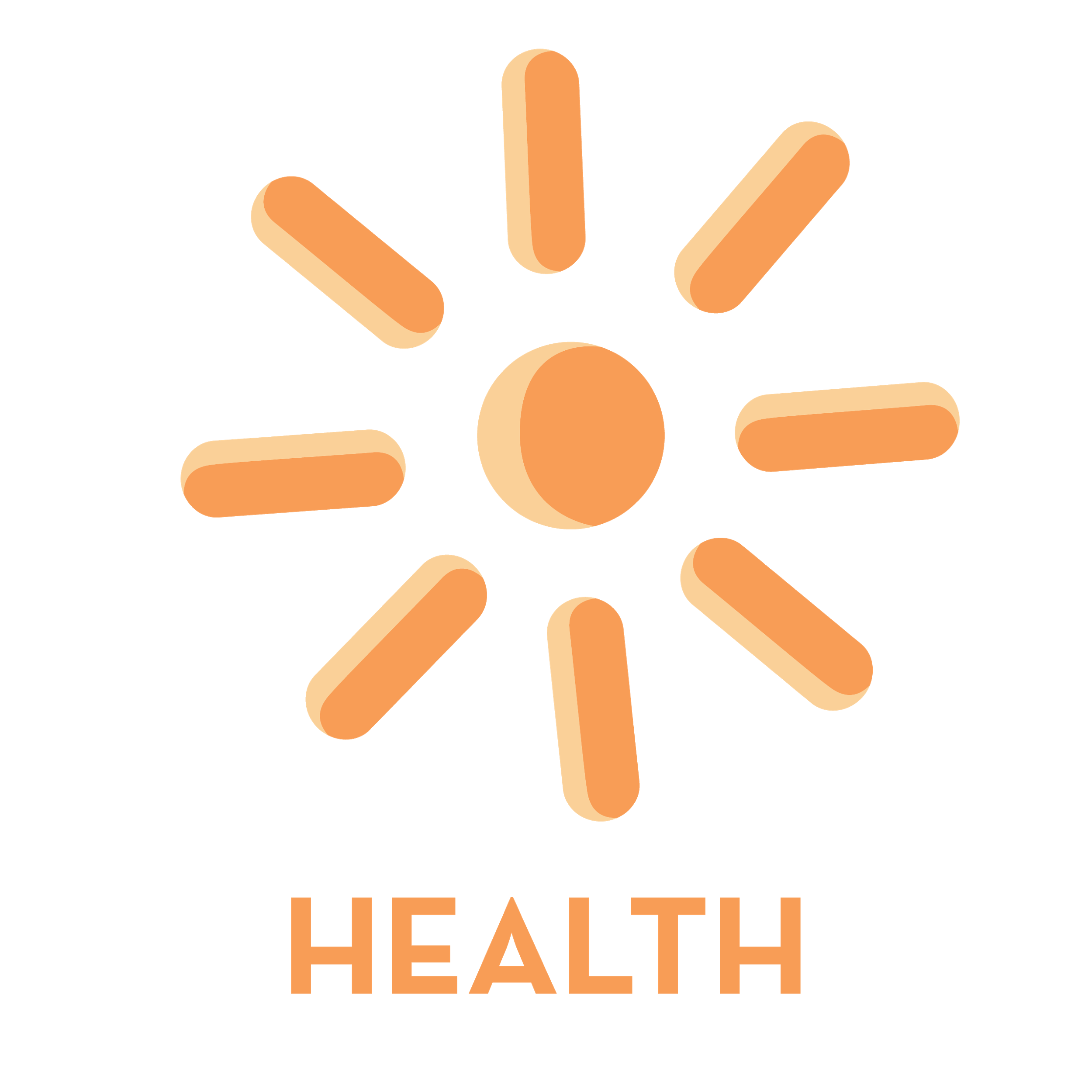 Financial health and viability
Ethics and sustainability of business practices
Workload
Clarity of roles and responsibilities
Population health
[Speaker Notes: Health is affected by the food we eat, how often we exercise, how we manage our stress, and how much we sleep, as well as social, environmental, and genetic influences. Lifestyle choices are responsible for nearly 90% of health outcomes.

Physical Activity: Don’t just sit there—move your body to prevent and reduce the risk of many diseases, improve physical and emotional health, and live a longer life.  Note:  Matthew Sanford – physical health does not equal wellbeing.
Diet: Your food choices have a bigger effect than you think. Nutritious meals and mindful eating can foster your own wellbeing and have a positive impact on your environment and the people around you. 
Sleep: Don’t underestimate the importance of sleep, which has far-reaching effects on your mood, ability to concentrate, connections to others, and even your weight. 
Thoughts & Emotions: Learn to recognize how your thoughts and emotions make a difference —in your physical and mental health, relationships, and overall wellbeing—and how to cultivate a more positive outlook.
Stress Mastery: Feeling overwhelmed? Learning to recognize your stressors can help you control how you respond to them, leading to a more relaxed, healthier life.]
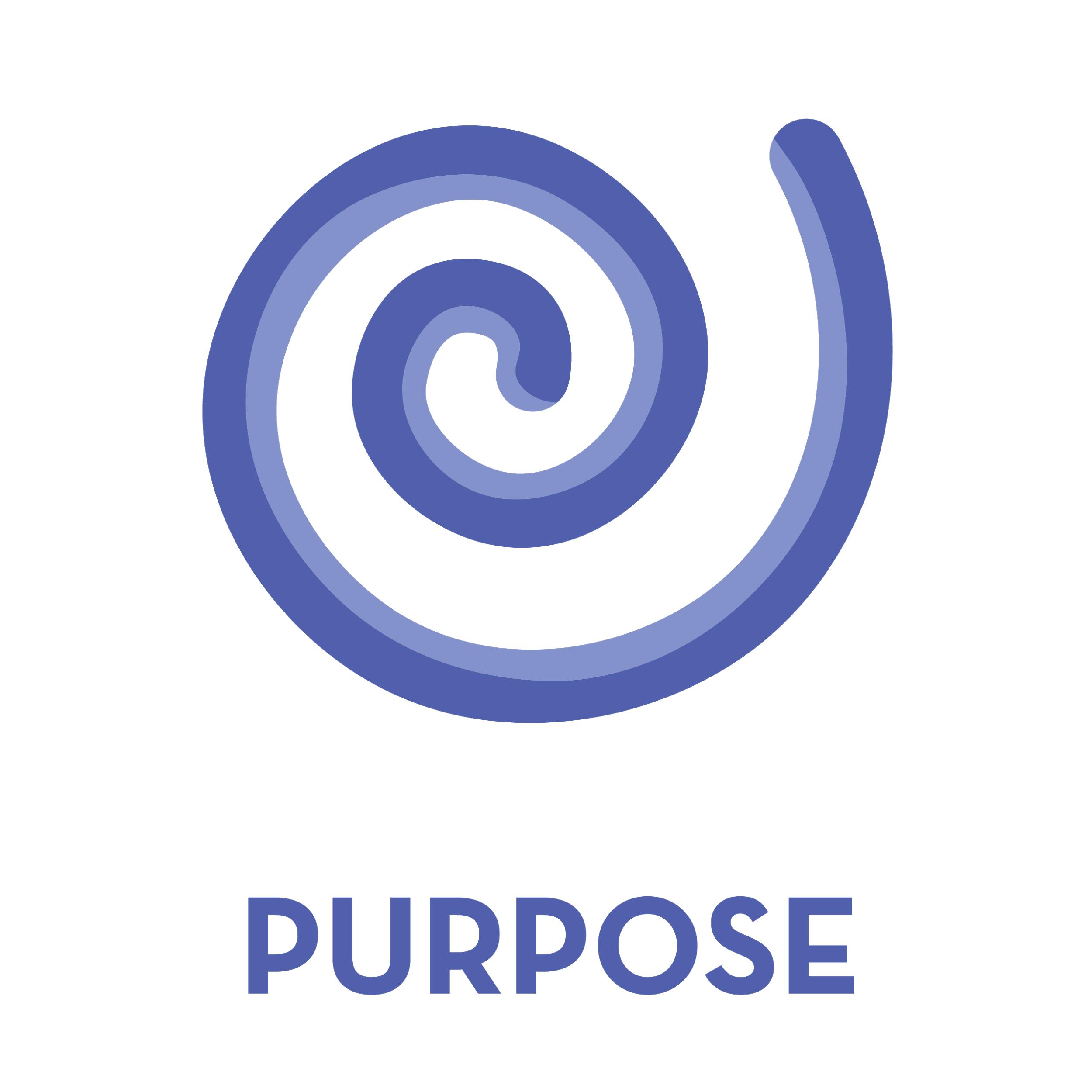 Clarity of vision and mission
Alignment of leadership and staff
Alignment of strategic goals and resources
Opportunities for personal and professional development
Perception of challenge and control
[Speaker Notes: Purpose guides life decisions, influences behavior, shapes goals, offers a sense of direction, and creates meaning. Purpose is directly related to both health and happiness, and it has a major impact on our wellbeing.  Purpose can be different from a job or career and in an older population needs to be redefined.  Retirement with no purpose leads to death.

Life Purpose: Why do you get up in the morning? Knowing your own answers to this question can help you live a more engaged, fulfilled life.
Spirituality: Experiencing a connection to something larger than yourself can offer a sense of meaning in life and provide comfort to help you cope with life’s challenges.]
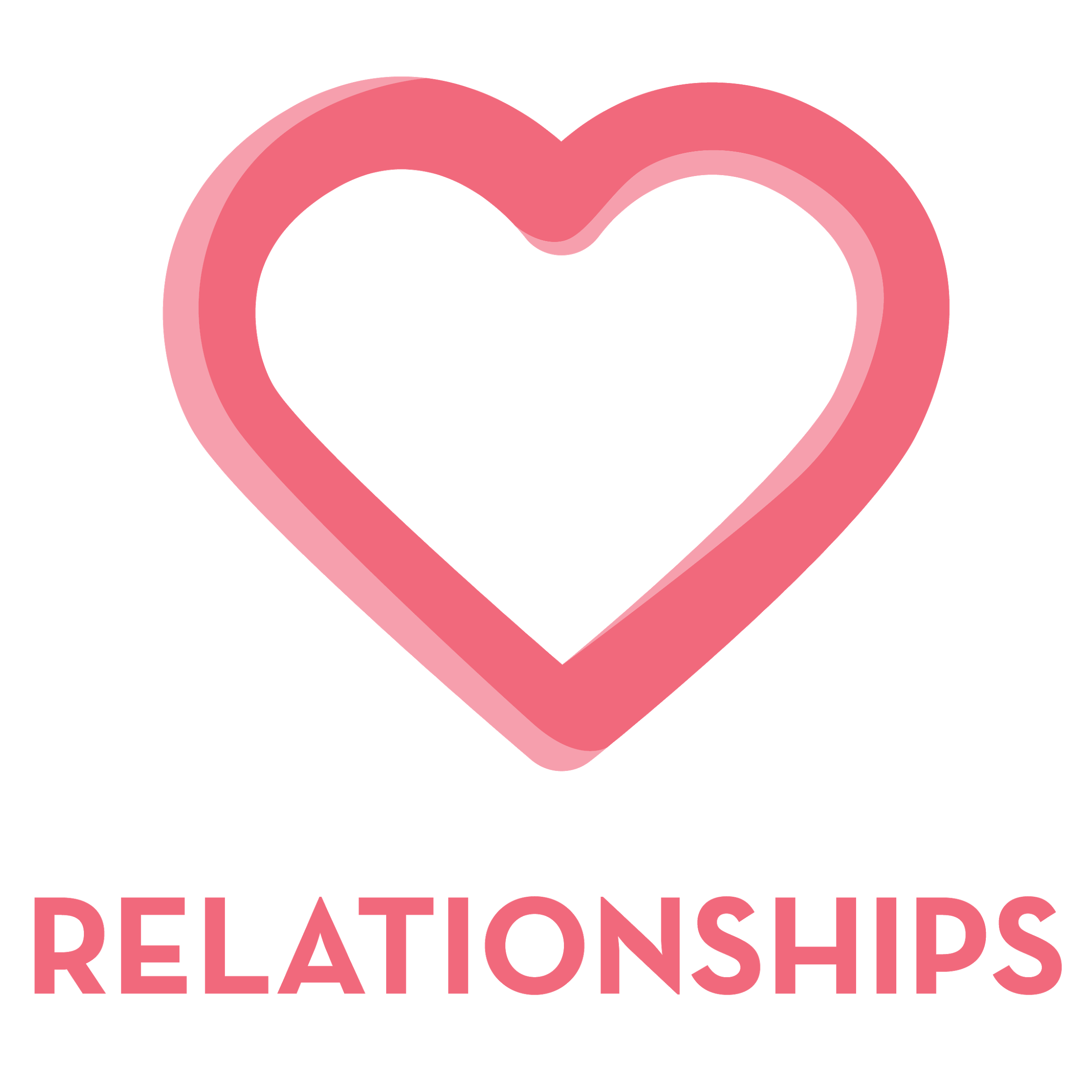 Authentic connections
Recognition, respect, trust and dignity
Effective teams
Positive manager/employee relations
Engagement, retention, satisfaction and turnover
[Speaker Notes: Healthy relationships are a vital component of overall health. We humans are social animals and as such, we have an innate need to be involved with other people. Strong family ties and friendships can increase our sense of security and self-esteem and provide a psychological buffer against stress, anxiety, and depression.

Health risks of being alone or isolated are compatible with the risks associated with smoking, high blood pressure and obesity.

Our larger social networks can also provide a sense of connection where people can share their concerns and support others. We cover these broader social connections in the Community section.]
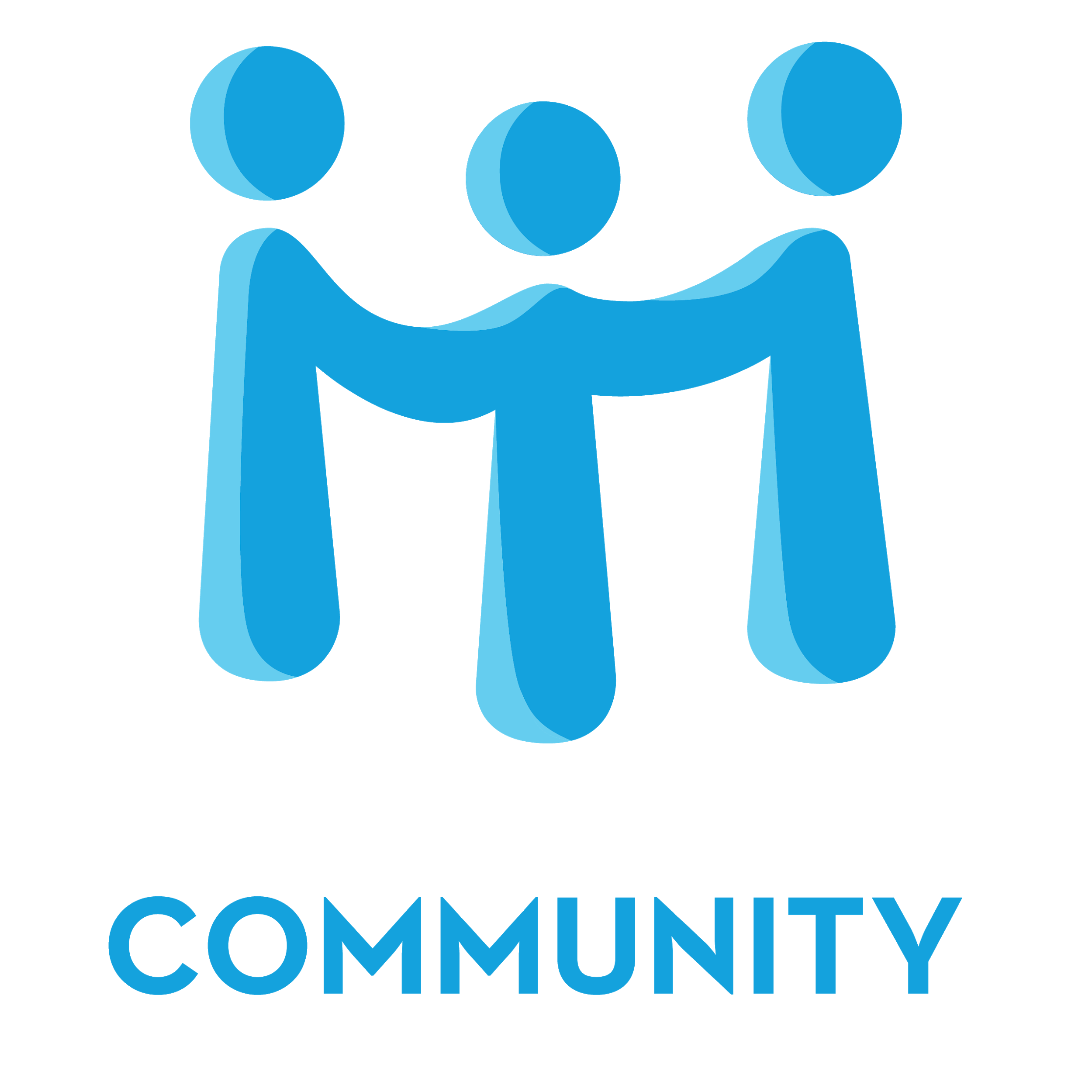 Cohesiveness
Connections within and beyond
Strong social network
Shared purpose and meaning
Support 
Reciprocity
Caring
[Speaker Notes: So what do we mean by community?   

In our wellbeing model, we are talking about societal groups that live in a defined geographical area and share physical and governmental resources. This kind of community exists at different levels, from neighborhoods to towns to states and countries.  

Community wellbeing is an interesting concept because it exists in the wellbeing of both:
the individuals who make up that community
the larger “superorganism” of the community (and in the norms and habits that arise within that community)

Connection is fostered by a community’s social networks that:
Offer social support
Enhance social trust
Support members living harmoniously together
Foster civic engagement
Empower members to participate in community and democracy

A livable community is supported by the infrastructure, including:
Housing
Transportation
Education
Parks and recreation
Human services
Public safety
Access to culture and the arts

An equitable community is supported by values of diversity, social justice, and individual empowerment, where:
All members are treated with fairness and justice
Basic needs are met (adequate access to health services, decent housing, food, personal security)
There is equal opportunity to get education and meet individual potential]
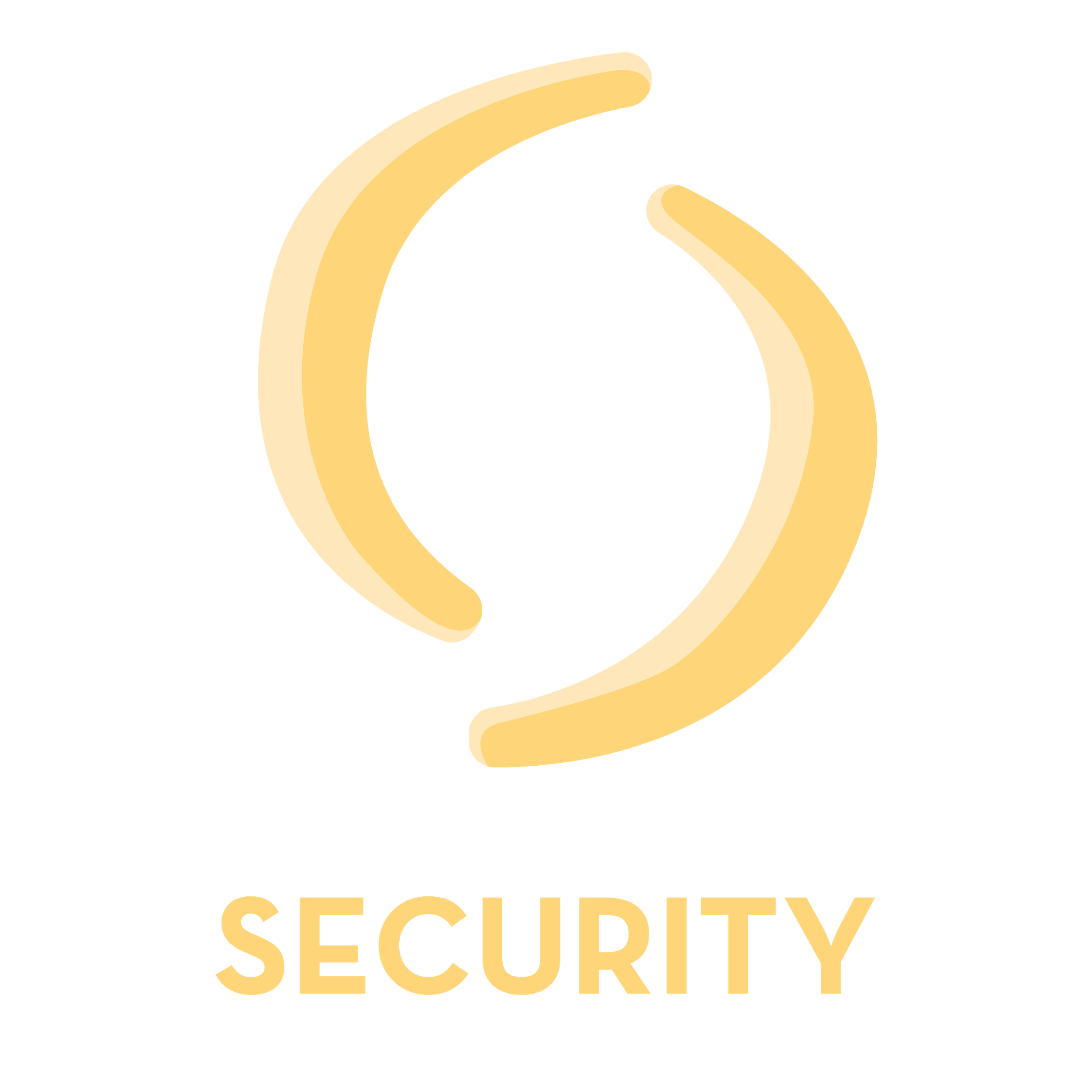 Sense of equity
Stability
Clear communication and expectations
Personal safety
Culture of safety
[Speaker Notes: At its most basic level, security means freedom from fear, especially our most basic fears around health, personal safety, and financial stability. Because fear can immobilize and incapacitate us, security is essential to our wellbeing.

Facing Fear: At its most basic level, security means freedom from fears that constrict us. To have true wellbeing in our lives, we need to face our fears and anxieties. 
Rethinking Money: Our society tells us that money brings happiness. But research suggests that isn’t always true and that we should rethink the role of money in our lives.
Safety and Prevention:  One of the most important things you can do for your wellbeing is to make wise decisions that keep yourself safe and healthy.]
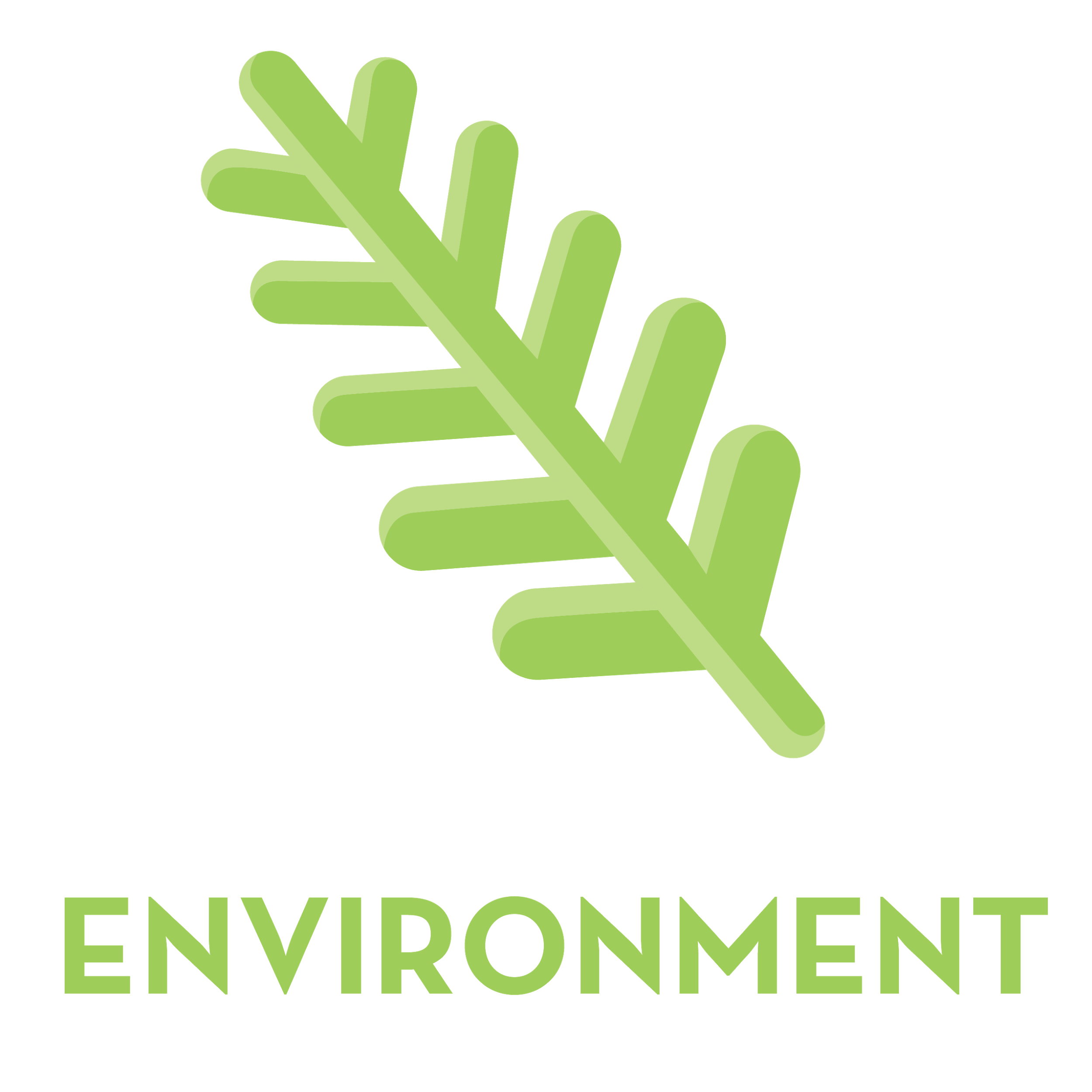 Adequacy of resources
Built environment
Free of toxins
Access to nature
Green Practices
Culture of sustainability and stewardship
[Speaker Notes: Think of the environment as concentric rings starting with your home and workplace and widening out to your neighborhood, your region, the entire planet.  At each level, environmental factors impact human health.  At each level, we impact the environment with our choices and actions. This not only includes the quality of the air and water, but also the quality of our relationship with nature. 

Personal Environment: Environment free of toxins. The air you breathe, the water you drink, and even the noise levels in your personal spaces all impact your health in an immediate way. 

Nature and Us: Access to nature – biophilia.  In addition to meeting some of our most basic needs, nature relaxes, refreshes, and heals us. In turn, we need to work to heal nature. 

Global Environment: Almost every choice you make affects the environment on some level. Working to create a sustainable lifestyle benefits the whole planet.]
Organizational Success
Research shows that the most successful, innovative organizations are built on cultures of engagement and wellbeing.
 Best talent and the greatest contributions to society come not from organizations that pay the highest wages, but rather from organizations with the most effective cultures.
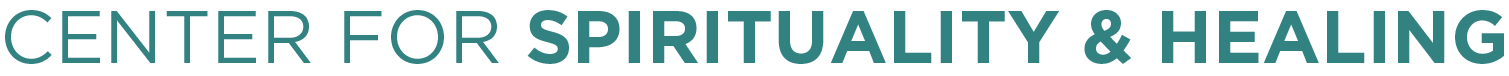 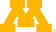 You cannot give what you don’t have.To heal, the nurse needs to be sound in body, mind and spirit.
~
Google - Project Aristotle
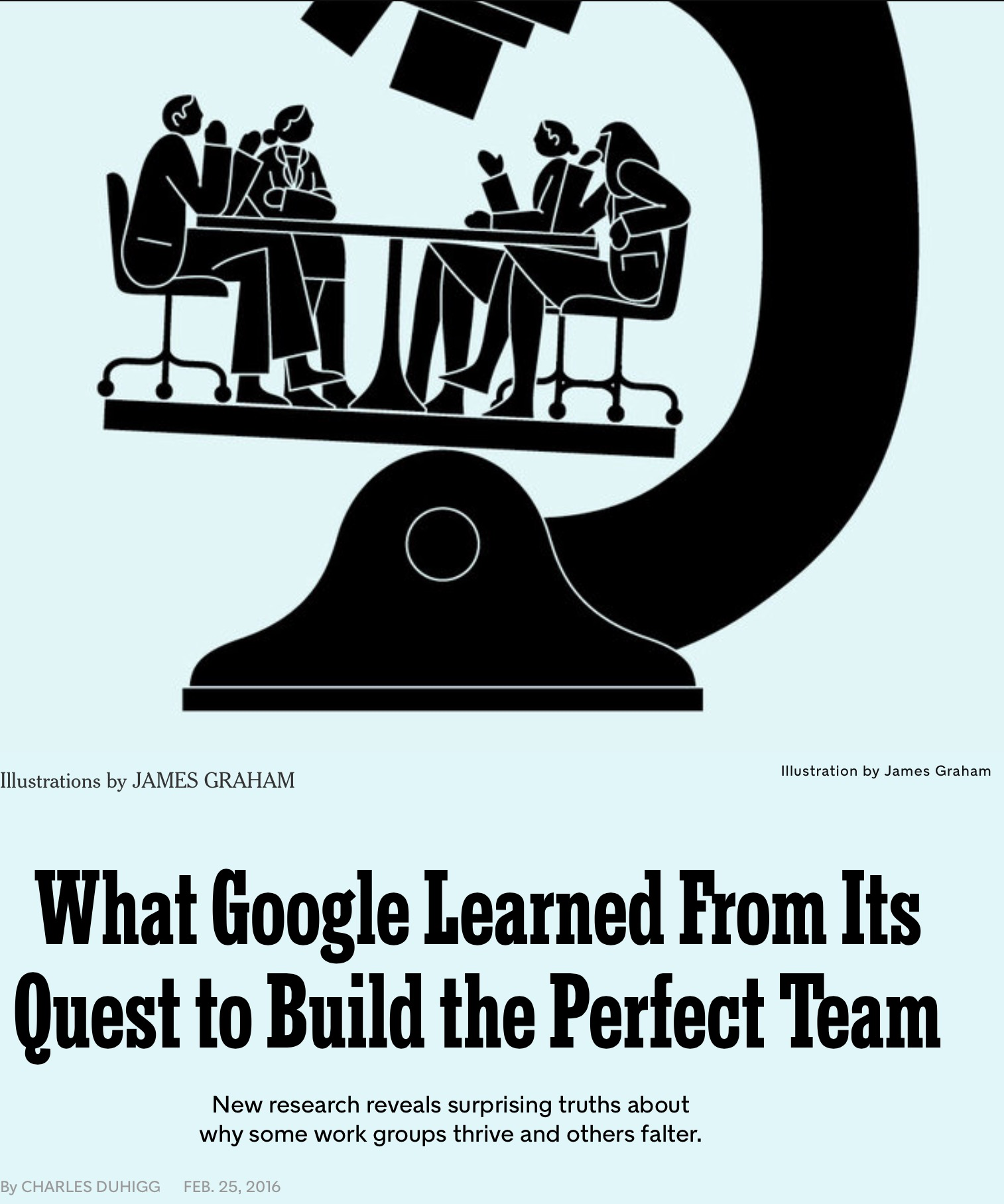 Power in “Groups”
Innovate faster
 Find mistakes more quickly
 Achieve better results
 Report higher job satisfaction
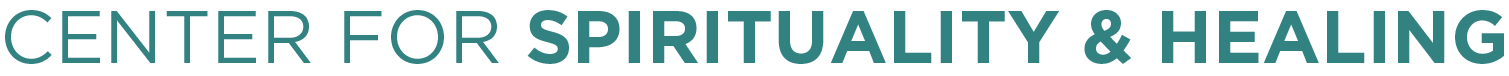 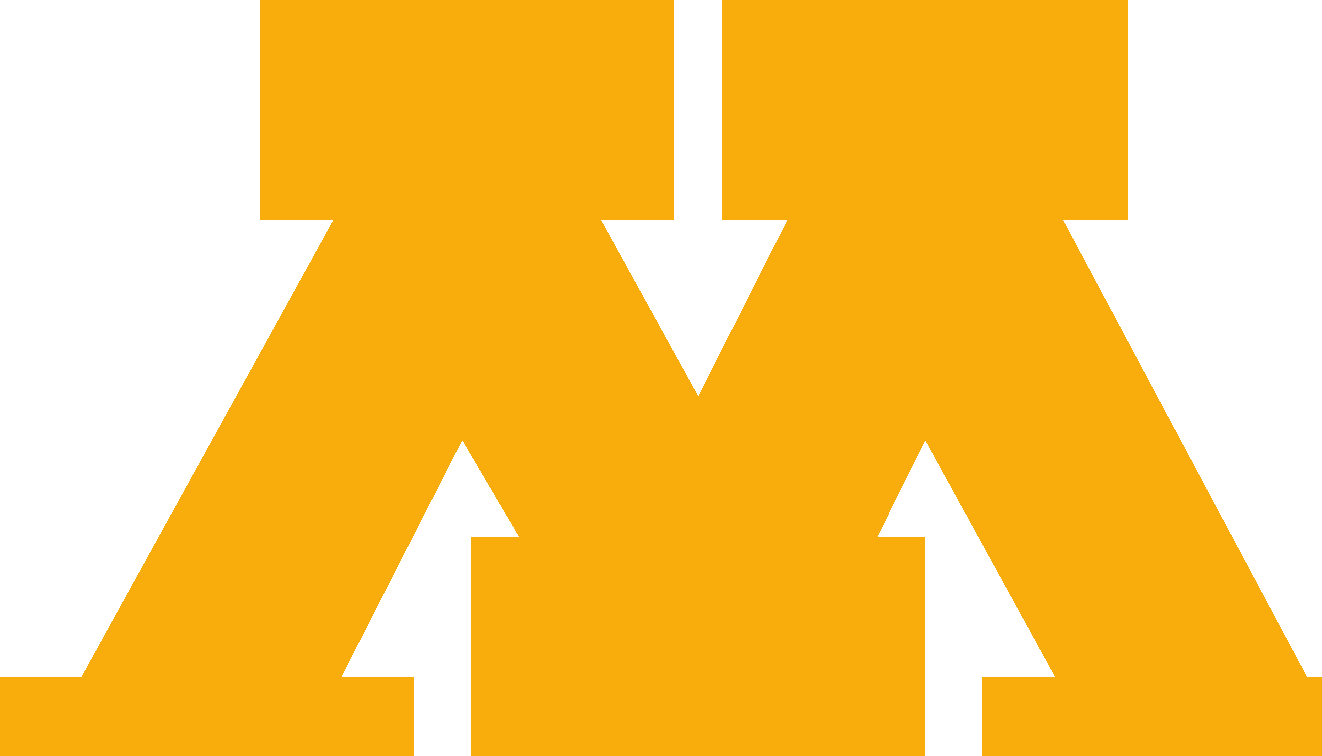 Google’s Quest for the “Holy Grail” Project Aristotle
Long term belief – best teams were formed by the best people.
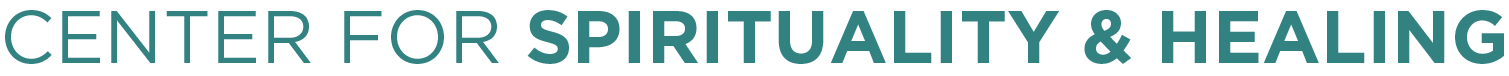 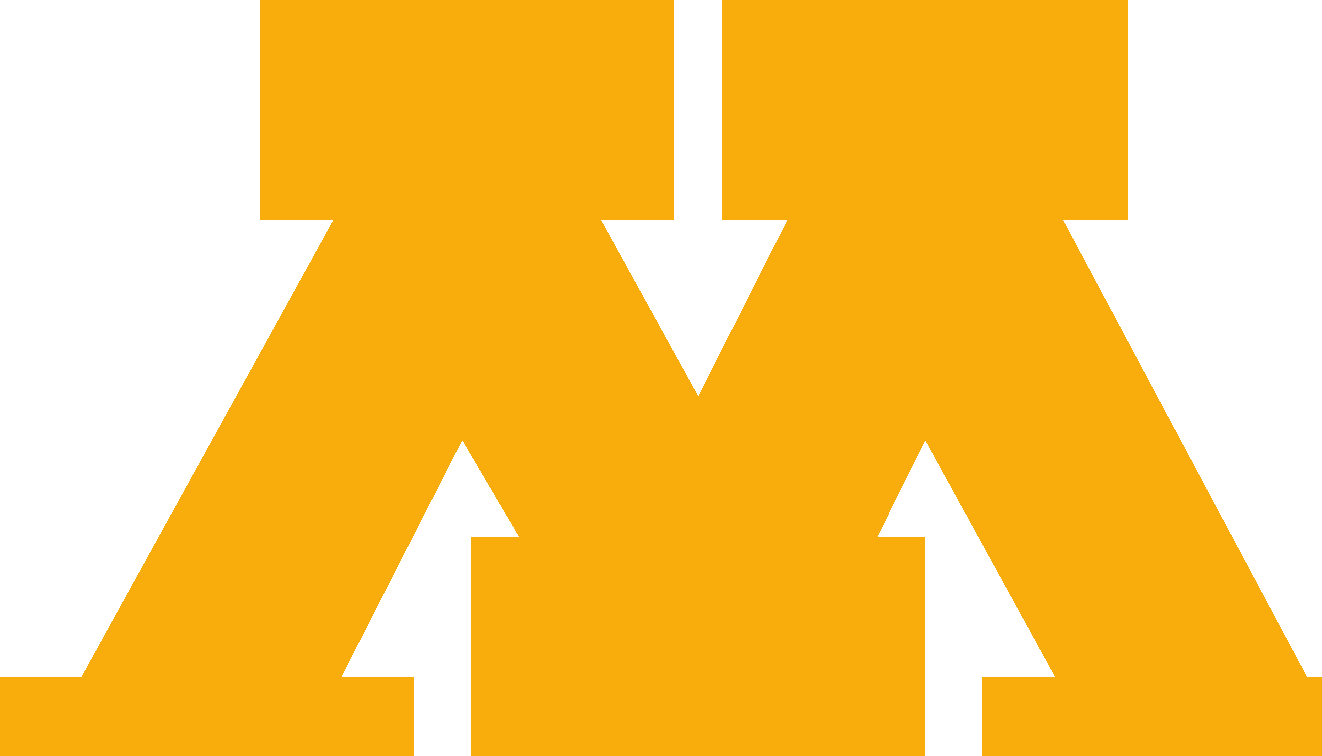 Project Aristotle
Statisticians, organizational psychologists, sociologists, engineers
 Personality types (outgoing, shy), socializing outside of work, educational background, gender balance, manager type, hierarchical/non-hierarchical structure
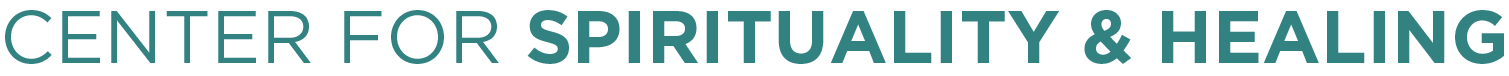 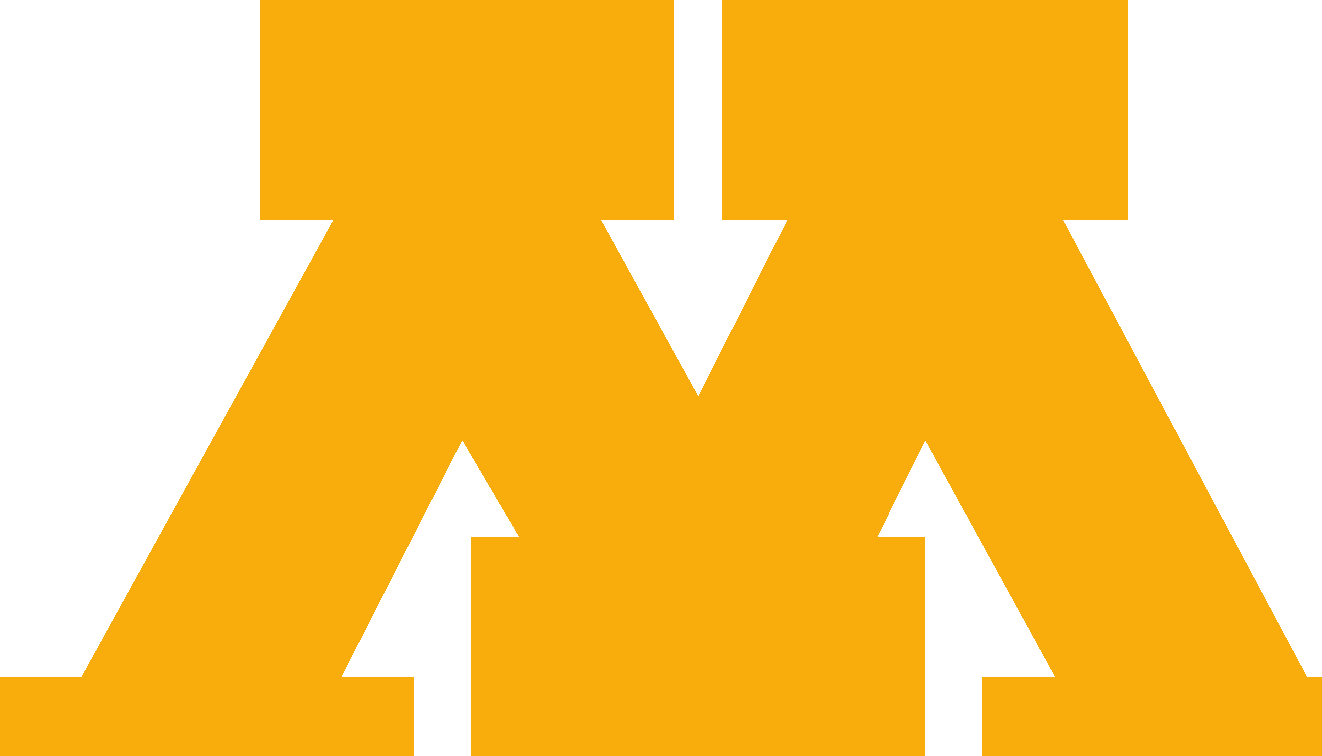 Google’s Quest for the “Holy Grail” Project Aristotle
Most productive employees build larger networks by rotating dining companions.
 Best managers share traits of good communication and avoidance of micro-managing.
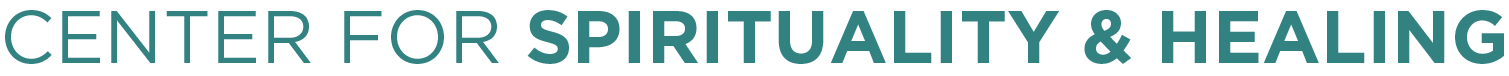 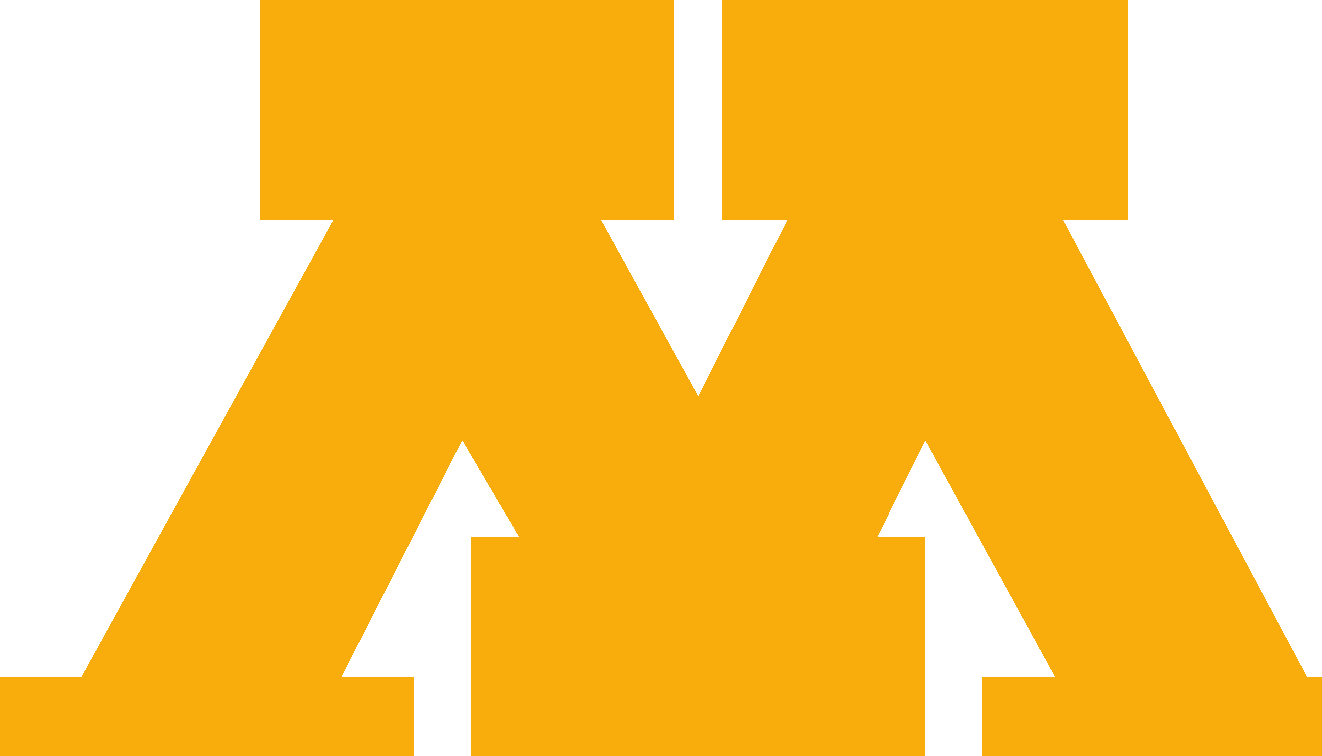 What Mattered The Most?

KINDNESS
Wellbeing Leader Behaviors
Wellbeing Leaders
Understand the value of their own wellbeing, the wellbeing of others and the impact this has on the organization.

~
Clinical, Business and Personal Case for  	Wellbeing
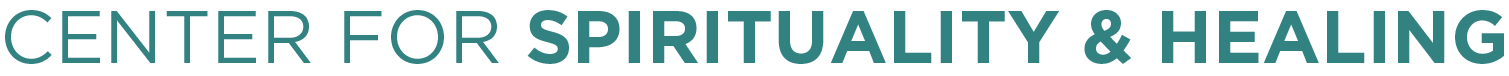 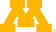 Wellbeing Leaders
Develop and maintain wellbeing practices and leadership skills in the face of complexity and challenge.
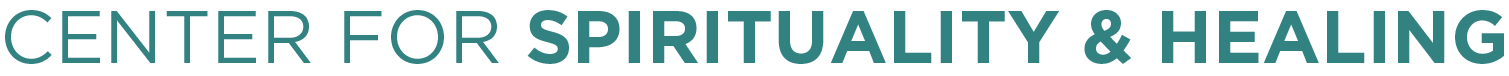 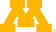 Wellbeing Leaders
Recognize and work with patterns at a whole person and whole systems level.

~

Systems and Design Thinking
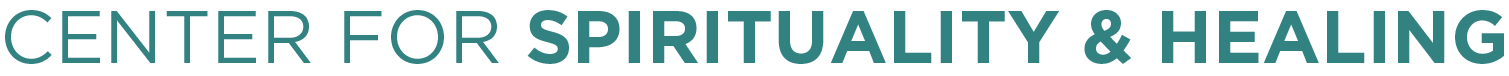 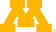 Wellbeing Leaders
Evoke innovative thinking and allow answers to emerge from diverse perspectives.
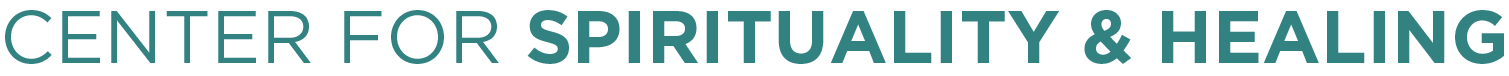 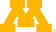 Wellbeing Leaders
Take adaptive action that transforms individuals, teams, the organization and larger community and leads to sustainable practices and results.
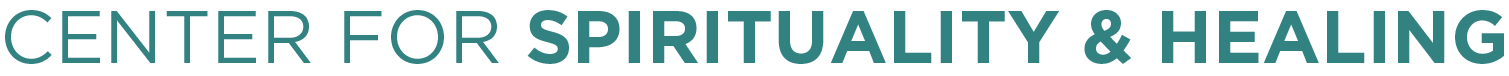 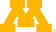 Wellbeing Leaders
Energize positive change by making wellbeing contagious!
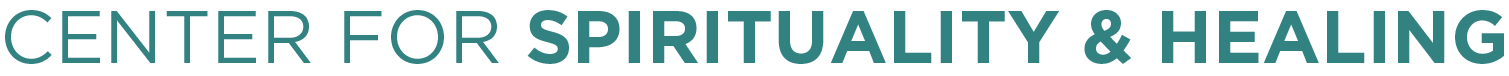 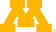 Integrative nursing is a way of being-doing-knowing that advances the health and wellbeing of people, families and communities through caring and healing relationships. Integrative nurses use evidence to inform traditional and emerging interventions to support whole person and whole systems healing.
Resources
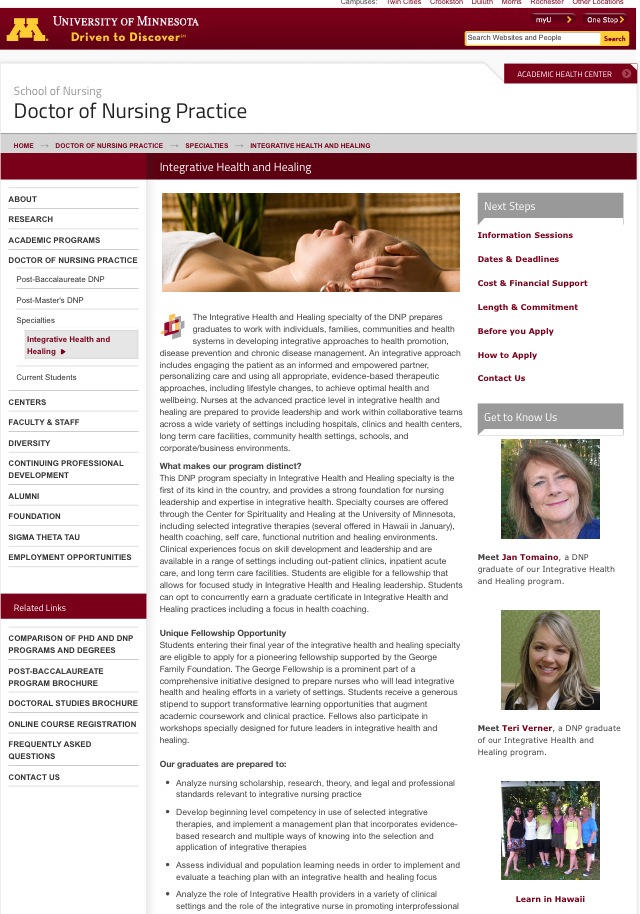 Books
Articles
Online Modules
Education
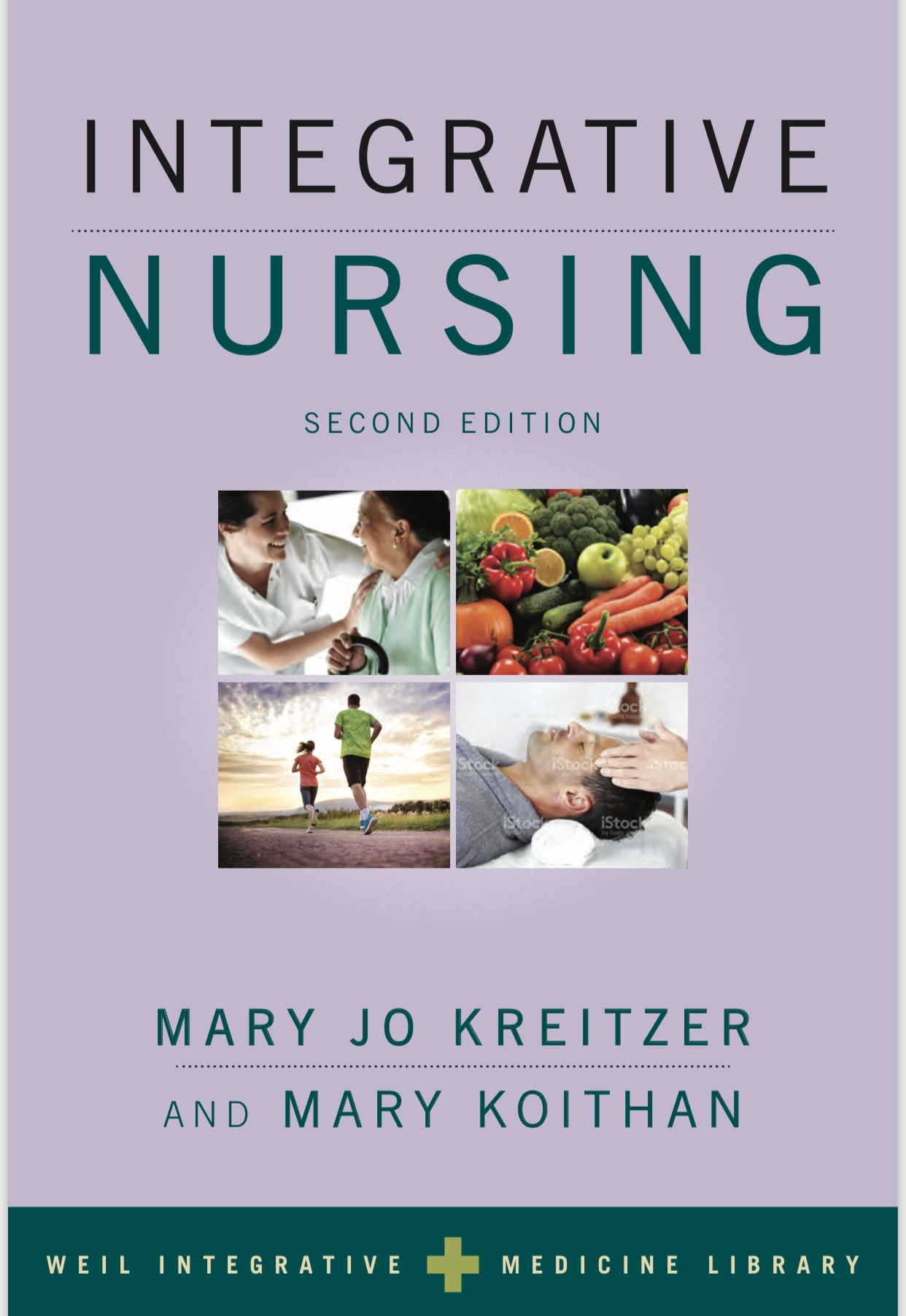 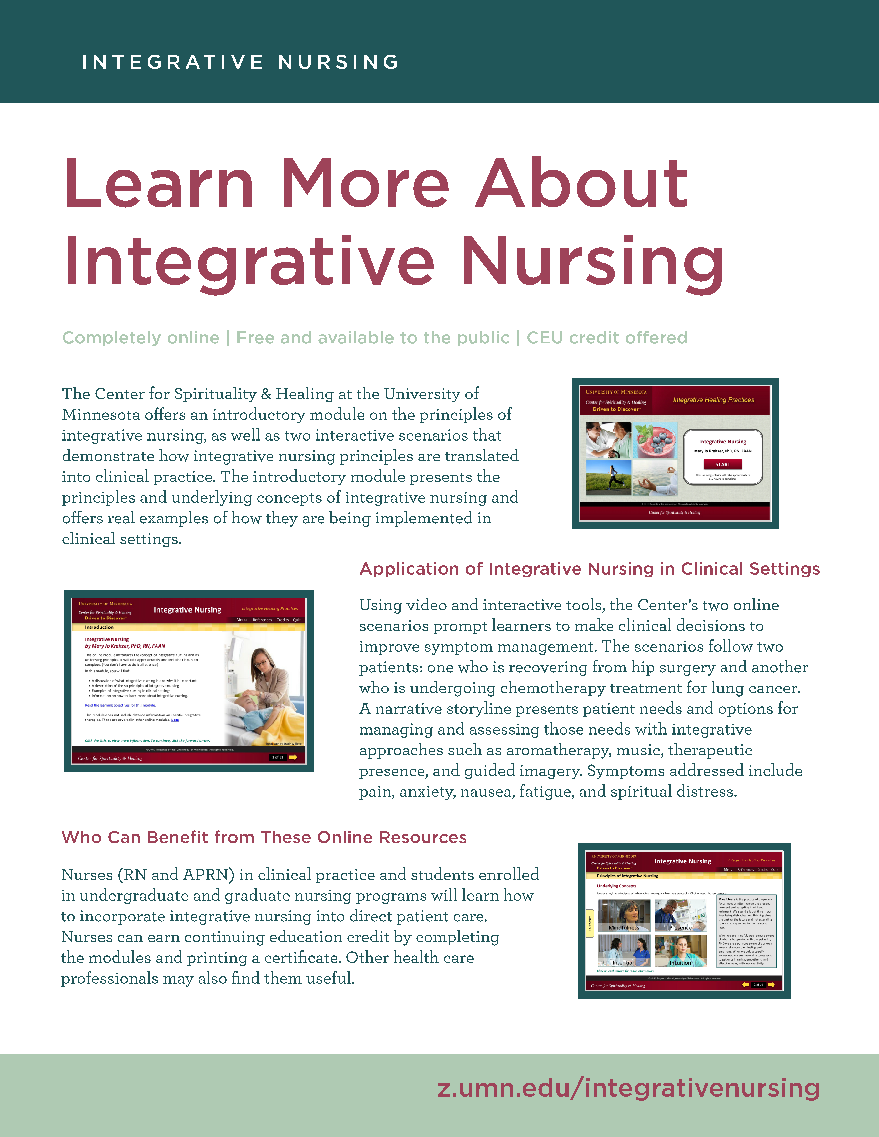 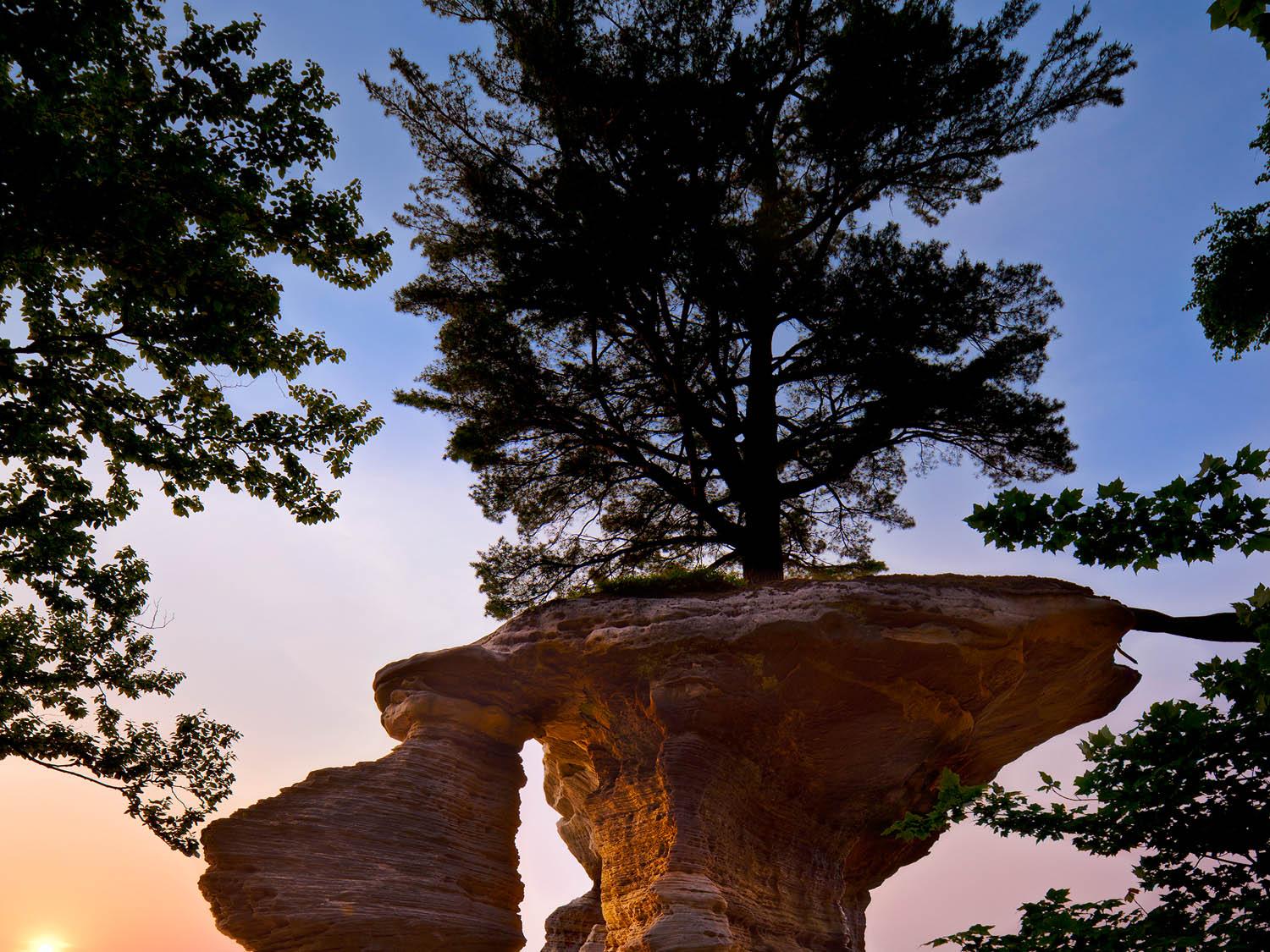